高中
人教版
M4U3  A taste of English humor
— HAPPY by Pharrell Williams
制作：沈艳媛
华南师范大学外文学院
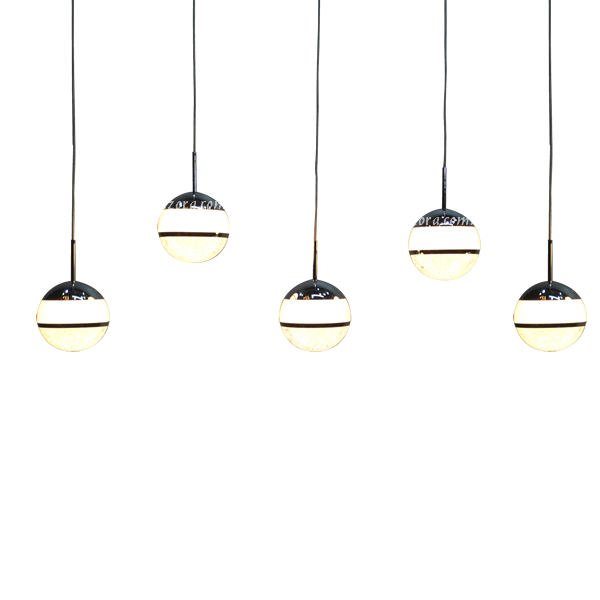 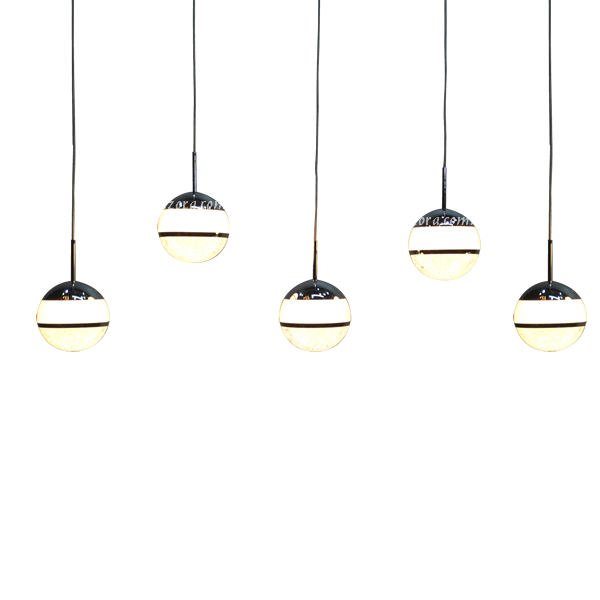 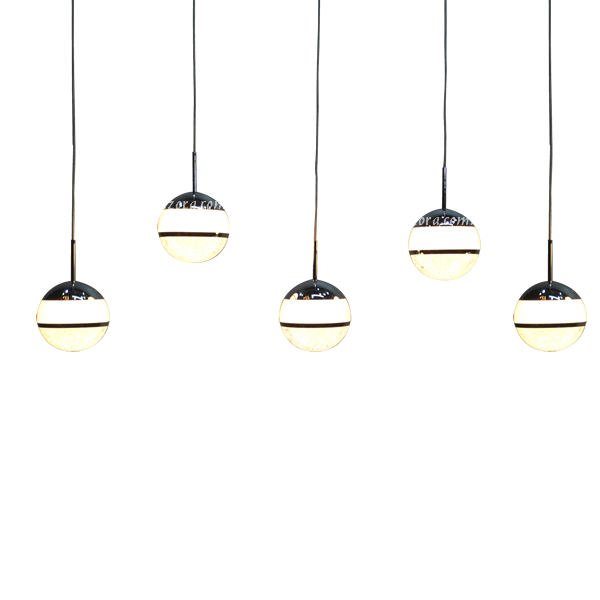 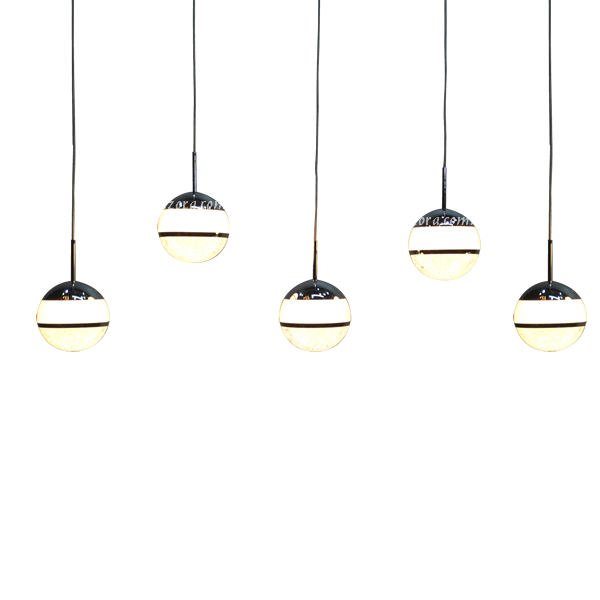 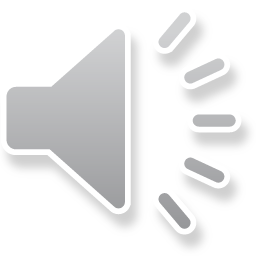 WHAT MAKES
YOU HAPPY？
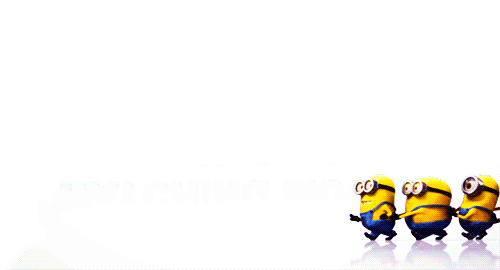 MIGHT
IT
CRAZY
SEEM
WHAT
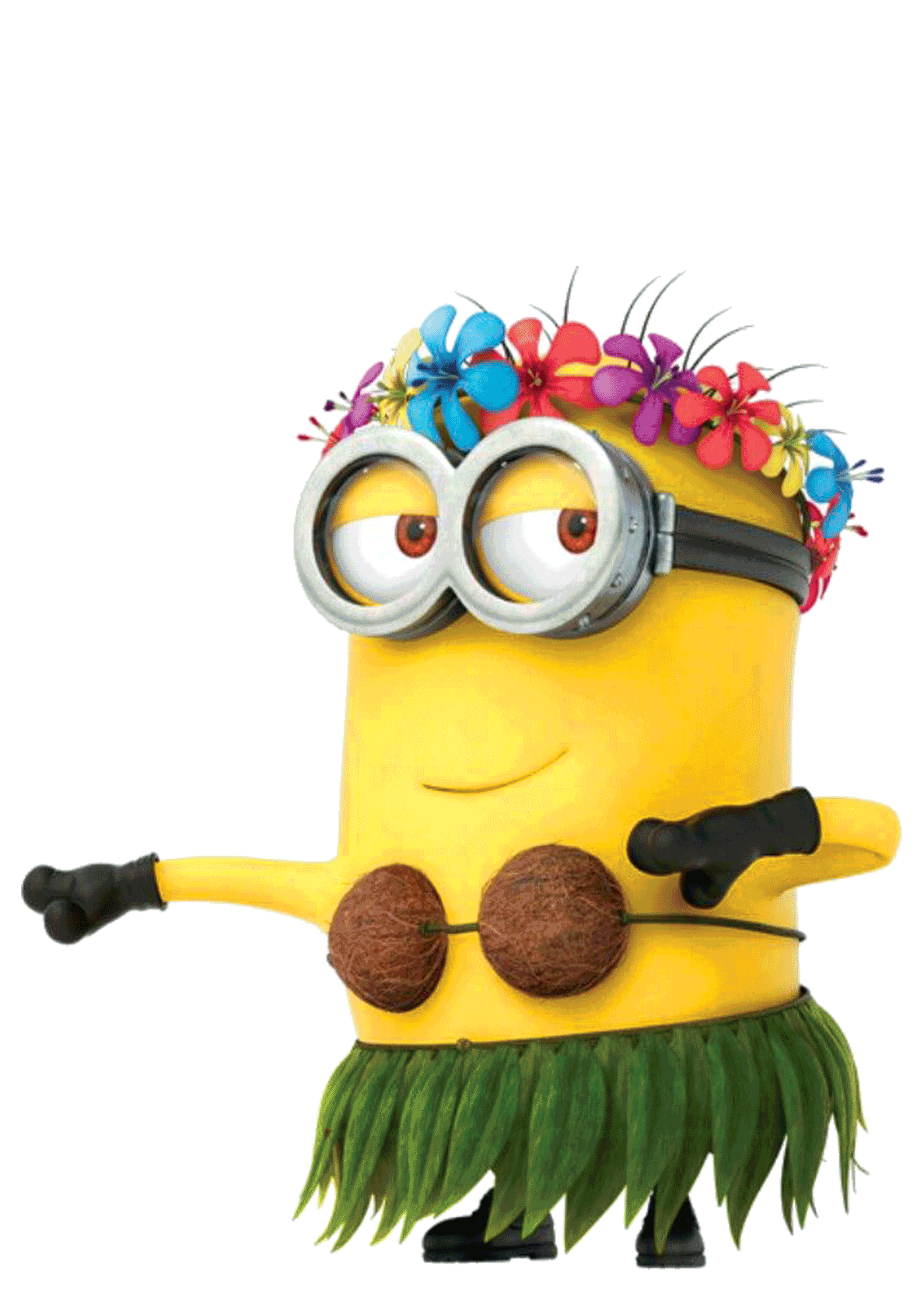 I'M
ABOUT
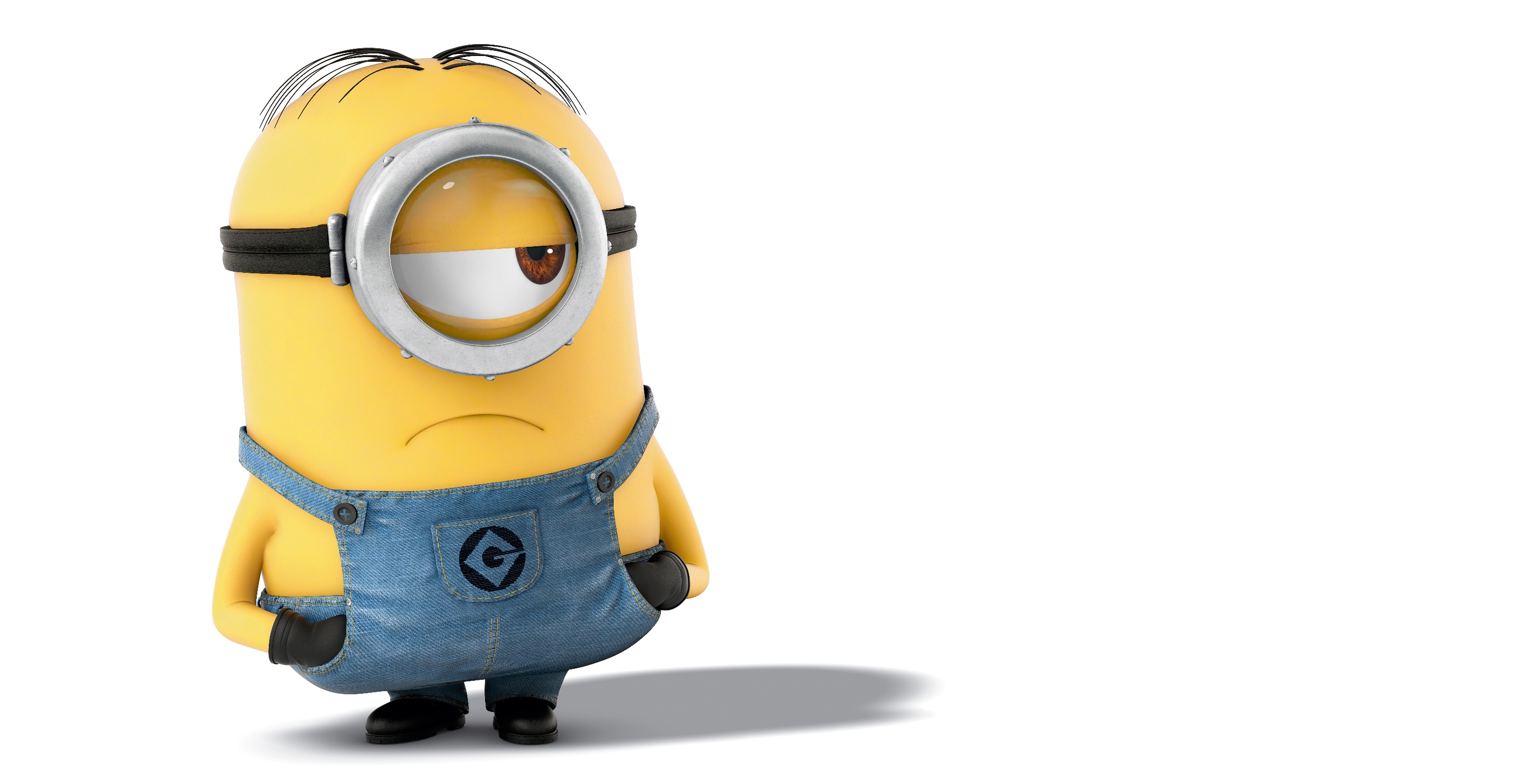 SAY
TO
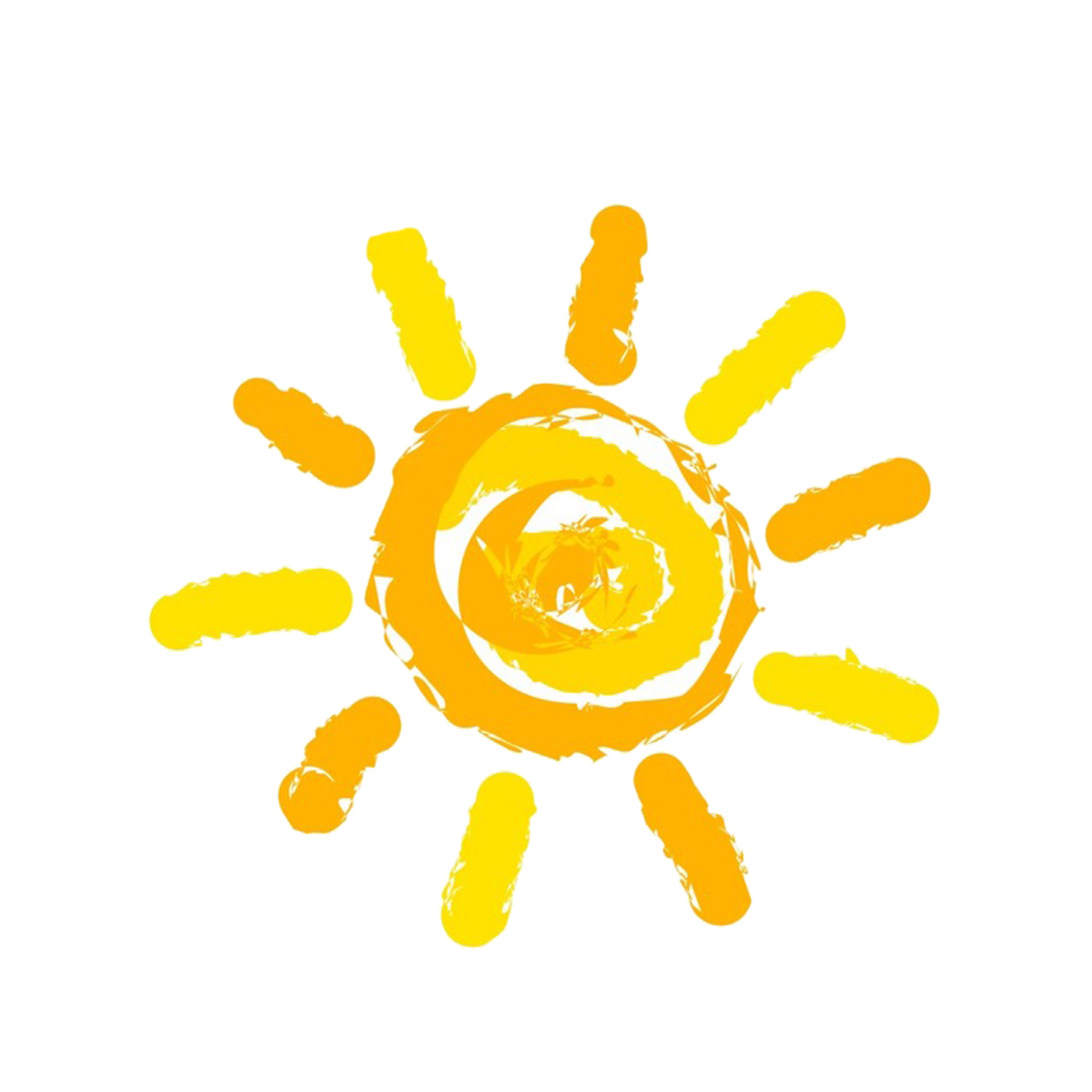 SUNSHINE
SHE'S
HERE
YOU
TAKE
CAN
A
BREAK
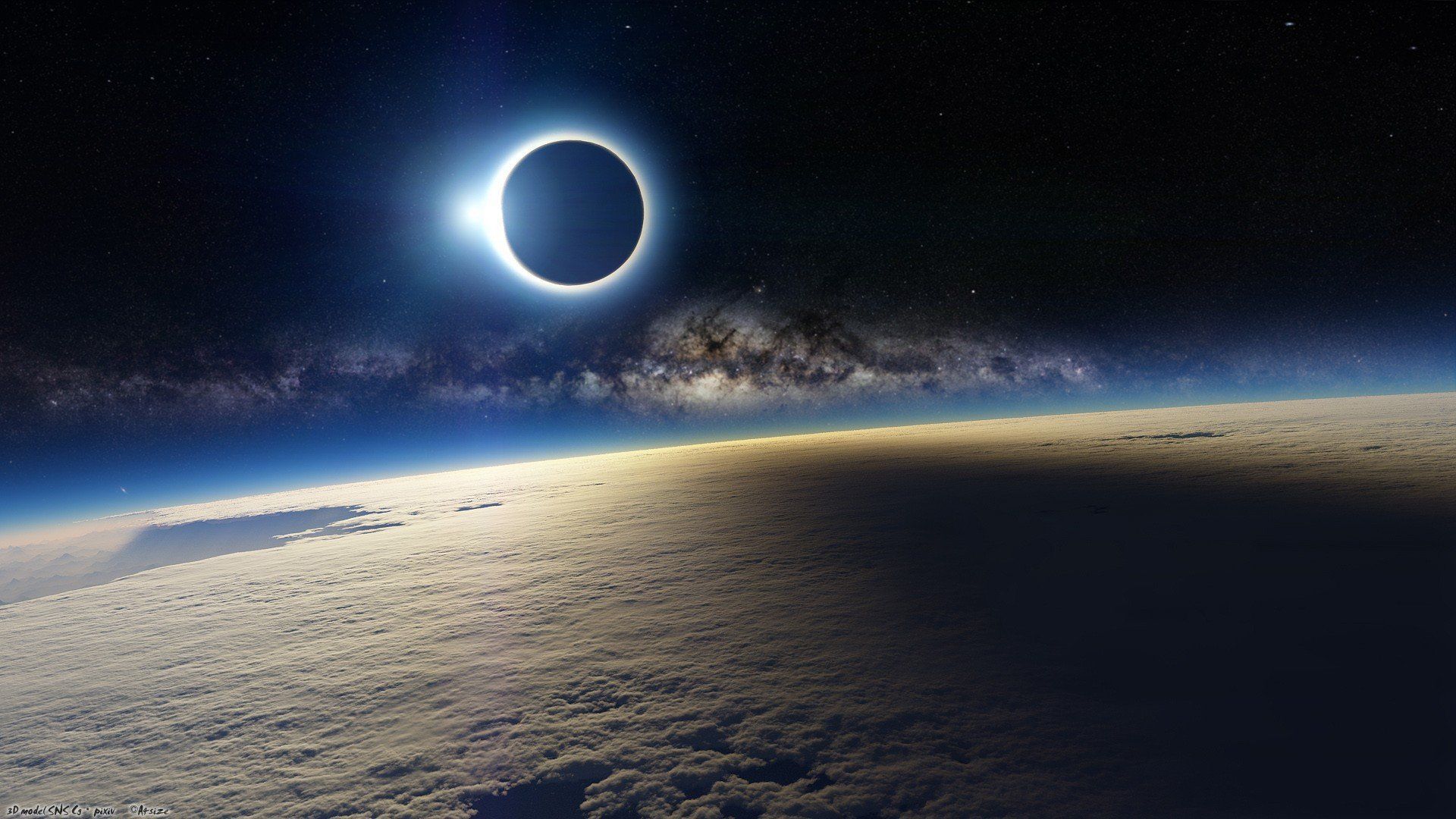 I'M A
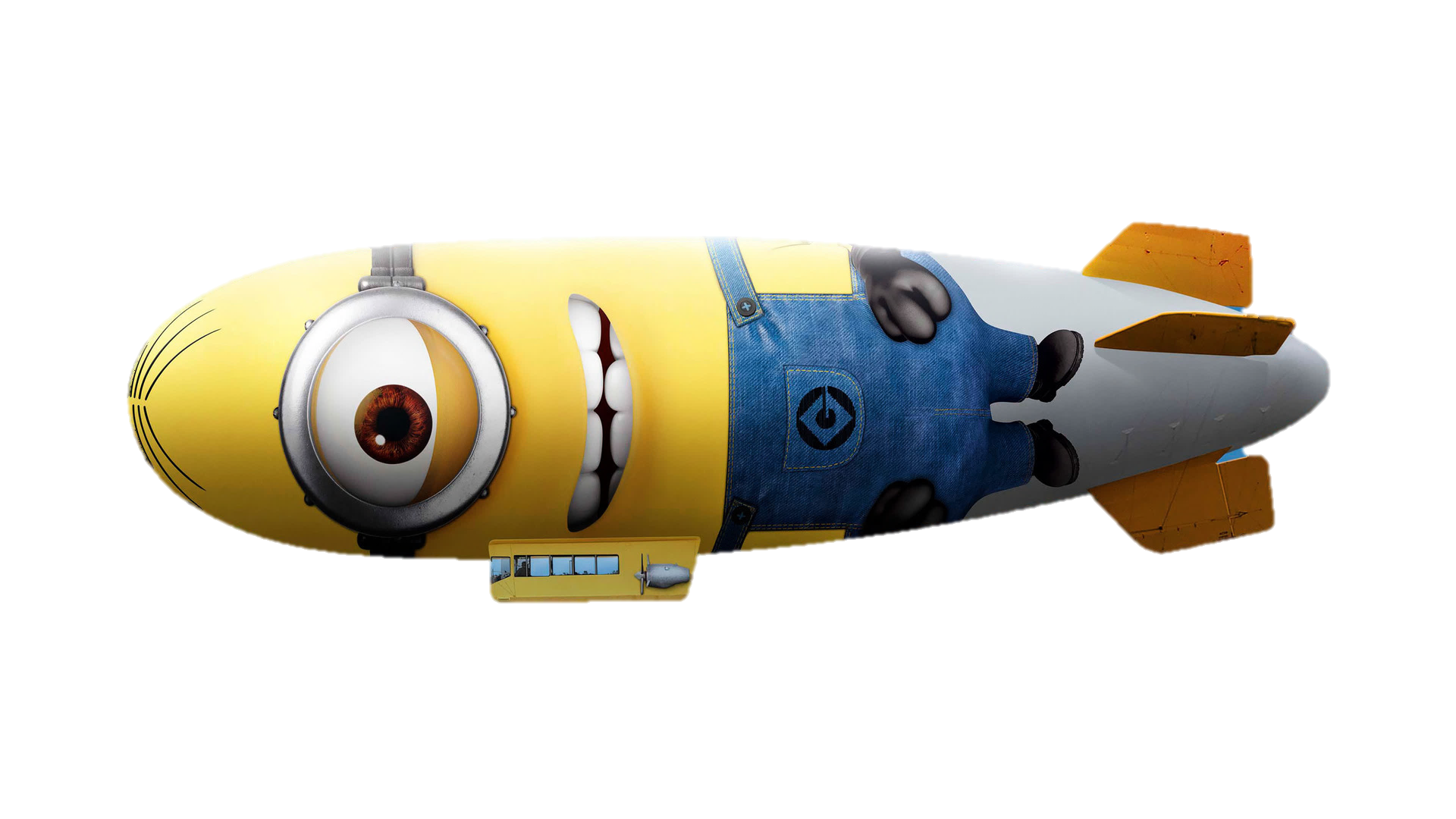 HOT AIR BALLOON
THAT COULD GO TO
SPACE
WITH THE AIR
LIKE I DON'T CARE
BABY
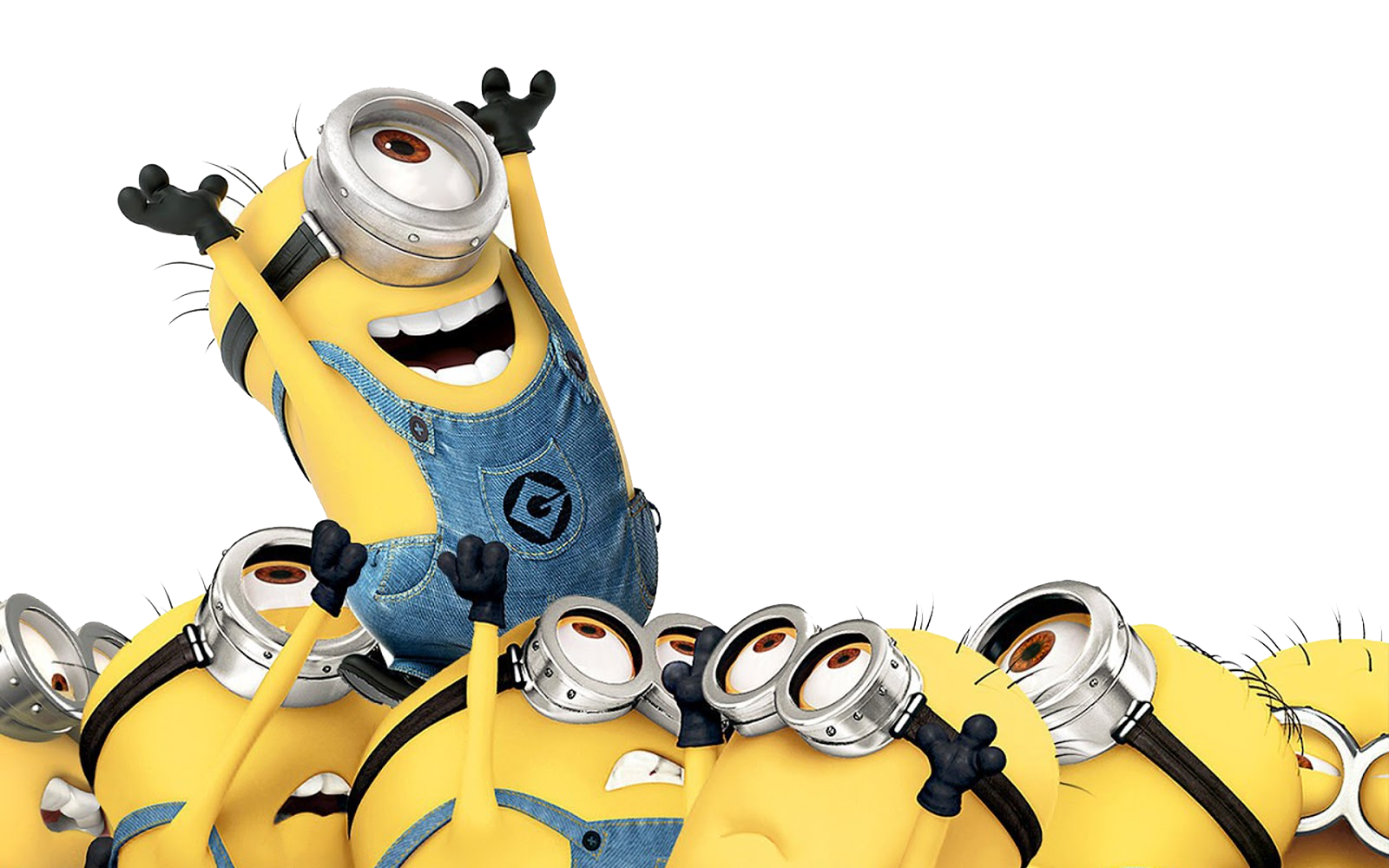 BY THE WAY
BECAUSE
CLAP ALONG IF YOU FEEL LIKE A ROOM WITHOUT A ROOF
I'M HAPPY
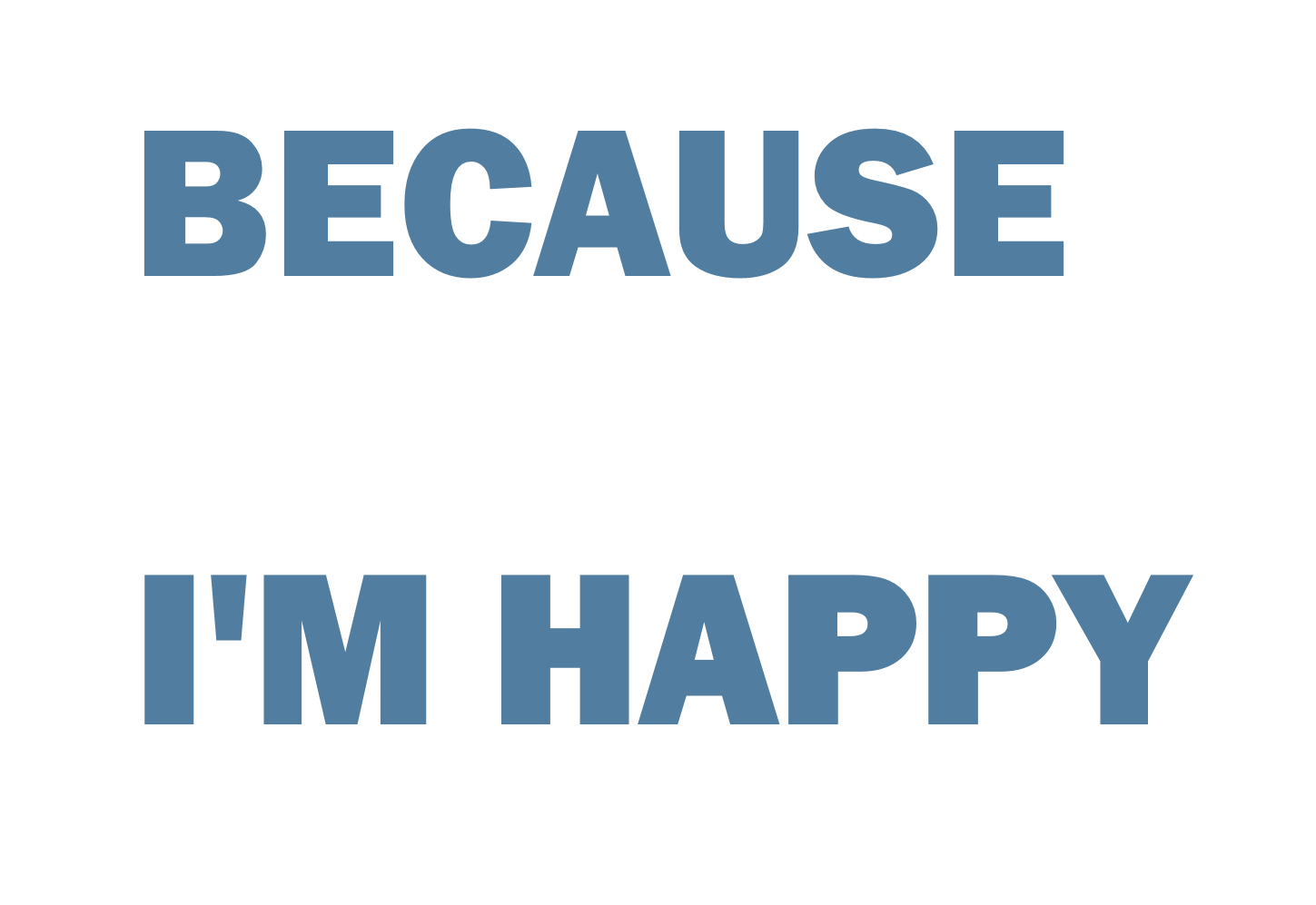 CLAP ALONG
IF YOU
FEEL LIKE
HAPPINESS
IS THE
TRUTH
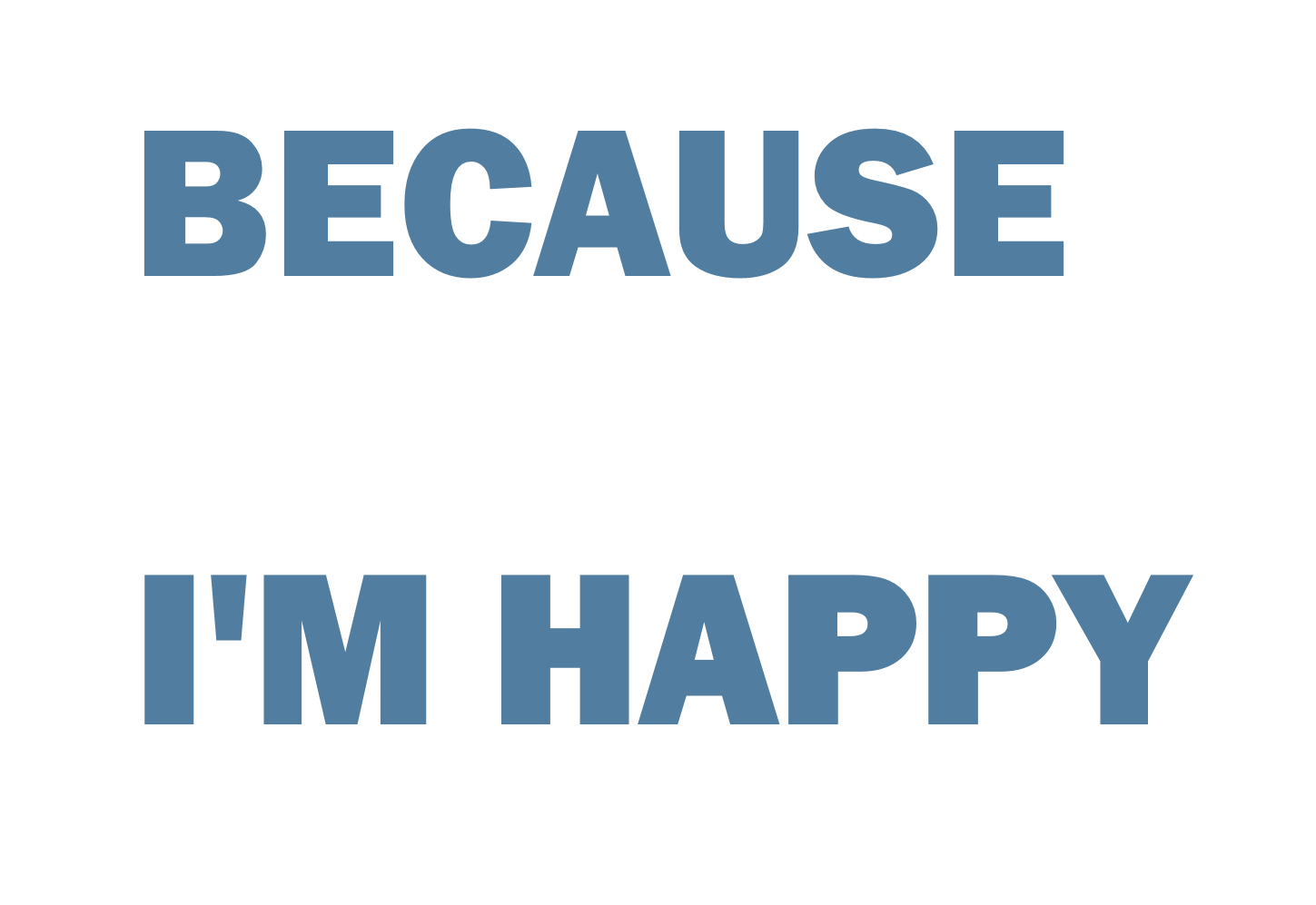 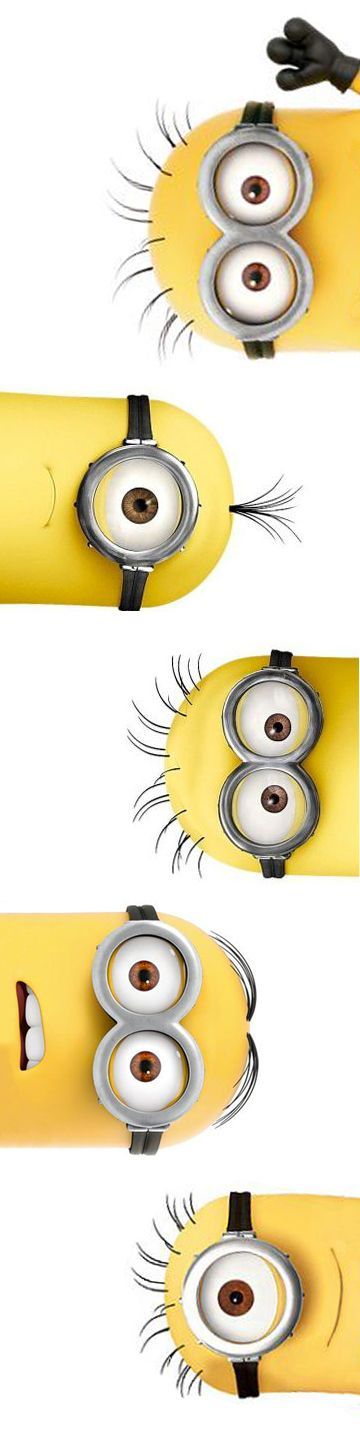 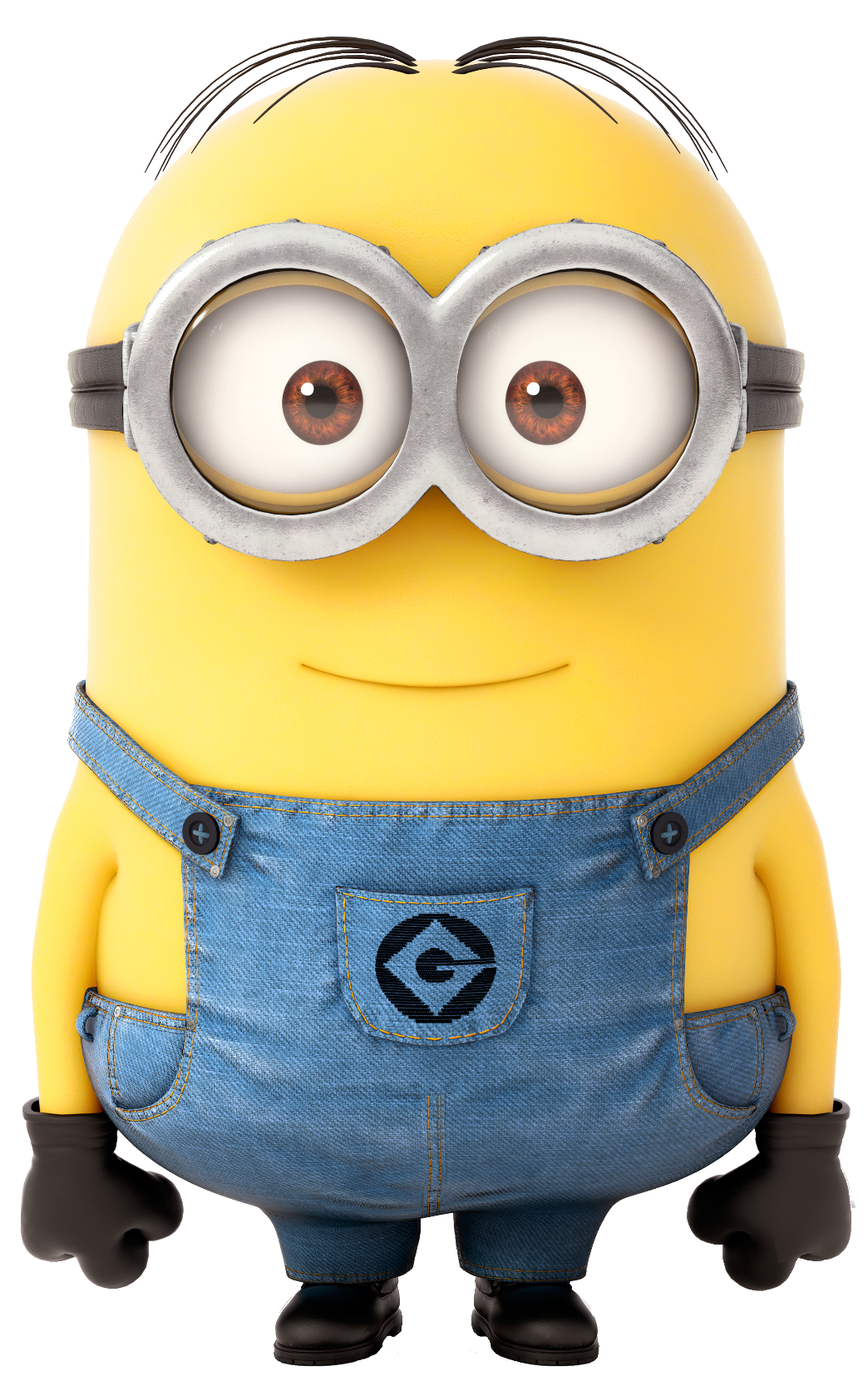 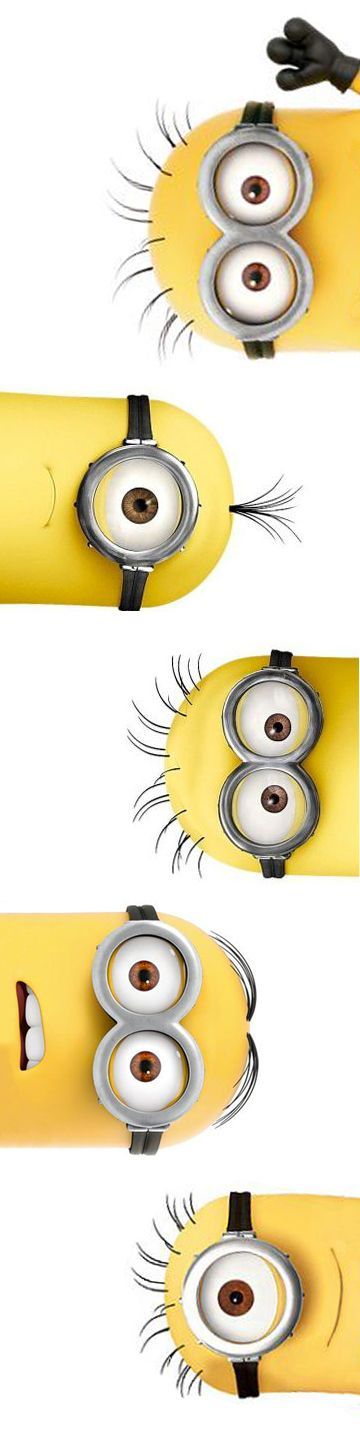 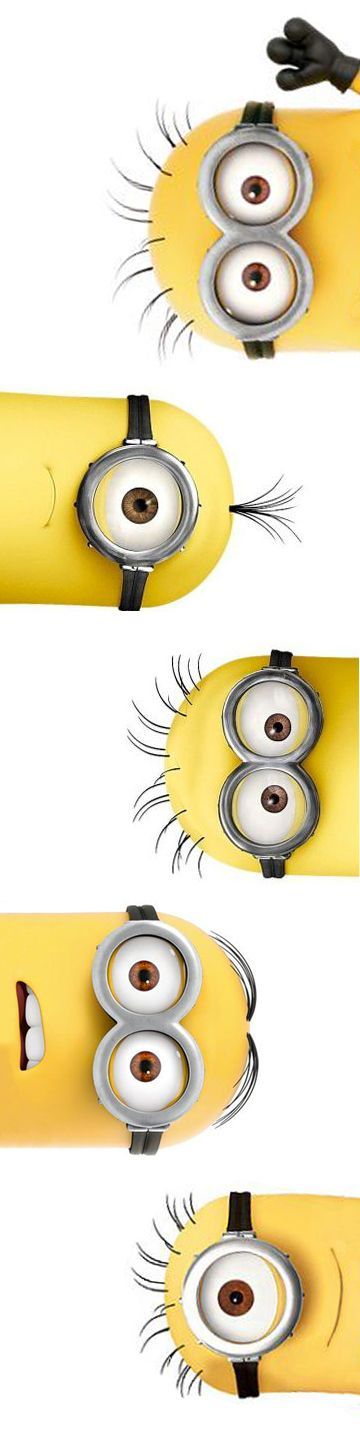 BECAUSE
I'M HAPPY
CLAP ALONG IF YOU KNOW WHAT HAPPINESS IS TO YOU
CLAP ALONG IF YOU KNOW WHAT HAPPINESS IS TO YOU
CLAP ALONG IF YOU KNOW WHAT HAPPINESS IS TO YOU
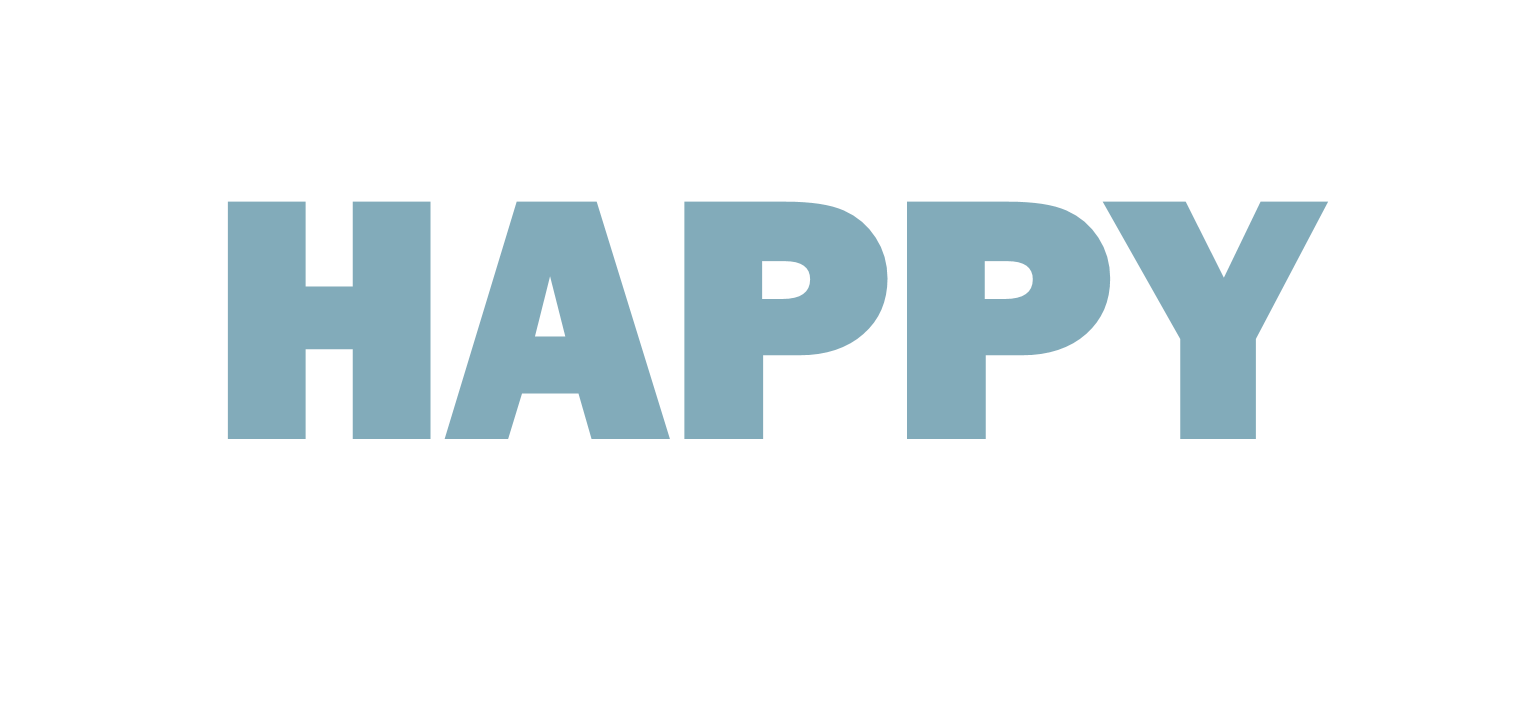 BECAUSE
I'M
CLAP ALONG IF YOU FEEL LIKE
THAT'S WHAT YOU WANT TO DO
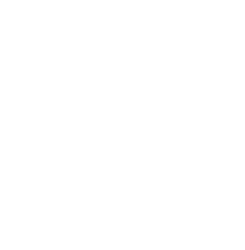 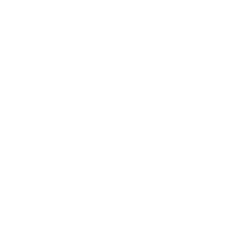 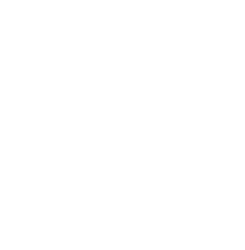 HERE COMES
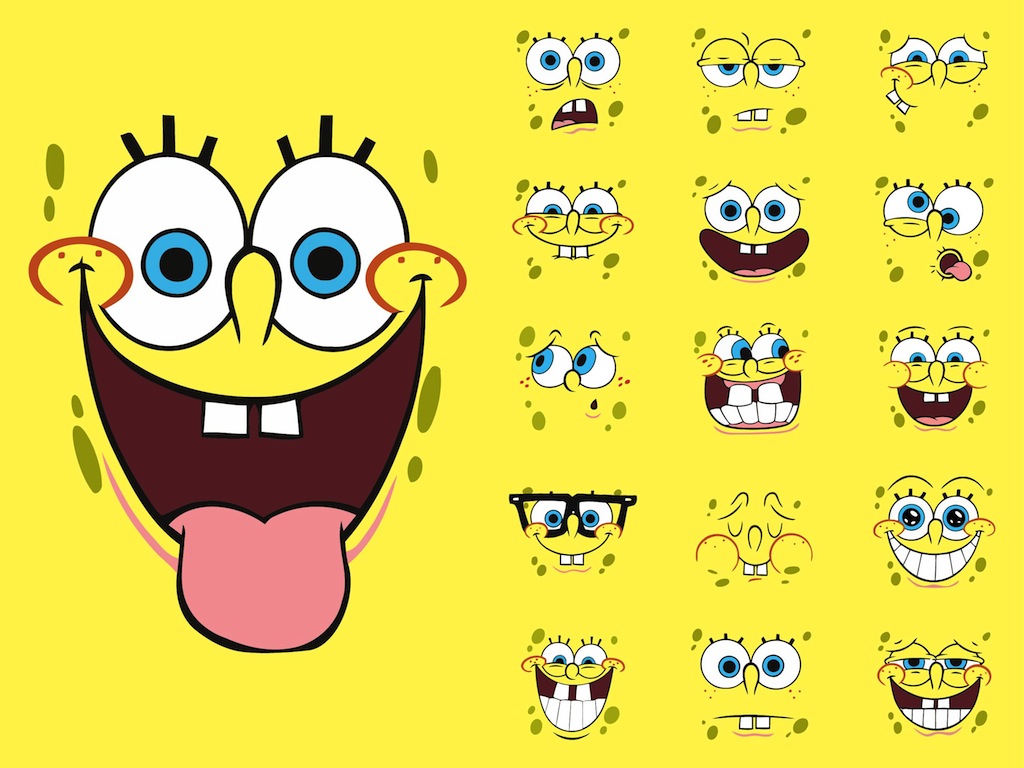 BAD NEWS
TALKING
THIS AND THAT
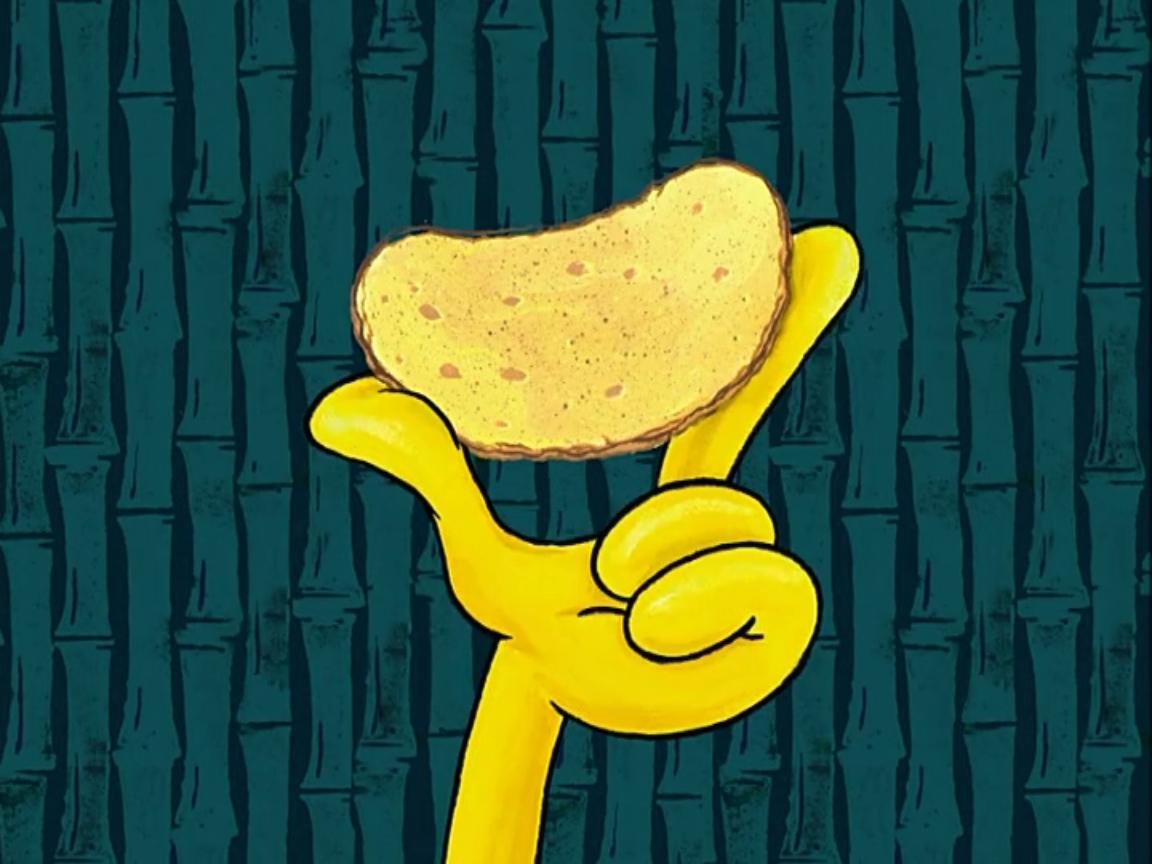 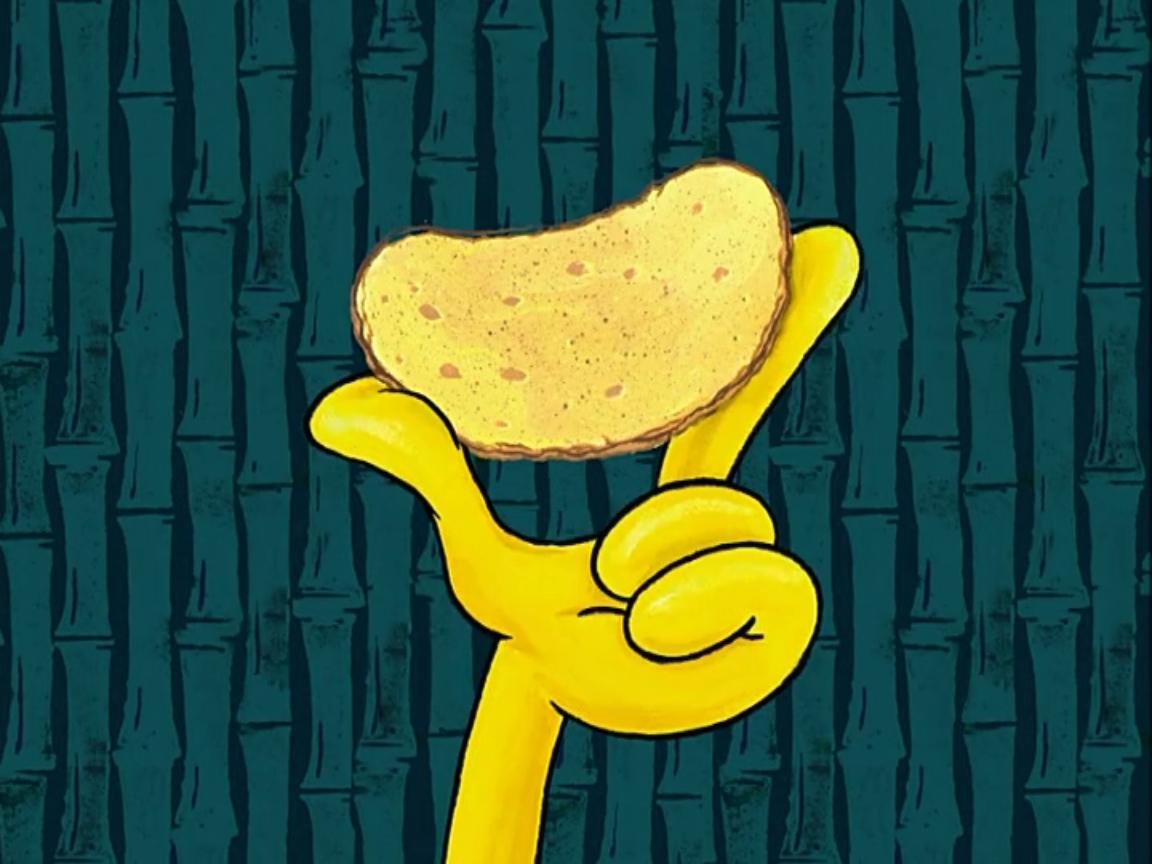 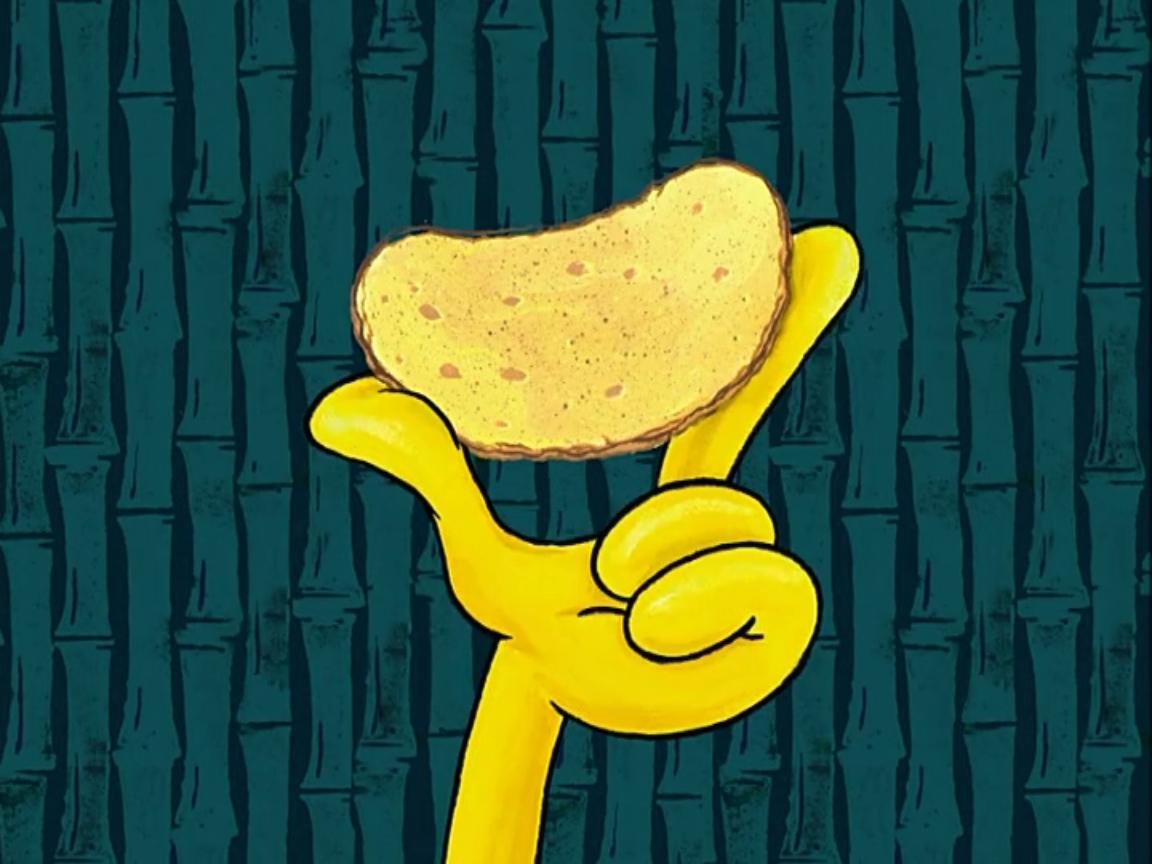 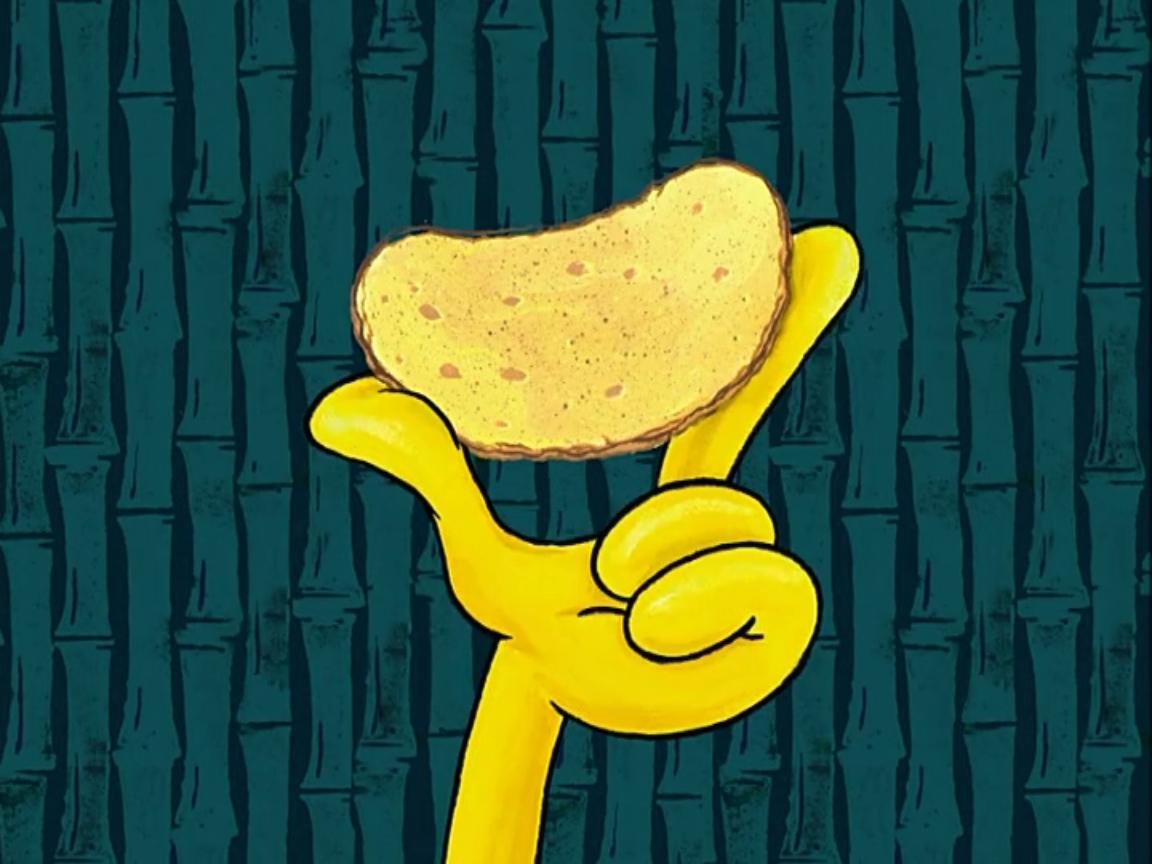 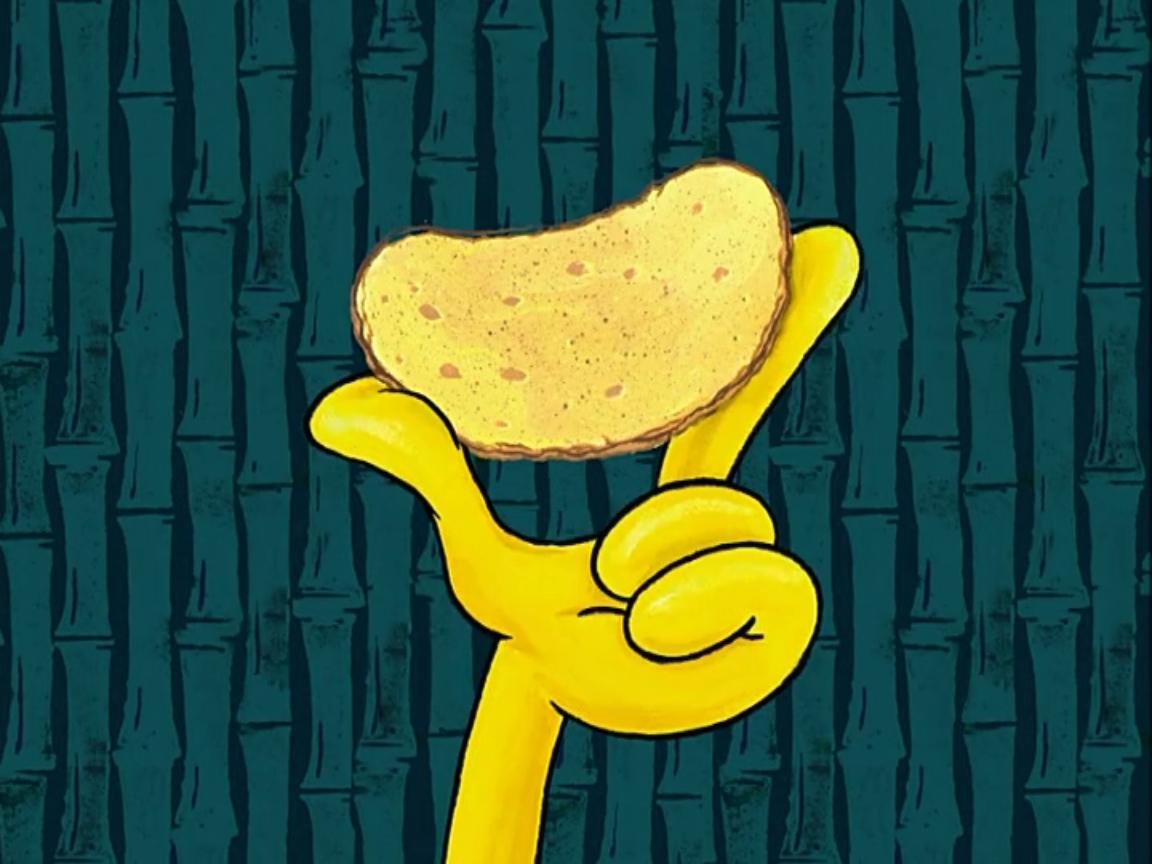 BUT GIVE ME
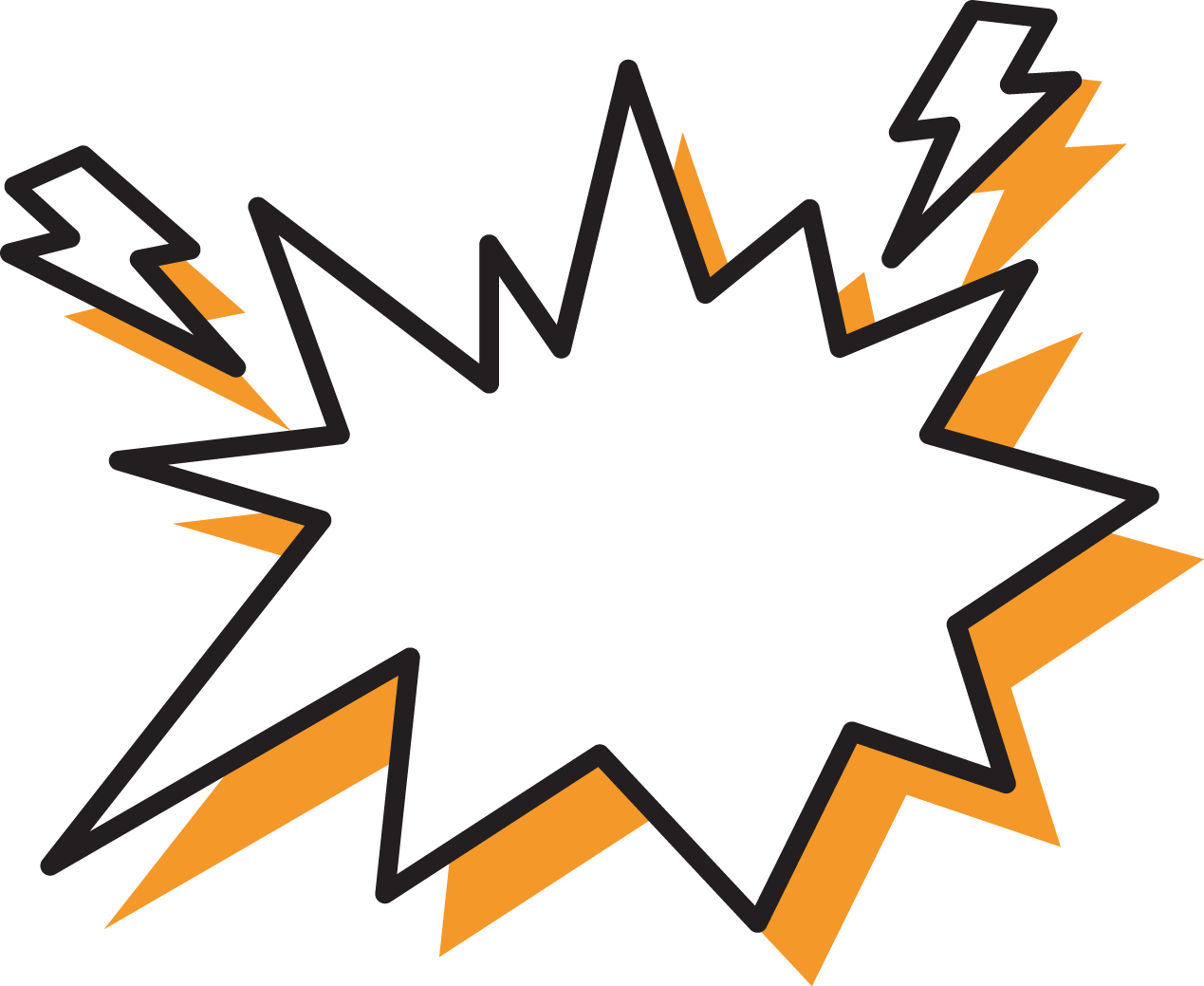 ALL YOU'VE GOT
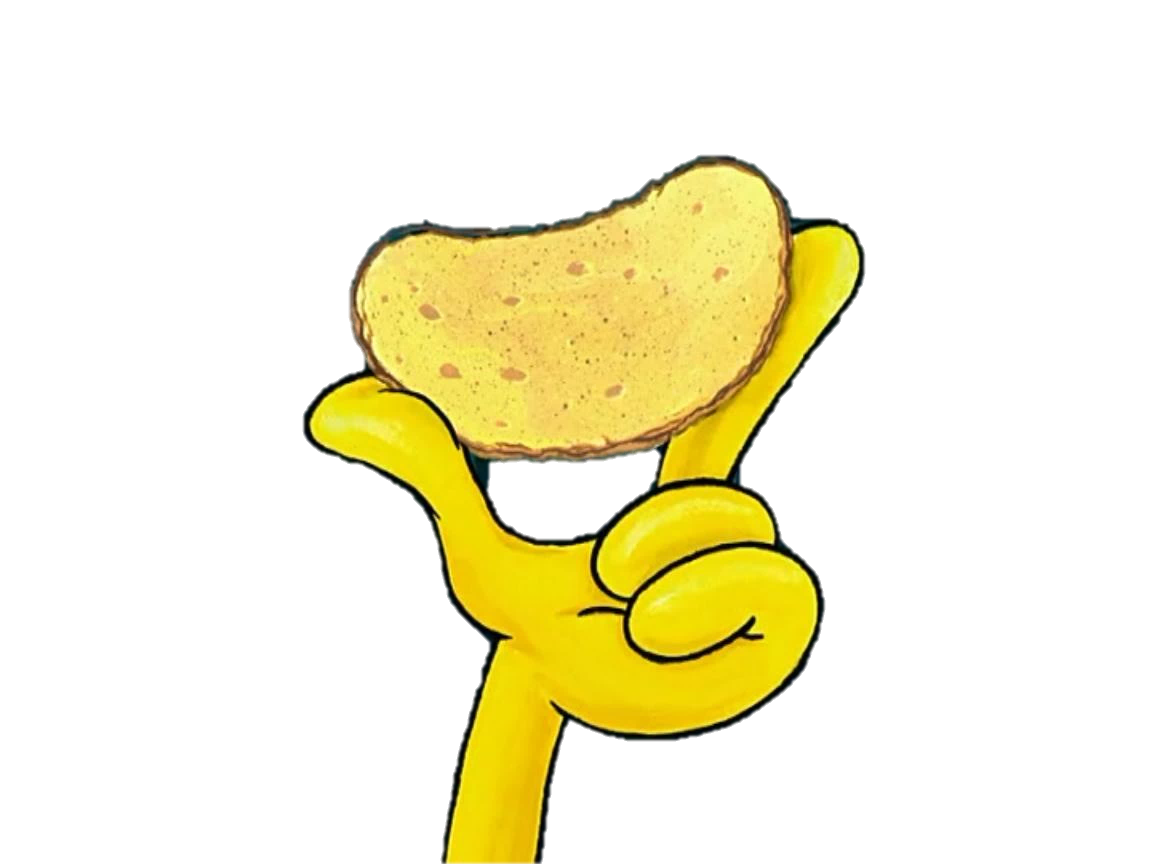 AND DON'T
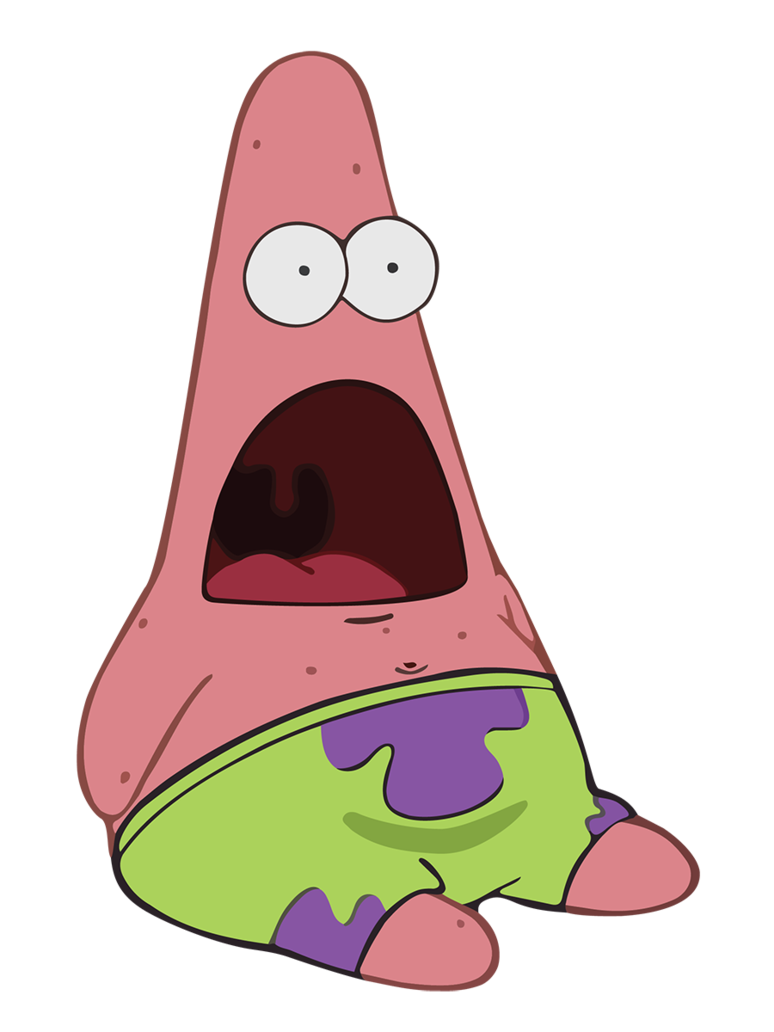 HOLD IT BACK
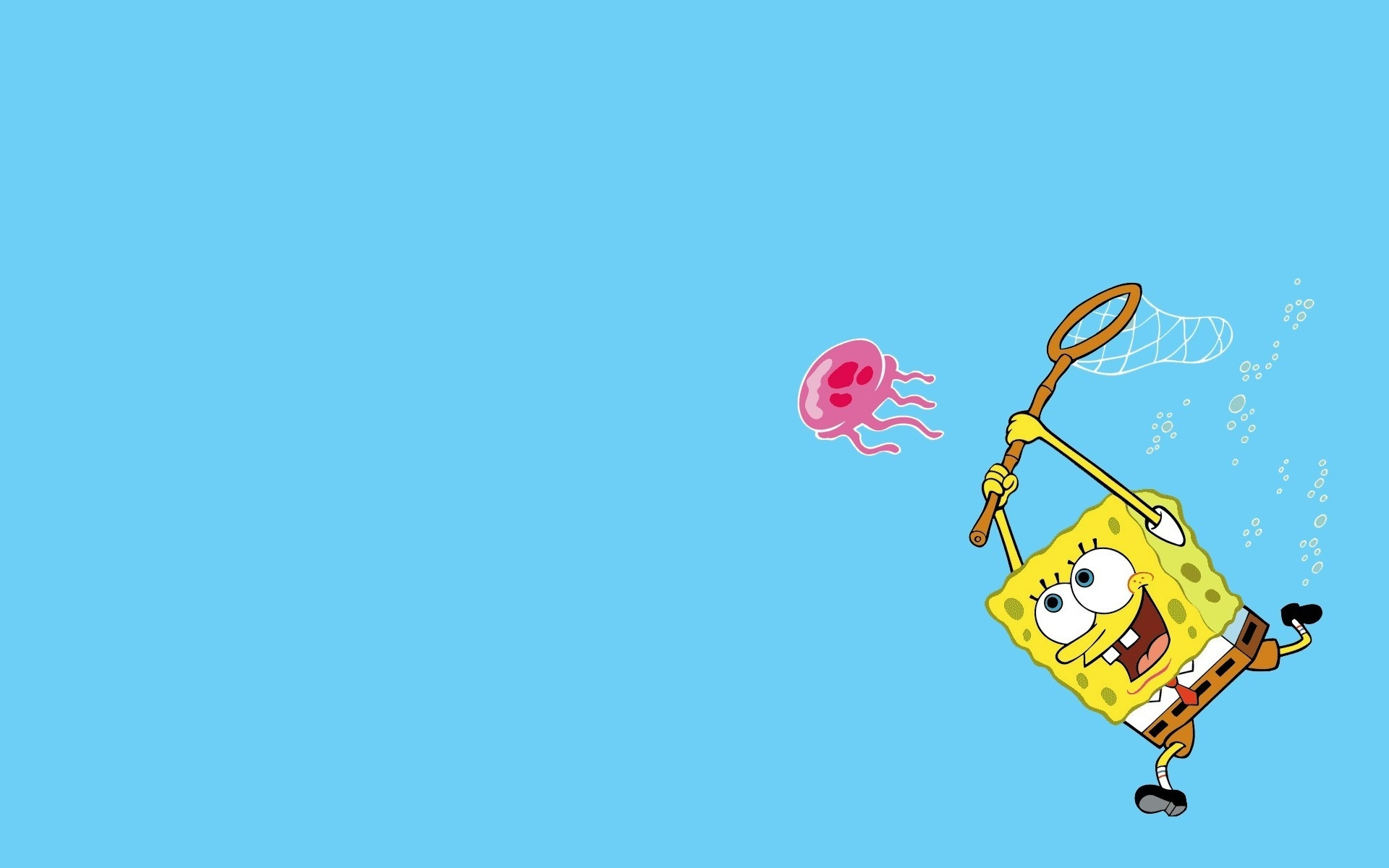 WELL
I SHOULD PROBABLY
WARN YOU
I'LL BE JUST
FINE
NO OFFENSE TO YOU
DON'T WASTE YOUR TIME
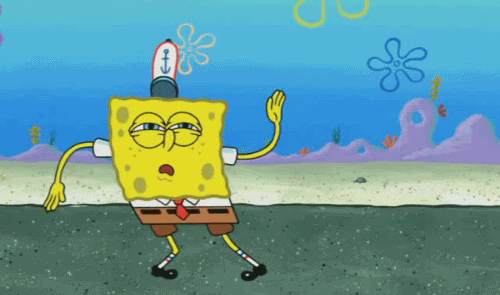 HERE'S WHY
BECAUSE
CLAP ALONG IF YOU FEEL LIKE A ROOM WITHOUT A ROOF
I'M HAPPY
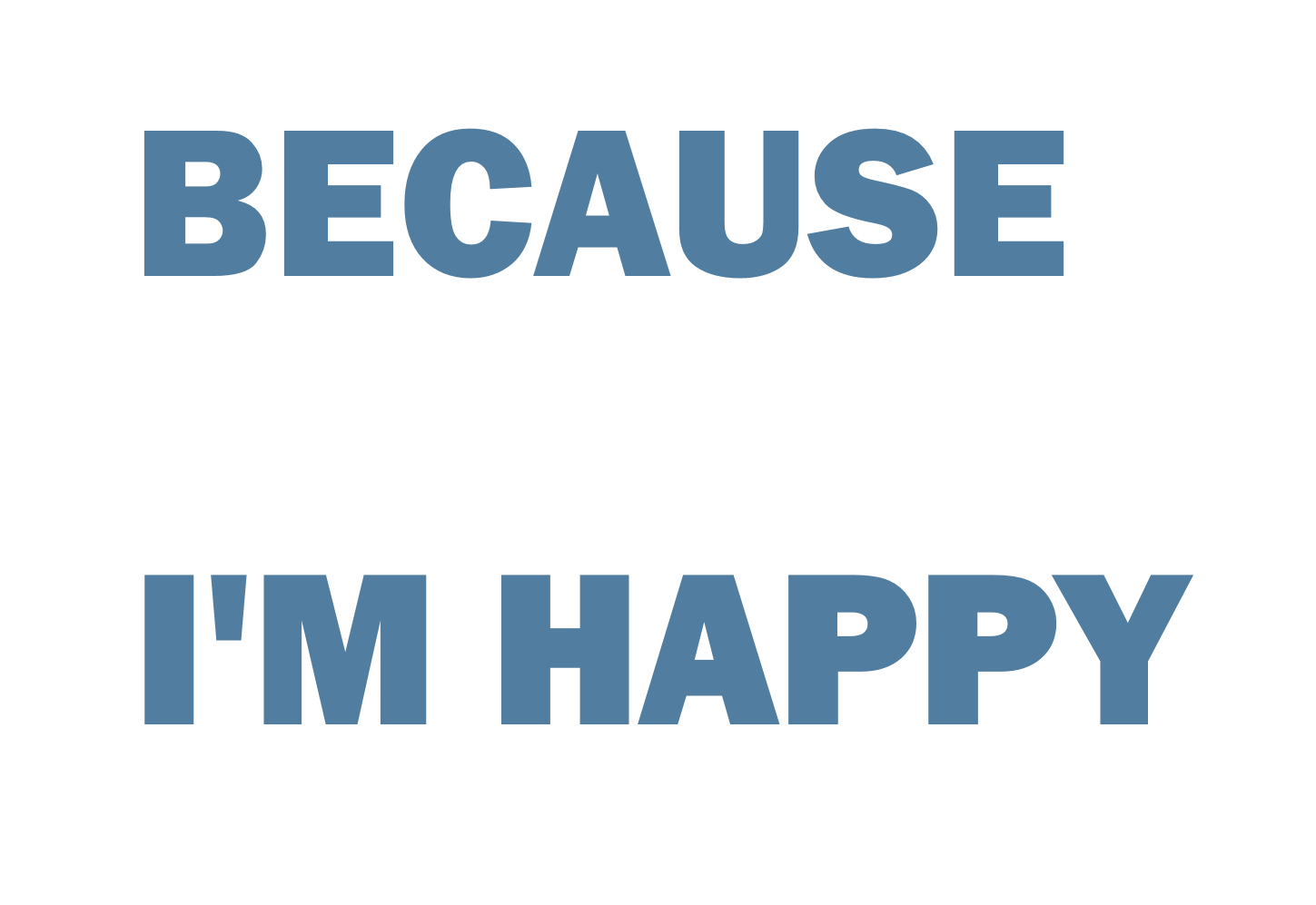 CLAP ALONG
IF YOU
FEEL LIKE
HAPPINESS
IS THE
TRUTH
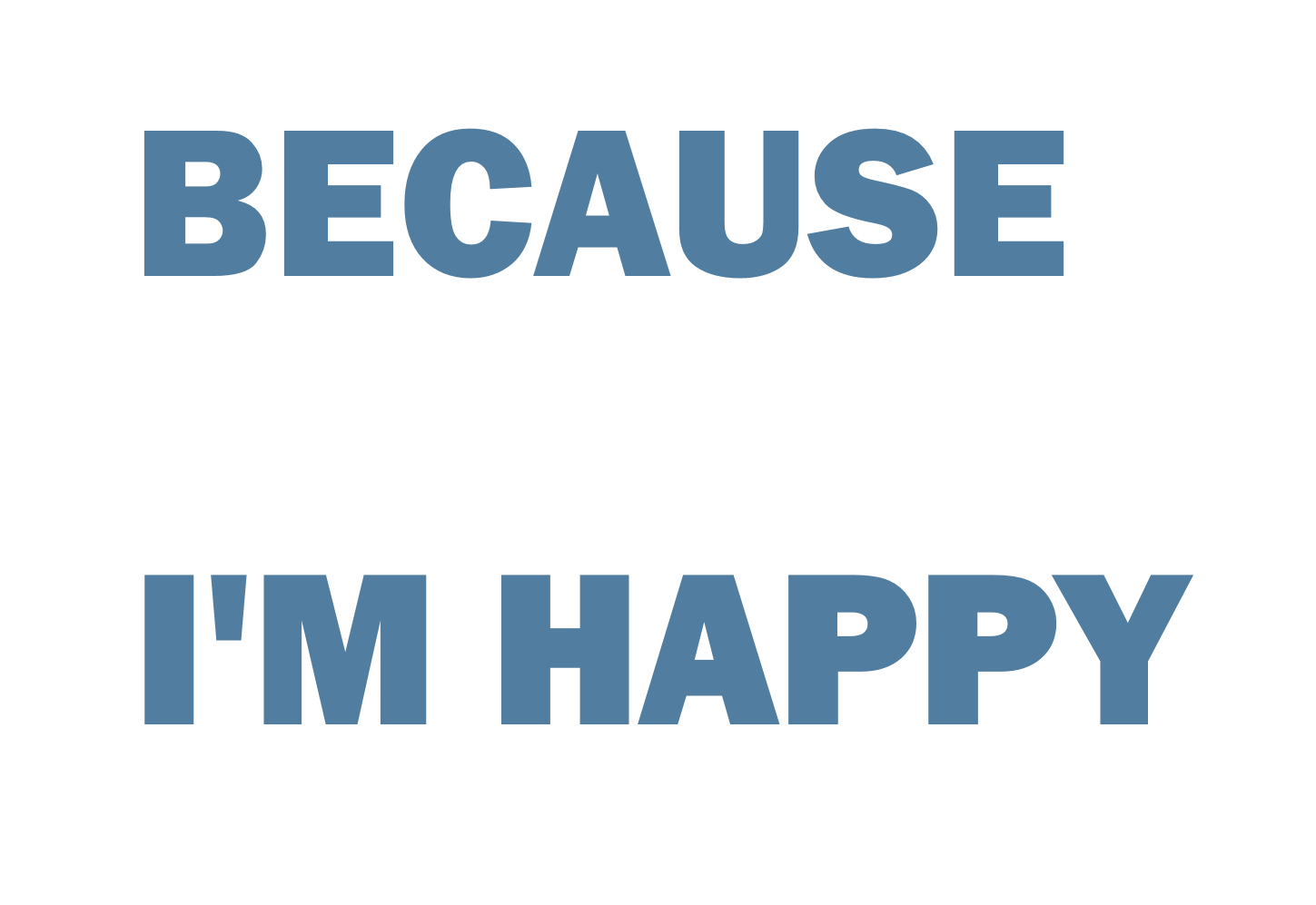 BECAUSE
I'M HAPPY
CLAP ALONG IF YOU KNOW WHAT HAPPINESS IS TO YOU
CLAP ALONG IF YOU KNOW WHAT HAPPINESS IS TO YOU
CLAP ALONG IF YOU KNOW WHAT HAPPINESS IS TO YOU
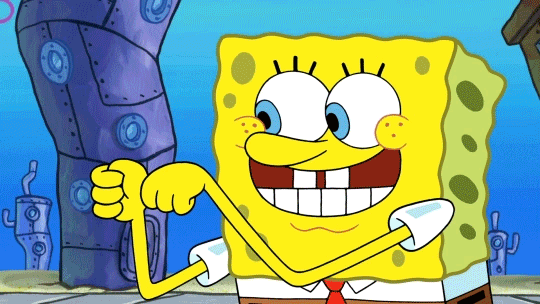 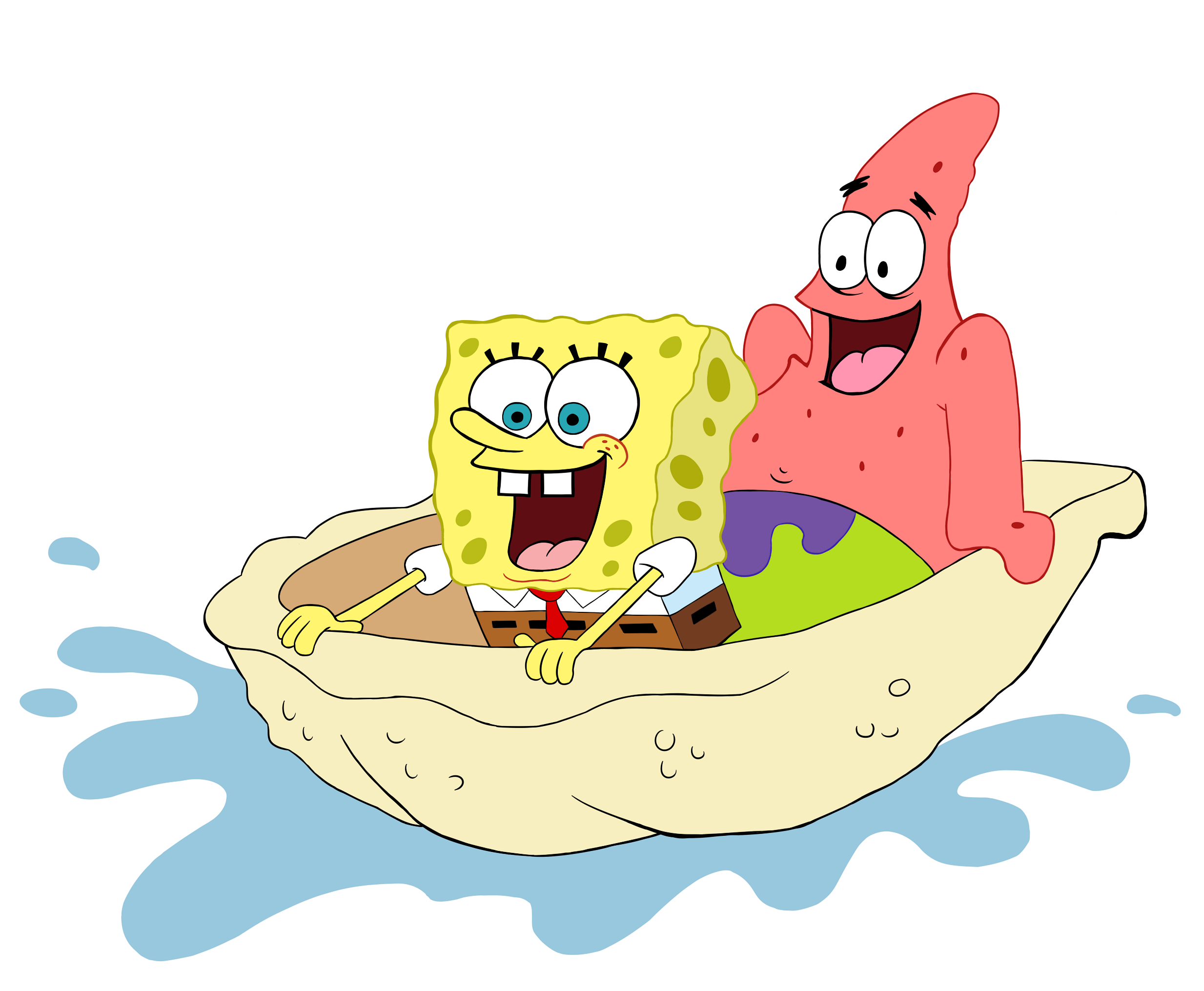 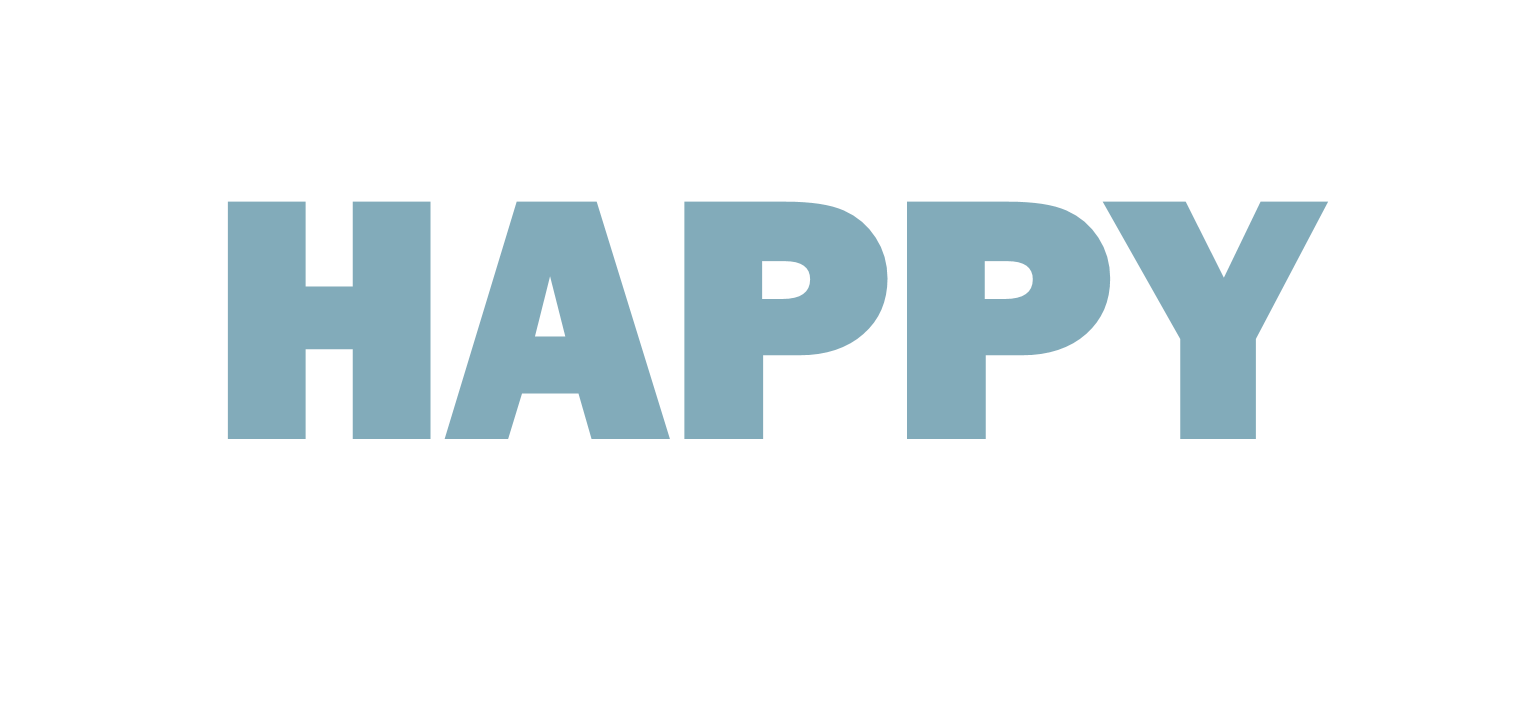 BECAUSE
I'M
CLAP ALONG IF YOU FEEL LIKE
THAT'S WHAT YOU WANT TO DO
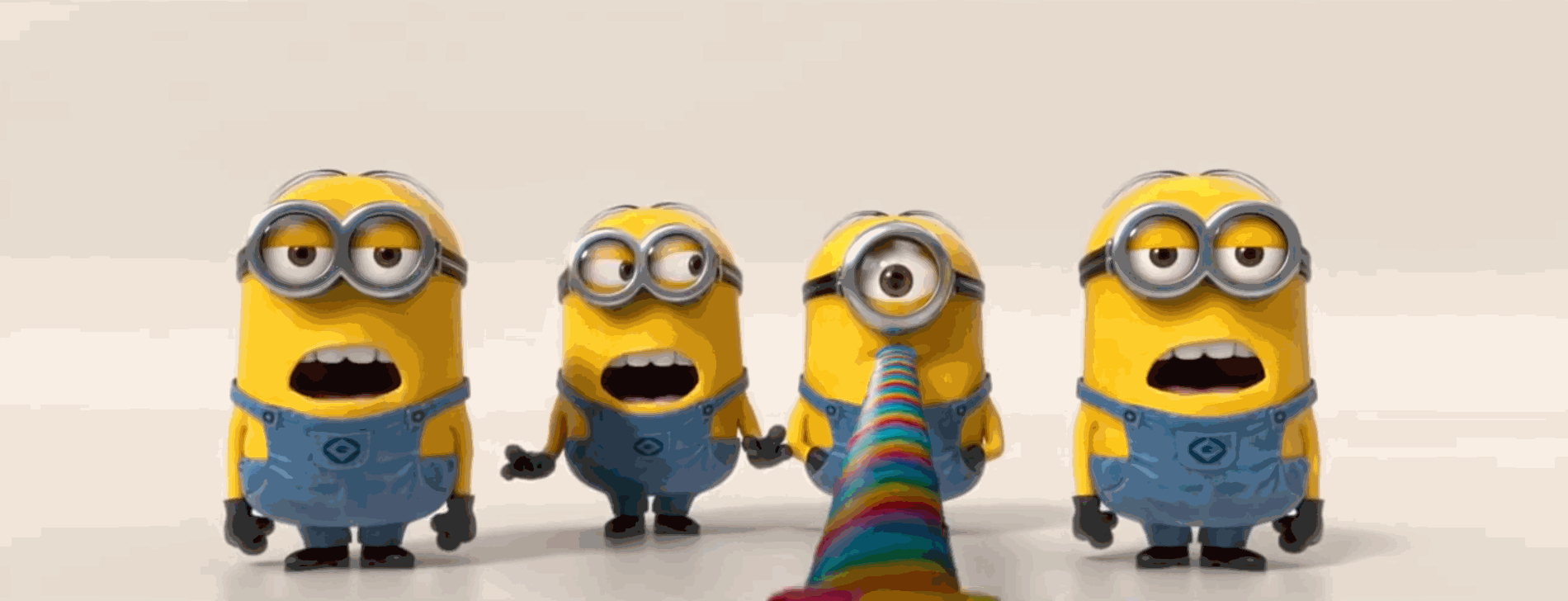 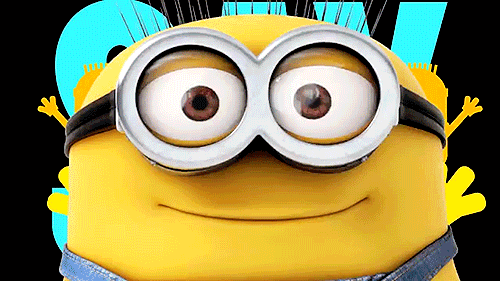 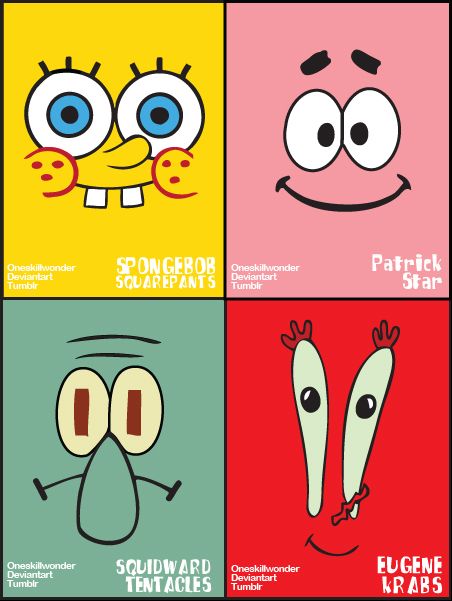 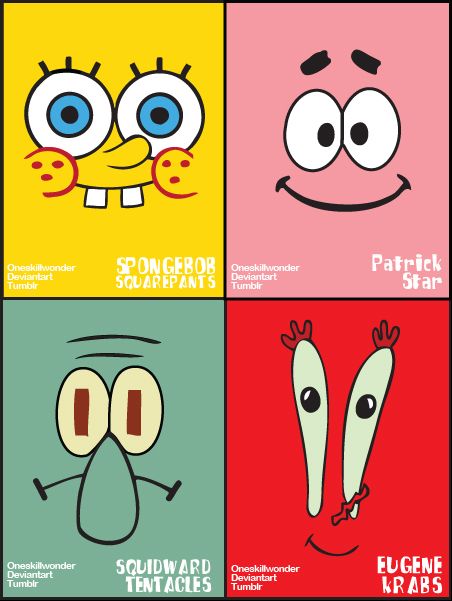 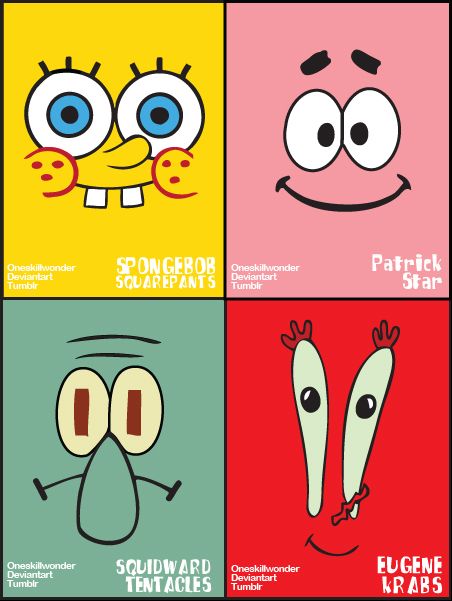 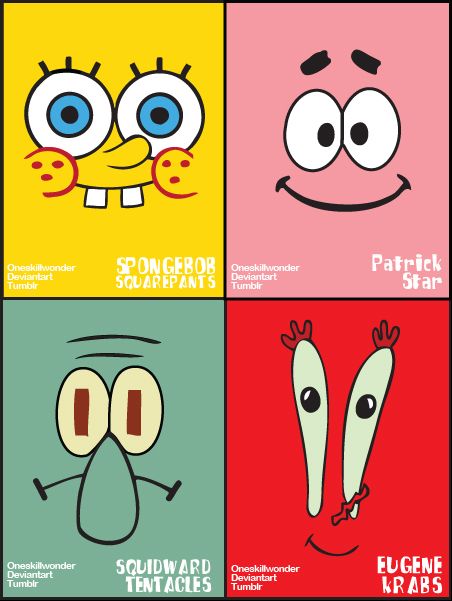 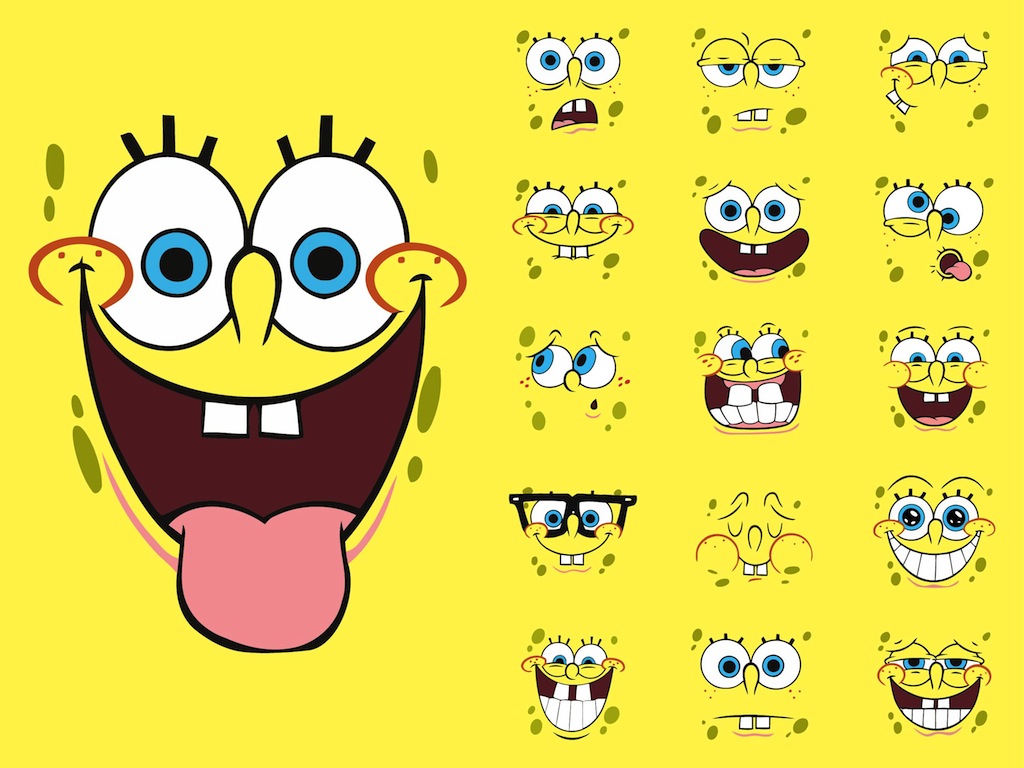 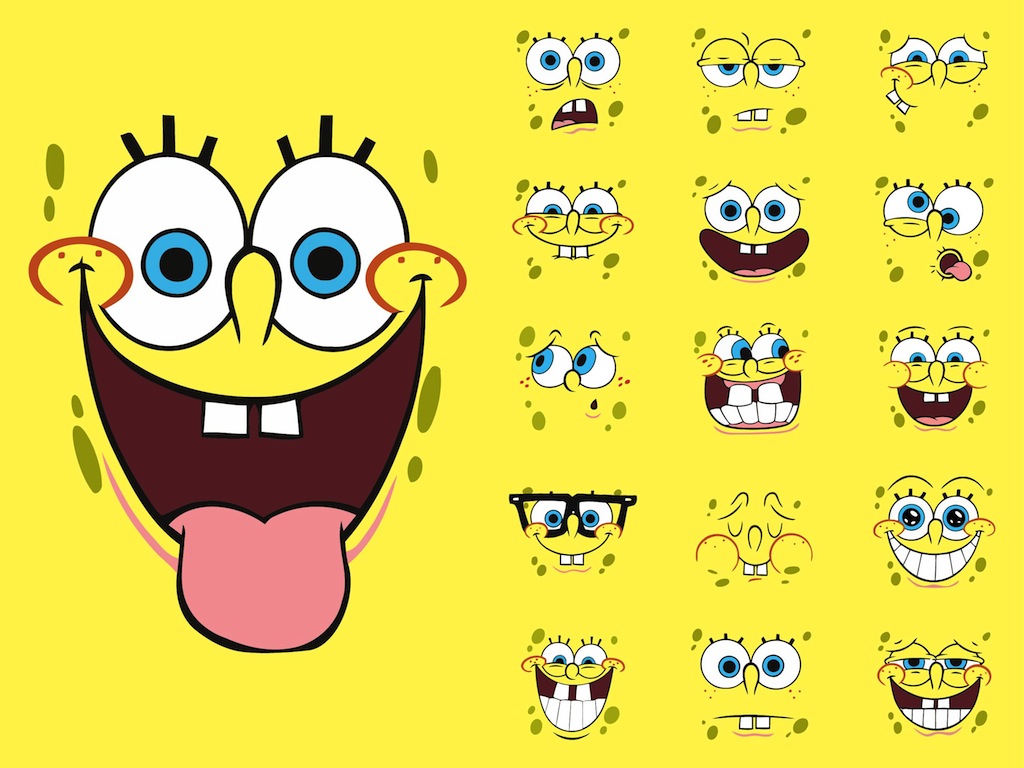 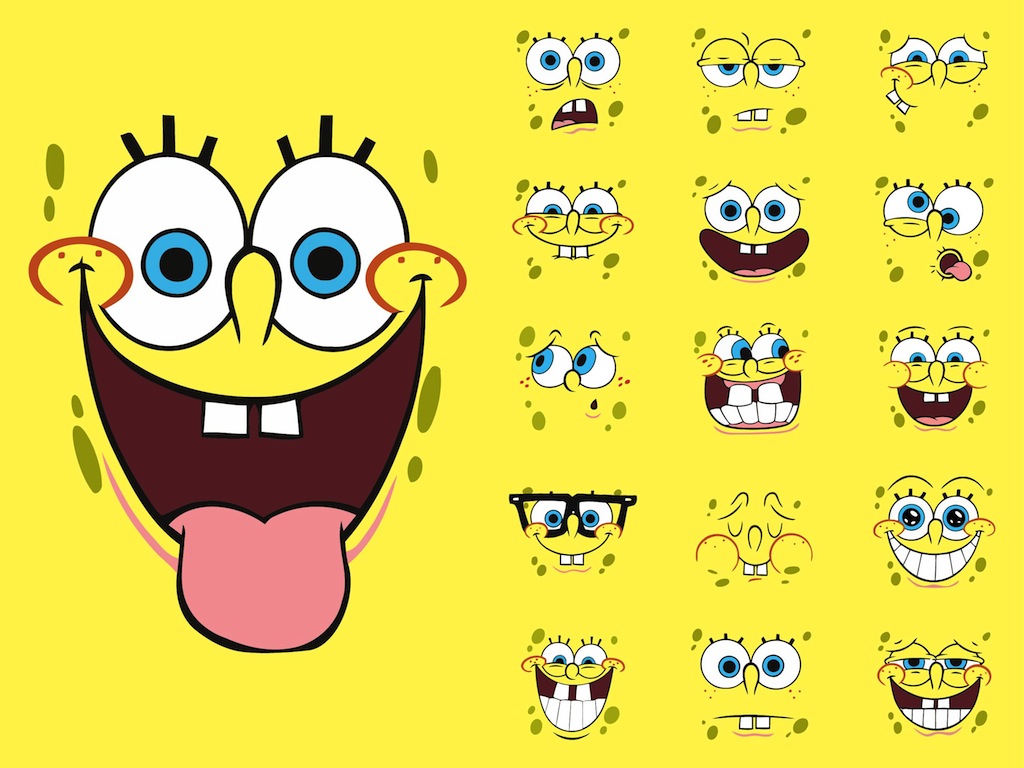 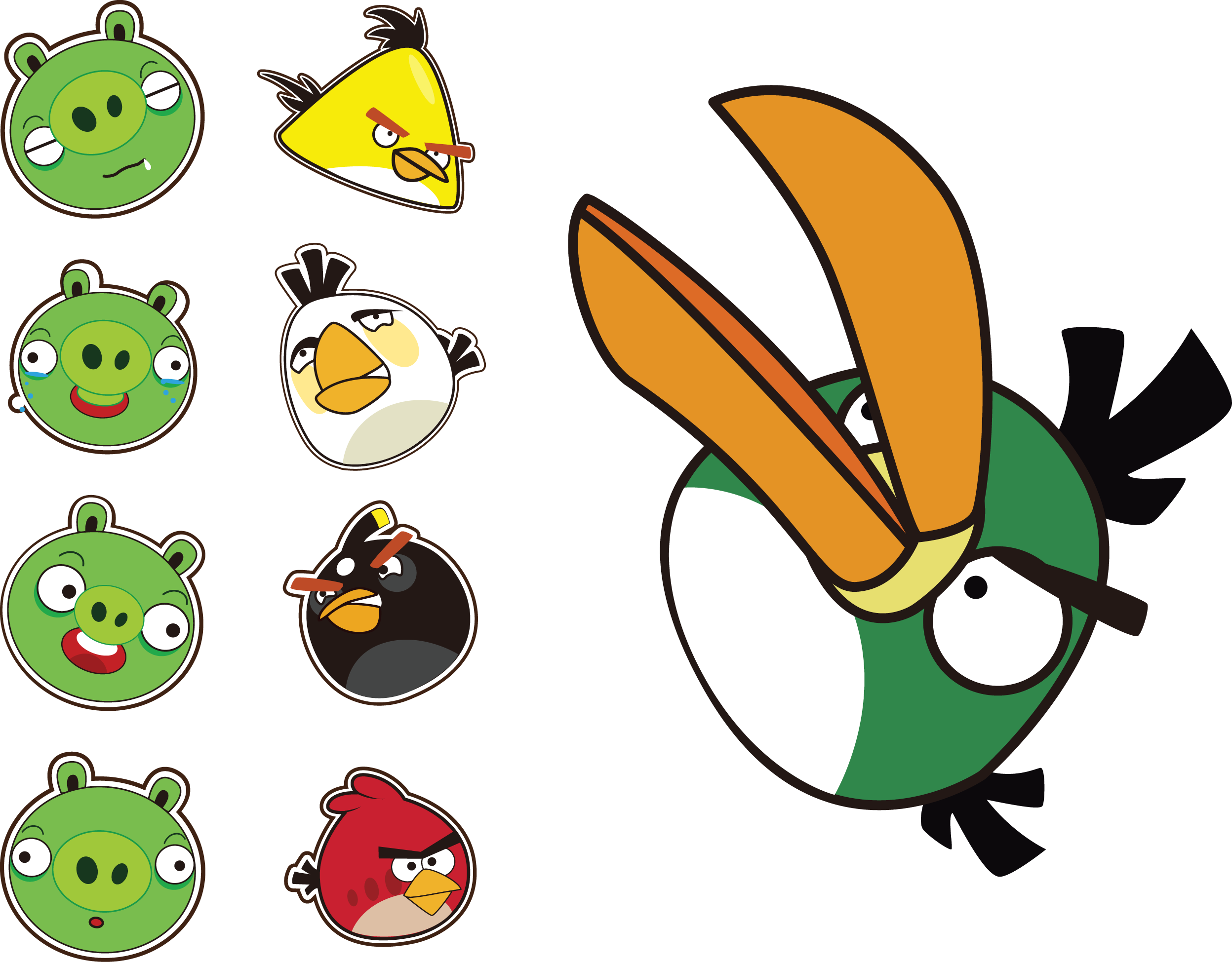 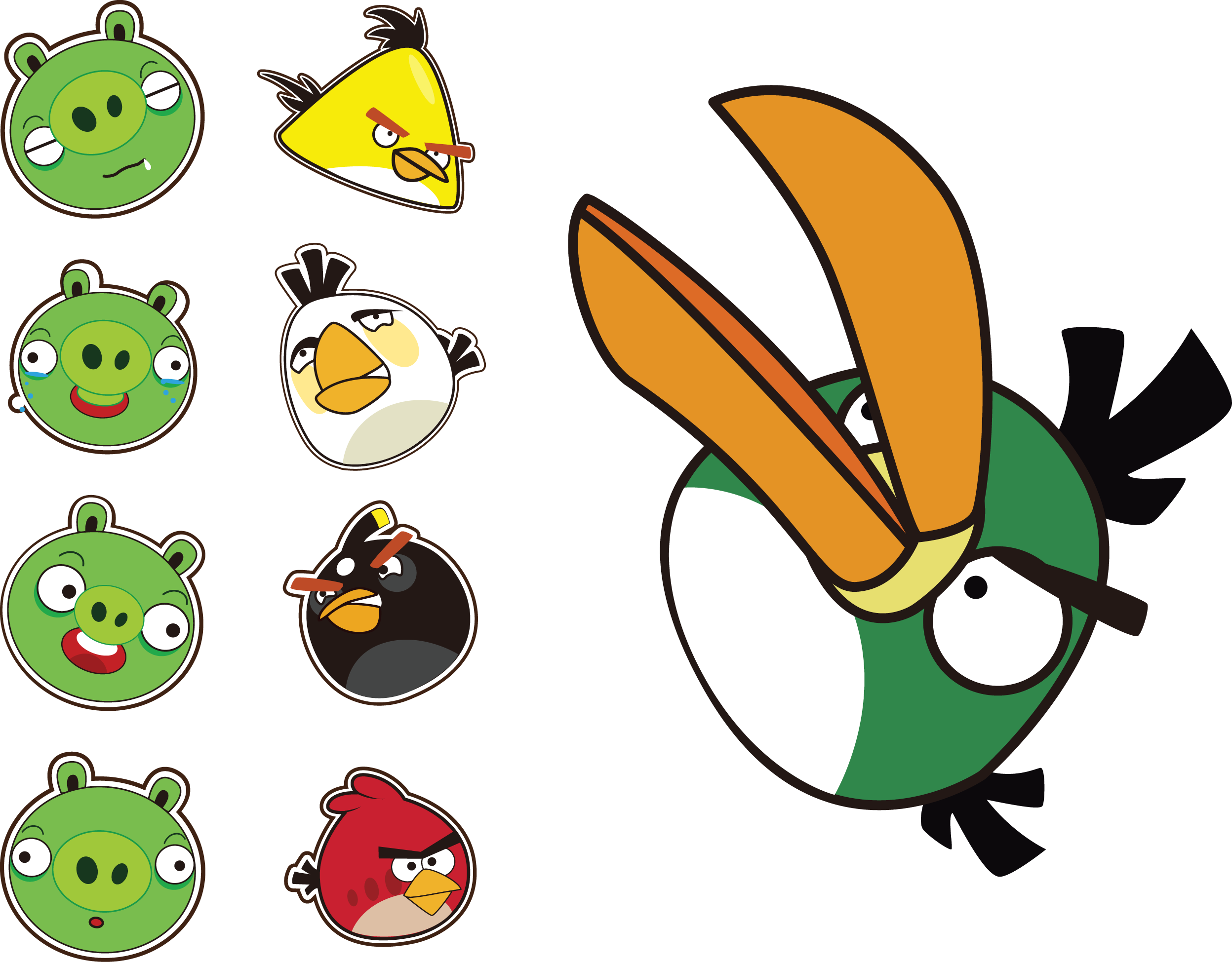 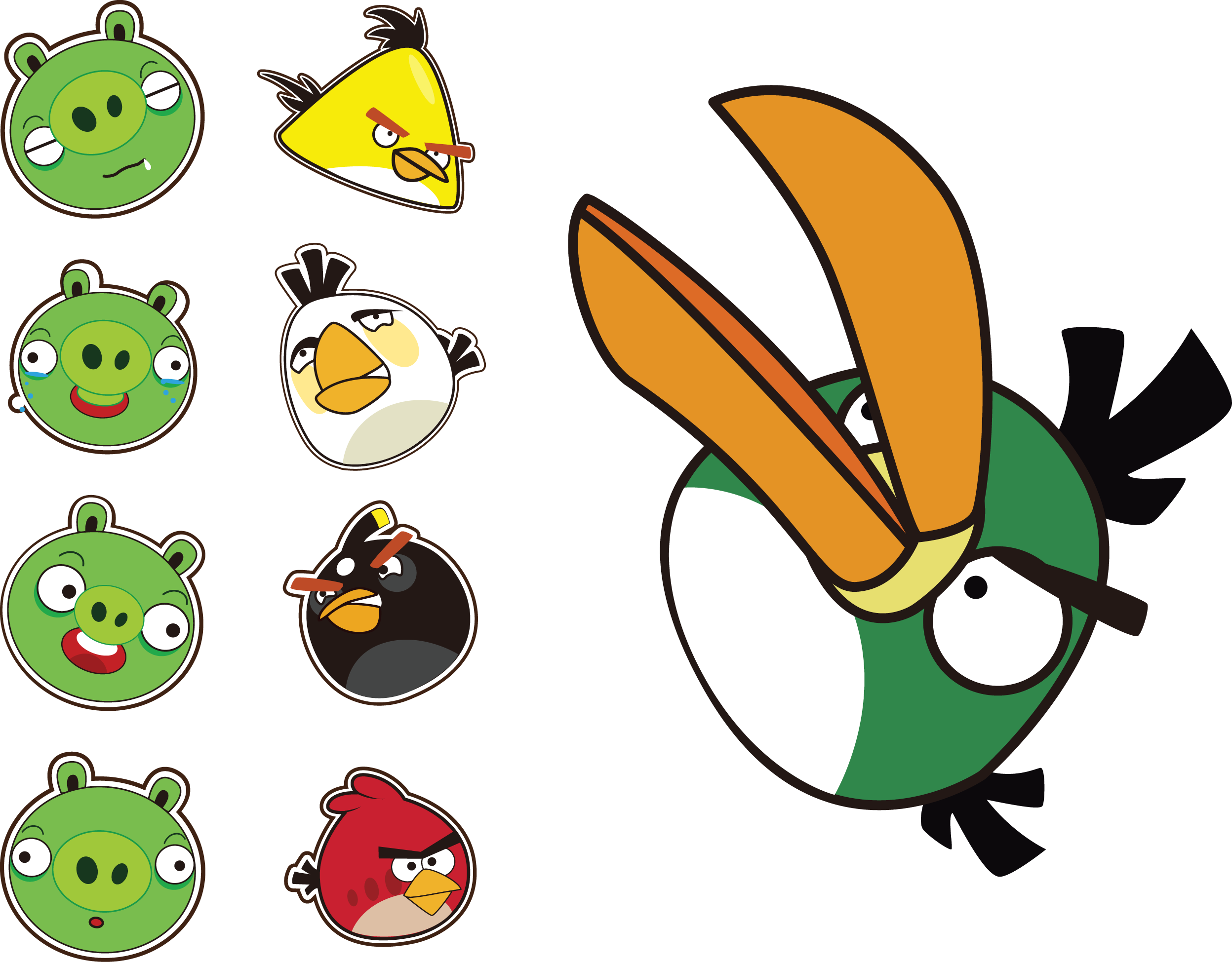 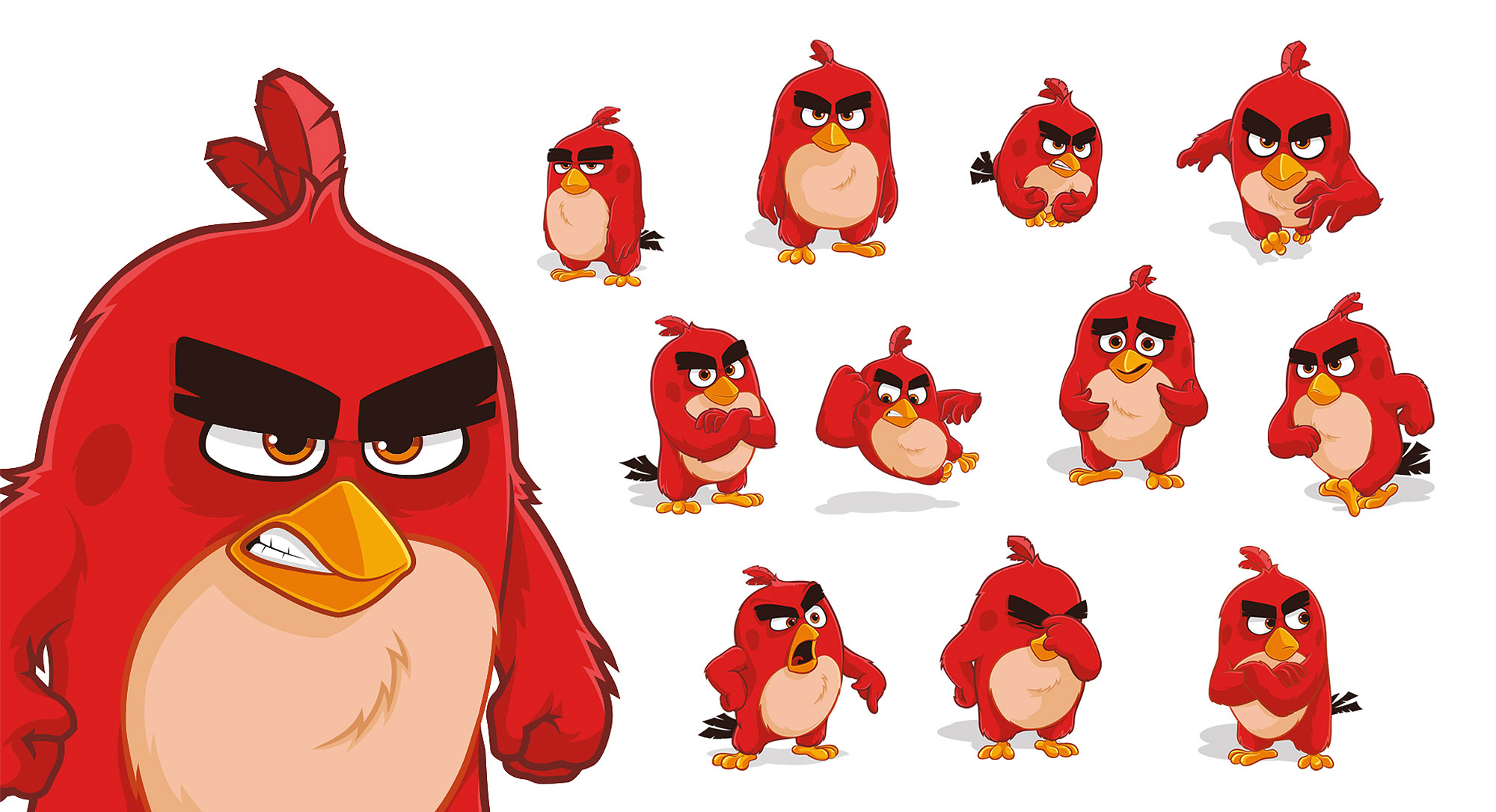 BECAUSE
CLAP ALONG IF YOU FEEL LIKE A ROOM WITHOUT A ROOF
I'M HAPPY
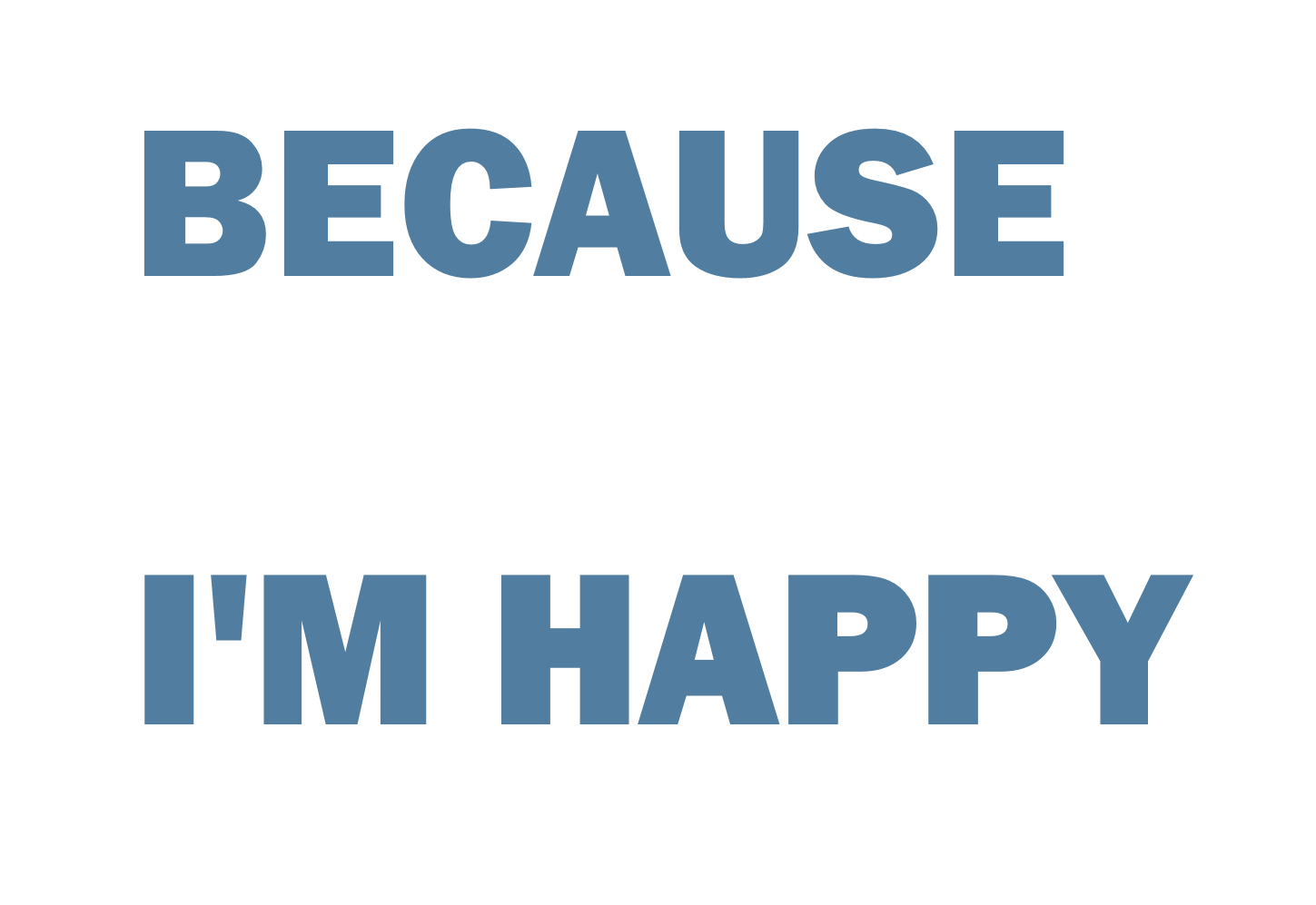 CLAP ALONG
IF YOU
FEEL LIKE
HAPPINESS
IS THE
TRUTH
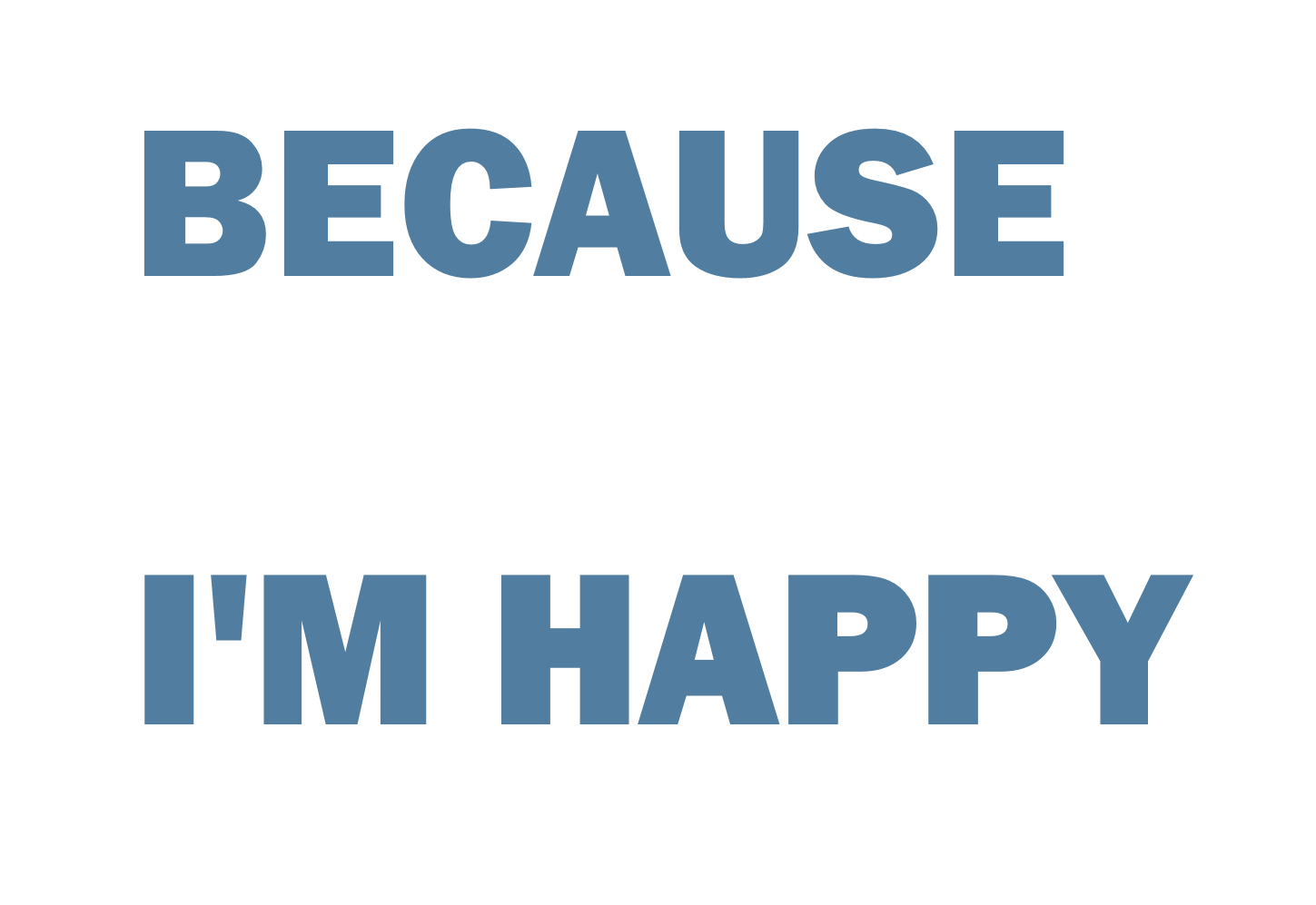 BECAUSE
I'M HAPPY
CLAP ALONG IF YOU KNOW WHAT HAPPINESS IS TO YOU
CLAP ALONG IF YOU KNOW WHAT HAPPINESS IS TO YOU
CLAP ALONG IF YOU KNOW WHAT HAPPINESS IS TO YOU
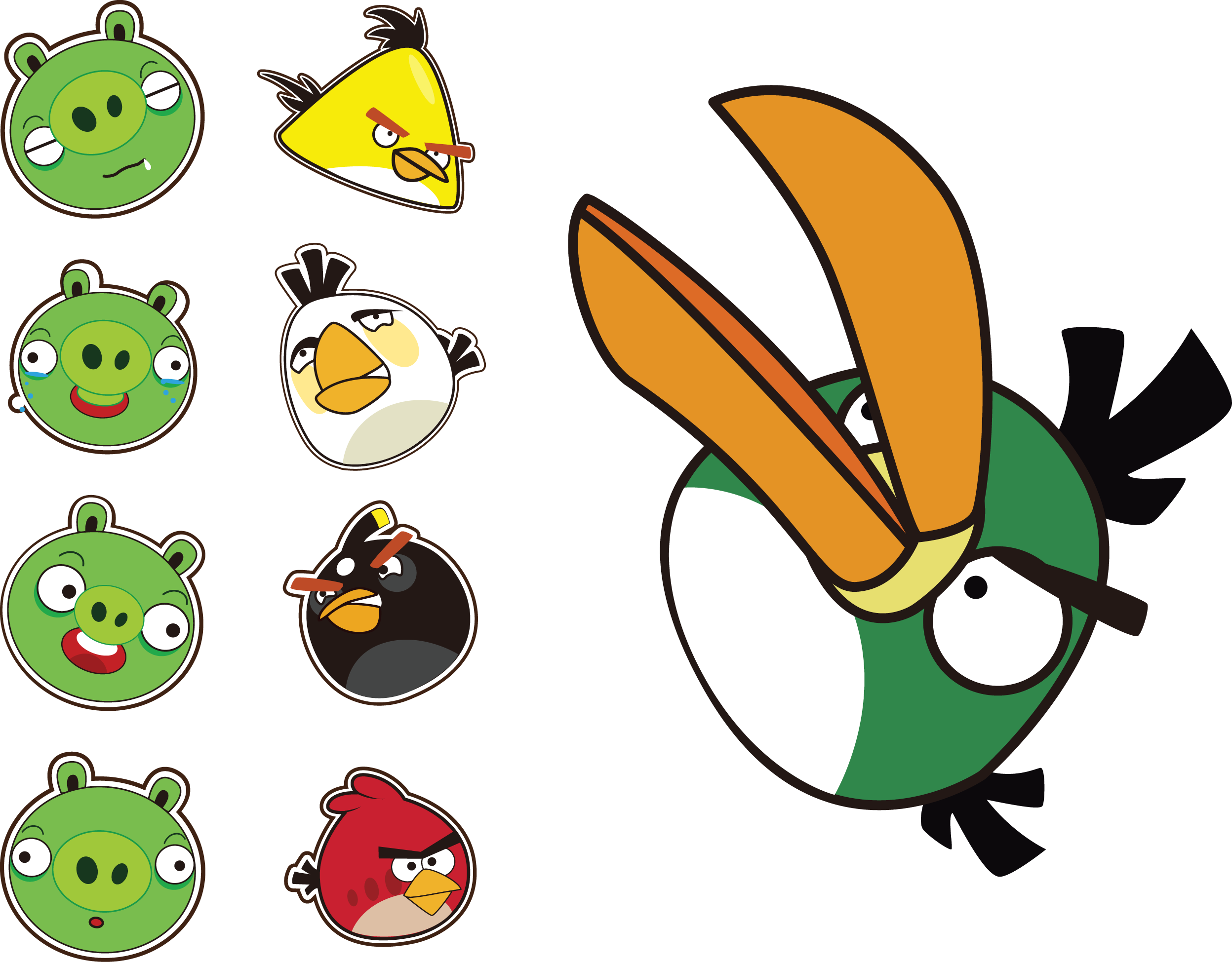 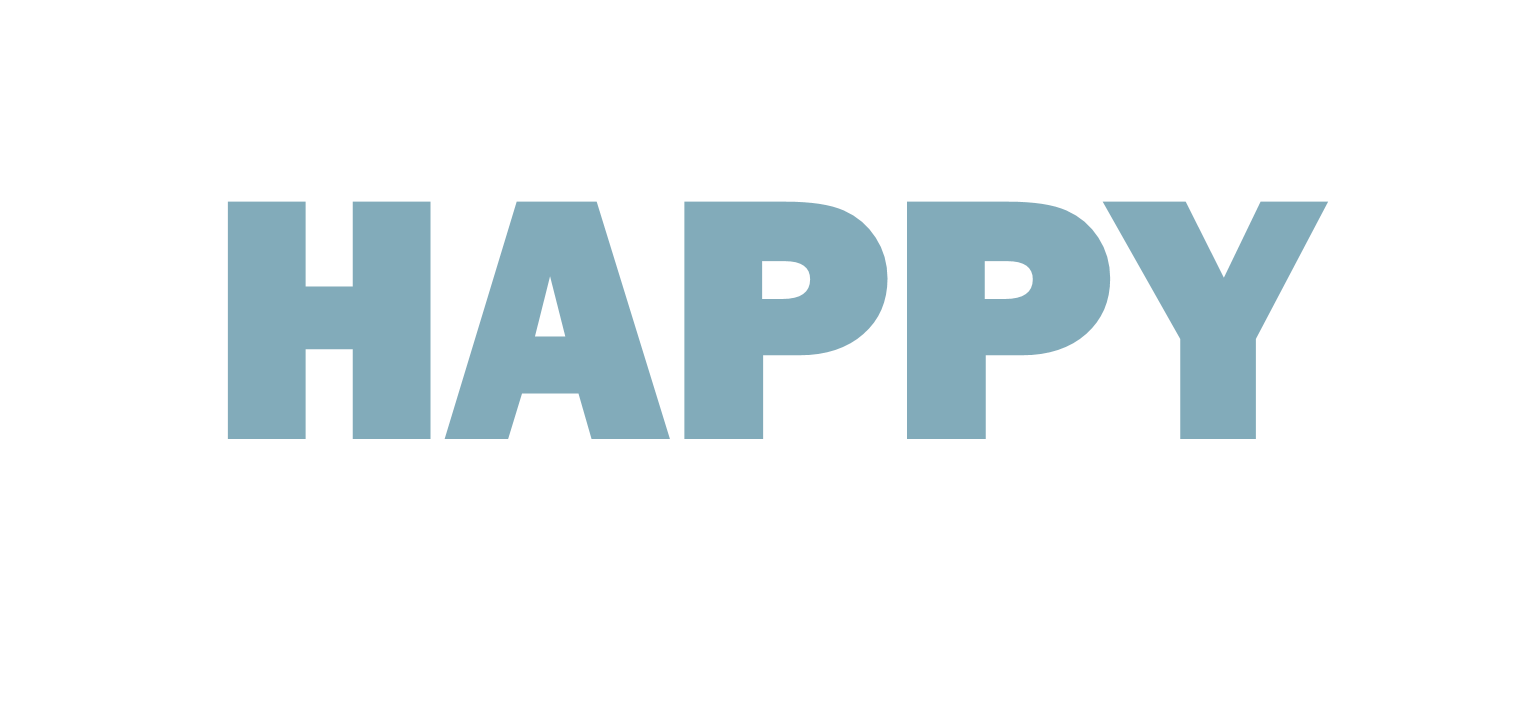 BECAUSE
I'M
CLAP ALONG IF YOU FEEL LIKE
THAT'S WHAT YOU WANT TO DO
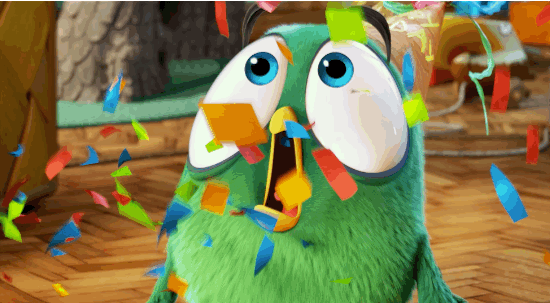 BECAUSE
CLAP ALONG IF YOU FEEL LIKE A ROOM WITHOUT A ROOF
I'M HAPPY
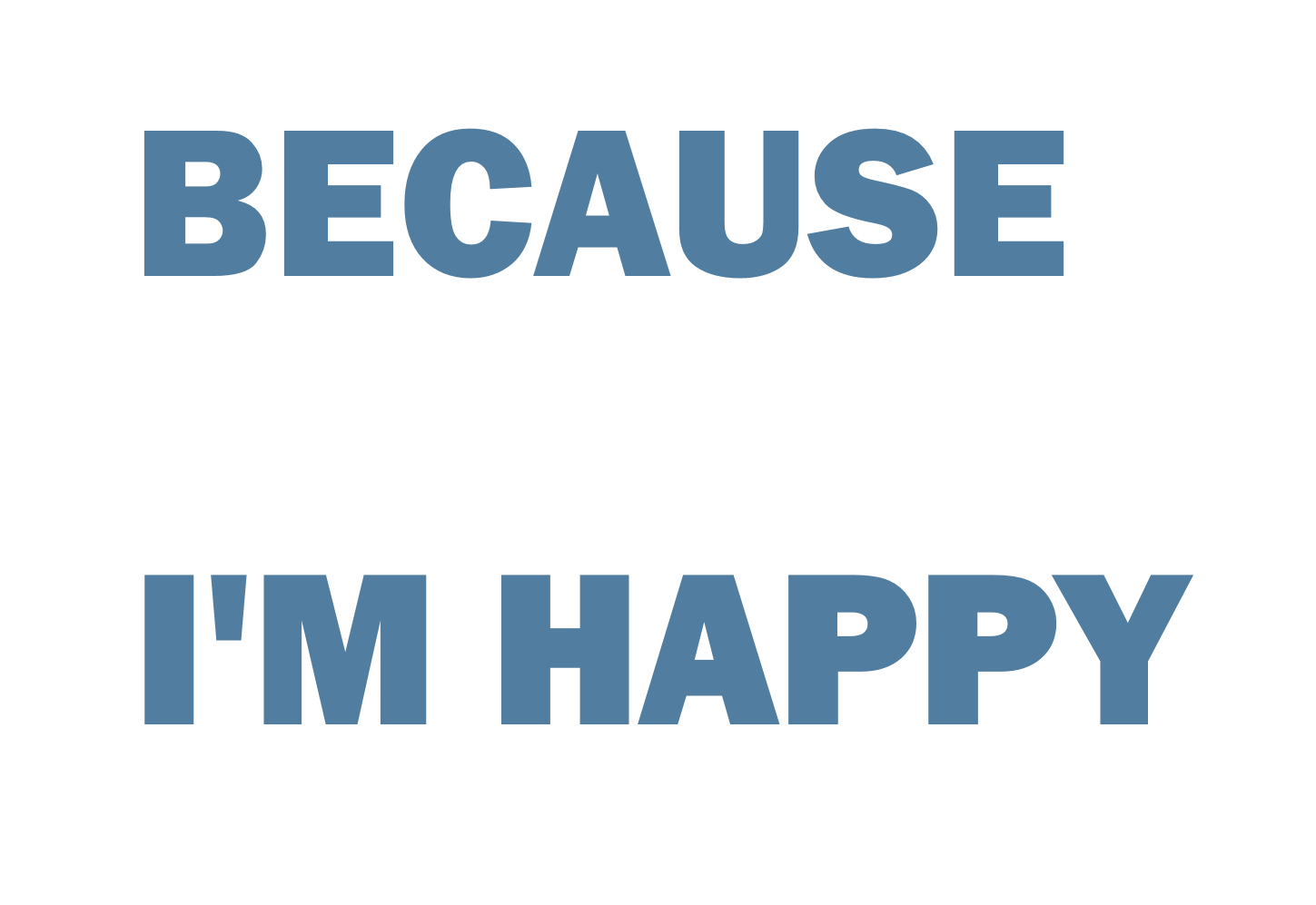 CLAP ALONG
IF YOU
FEEL LIKE
HAPPINESS
IS THE
TRUTH
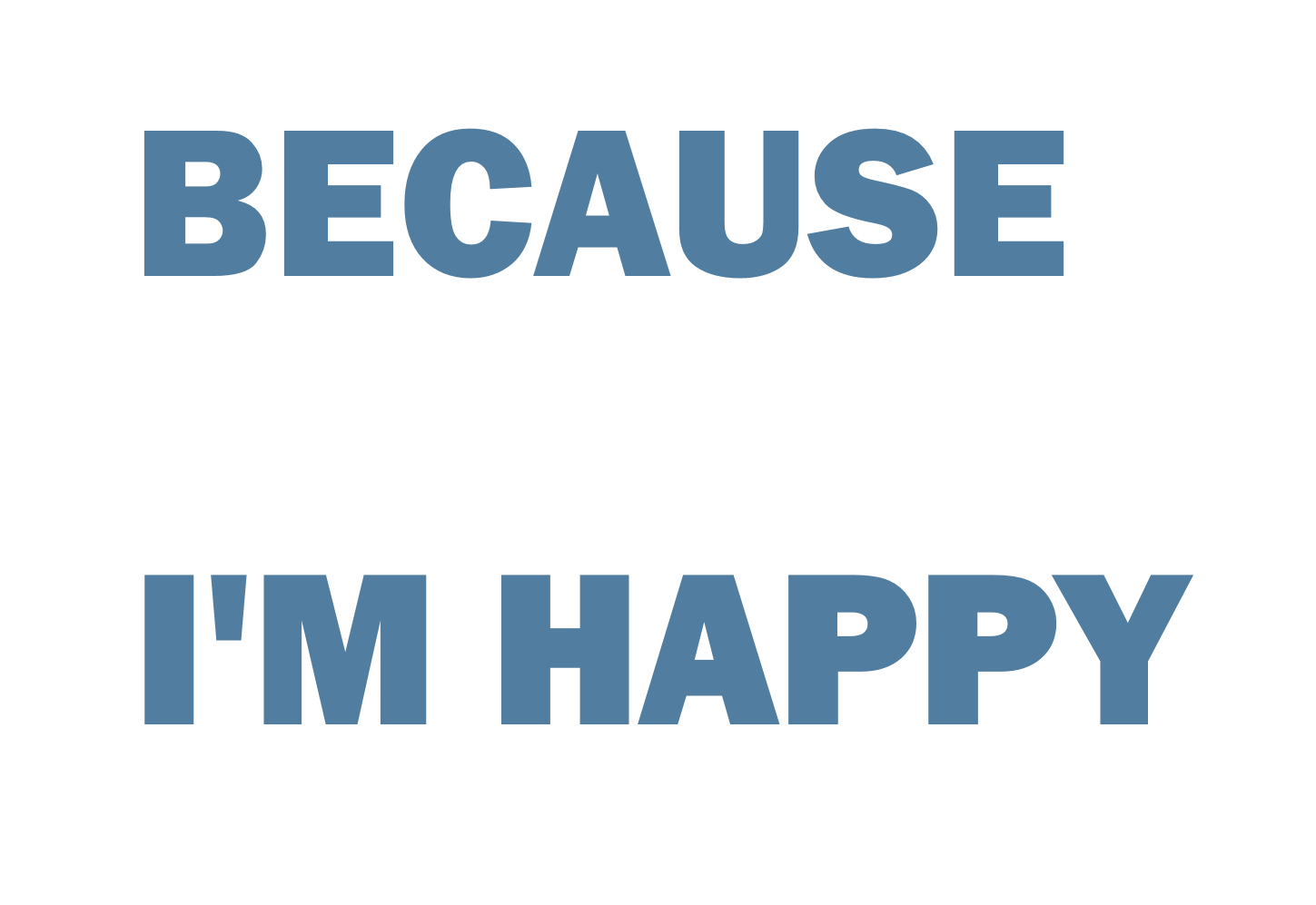 BECAUSE
I'M HAPPY
CLAP ALONG IF YOU KNOW WHAT HAPPINESS IS TO YOU
CLAP ALONG IF YOU KNOW WHAT HAPPINESS IS TO YOU
CLAP ALONG IF YOU KNOW WHAT HAPPINESS IS TO YOU
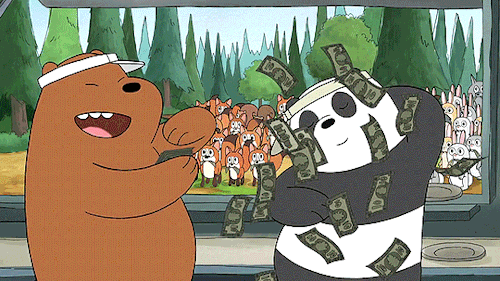 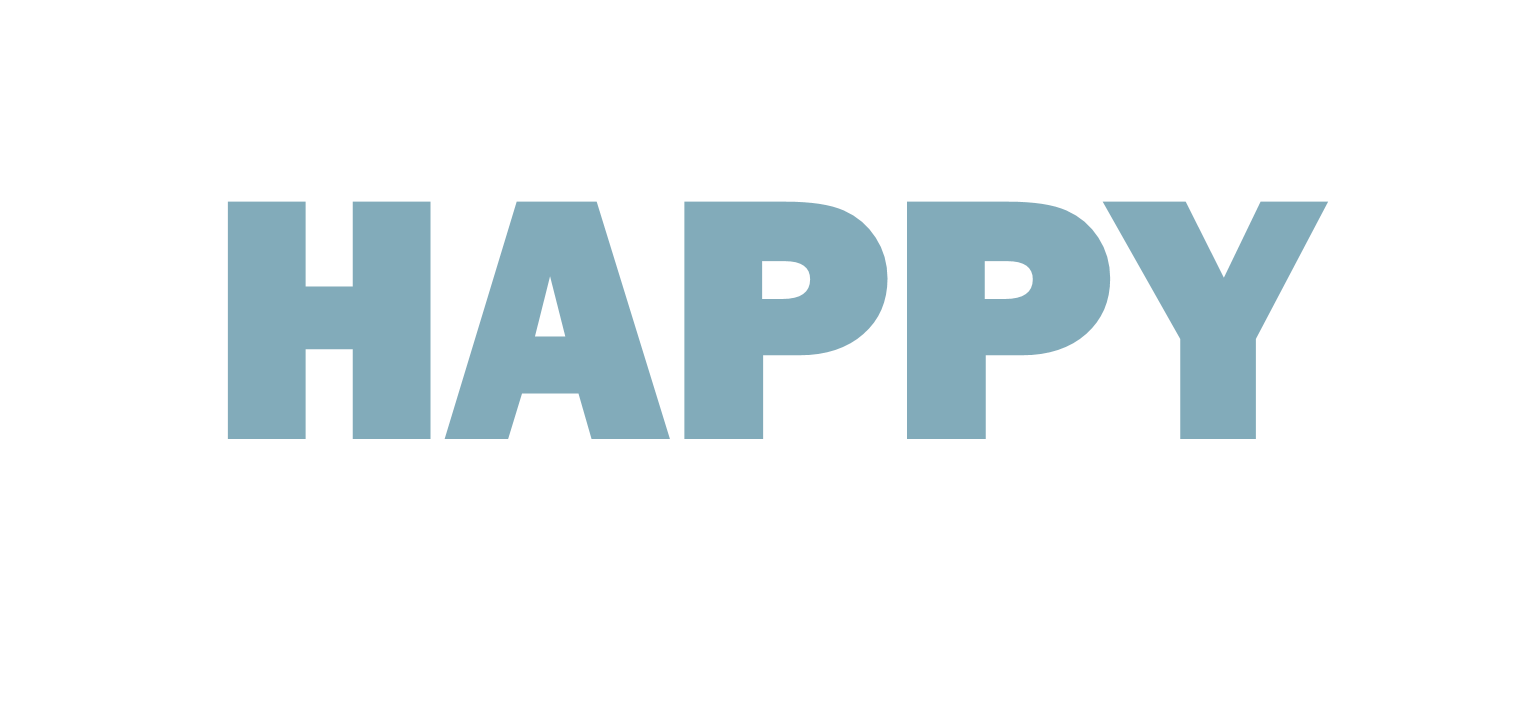 BECAUSE
I'M
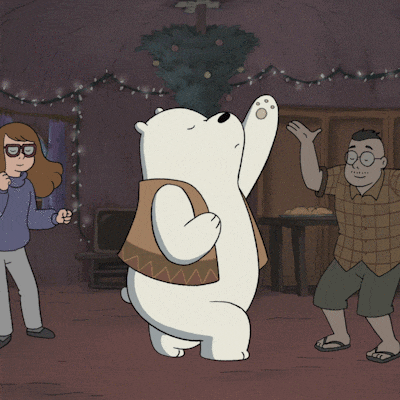 CLAP ALONG IF YOU FEEL LIKE
THAT'S WHAT YOU WANT TO DO
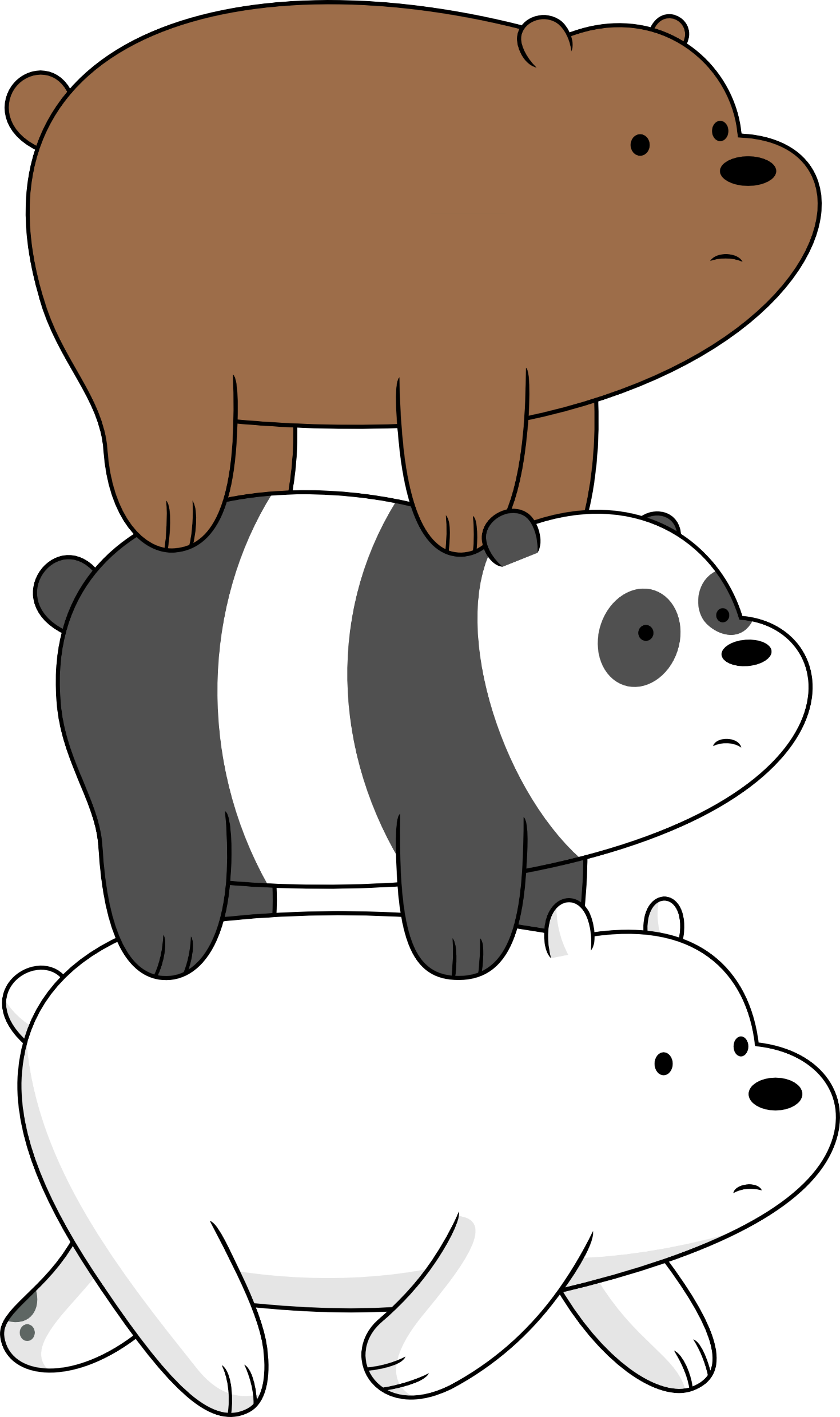 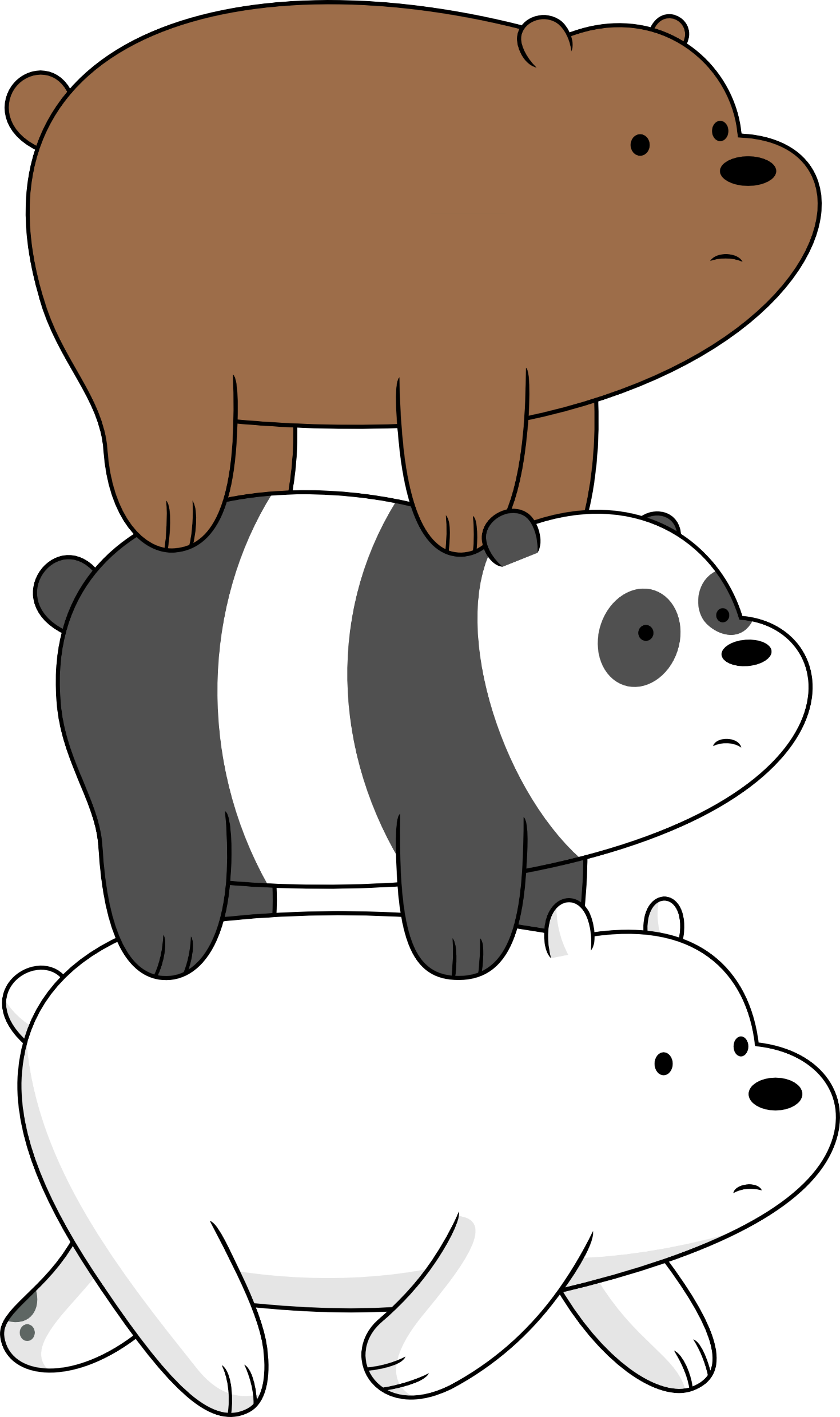 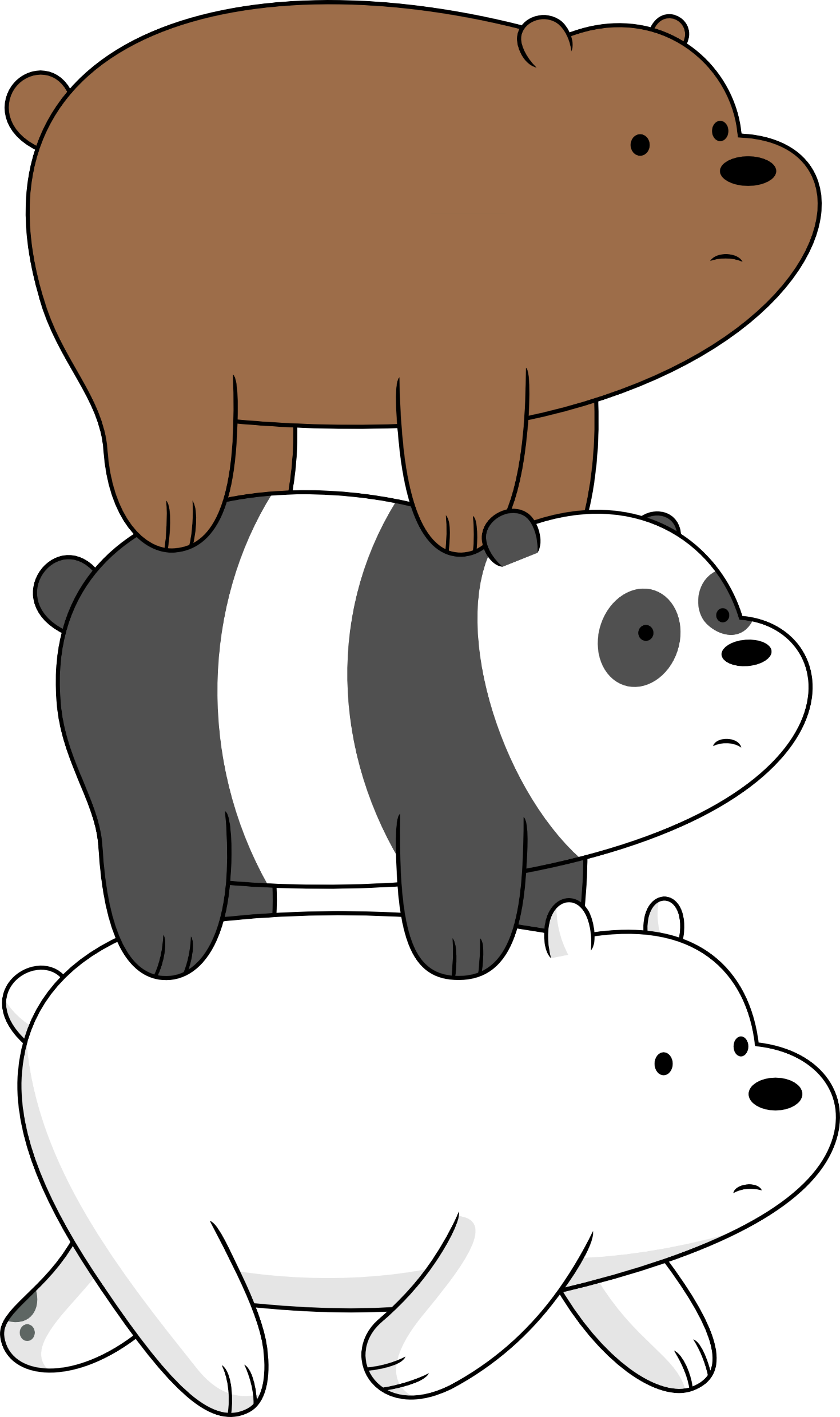 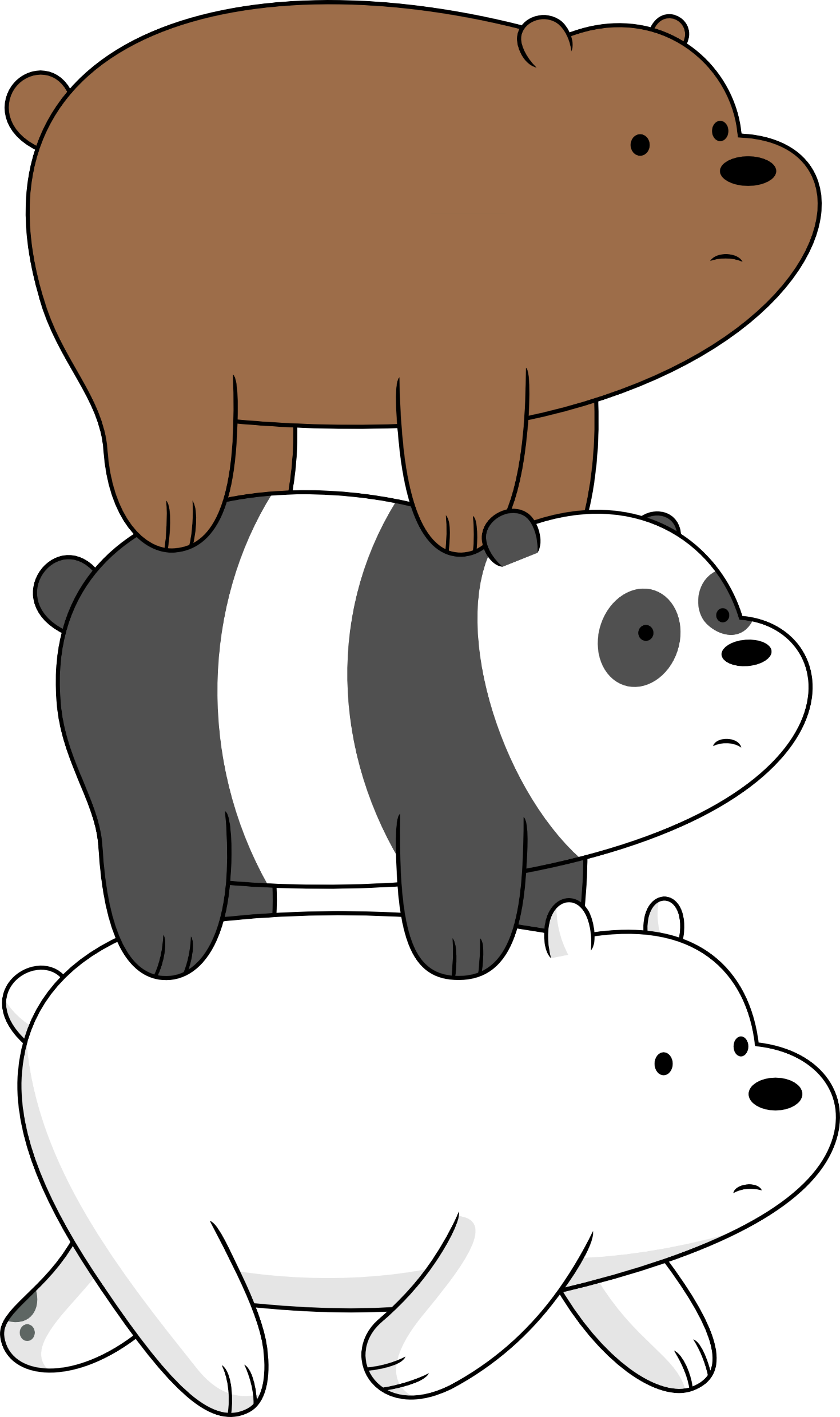 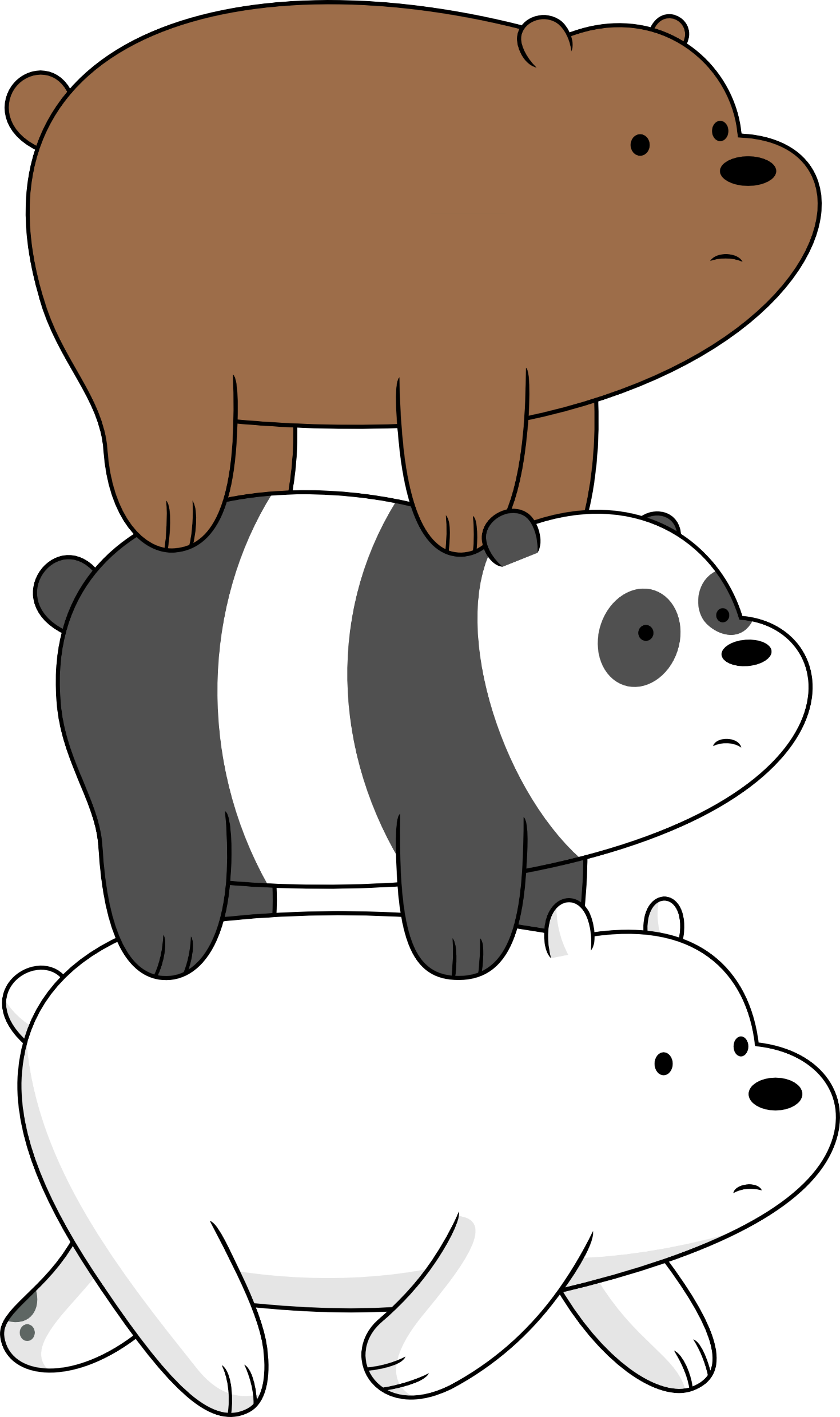 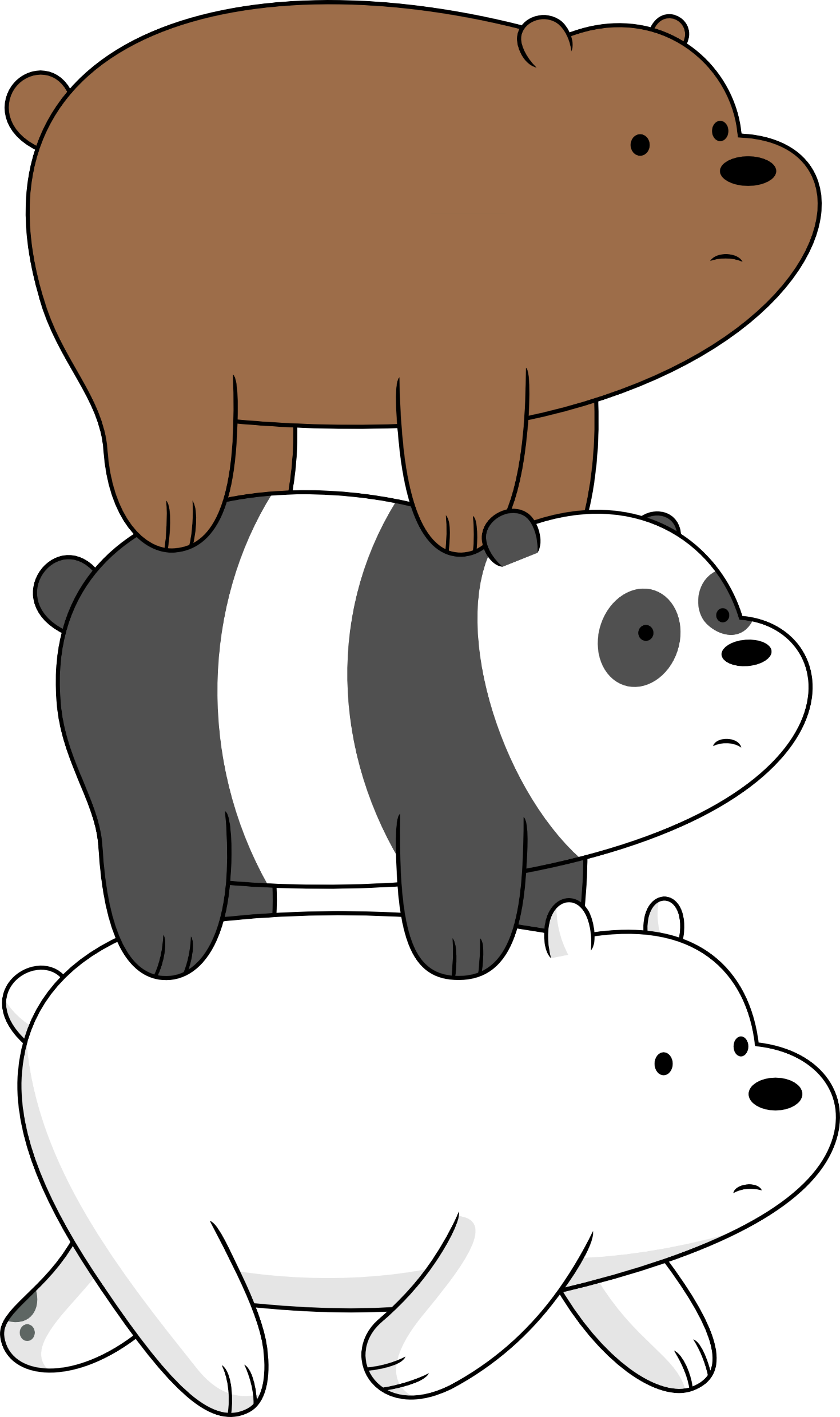 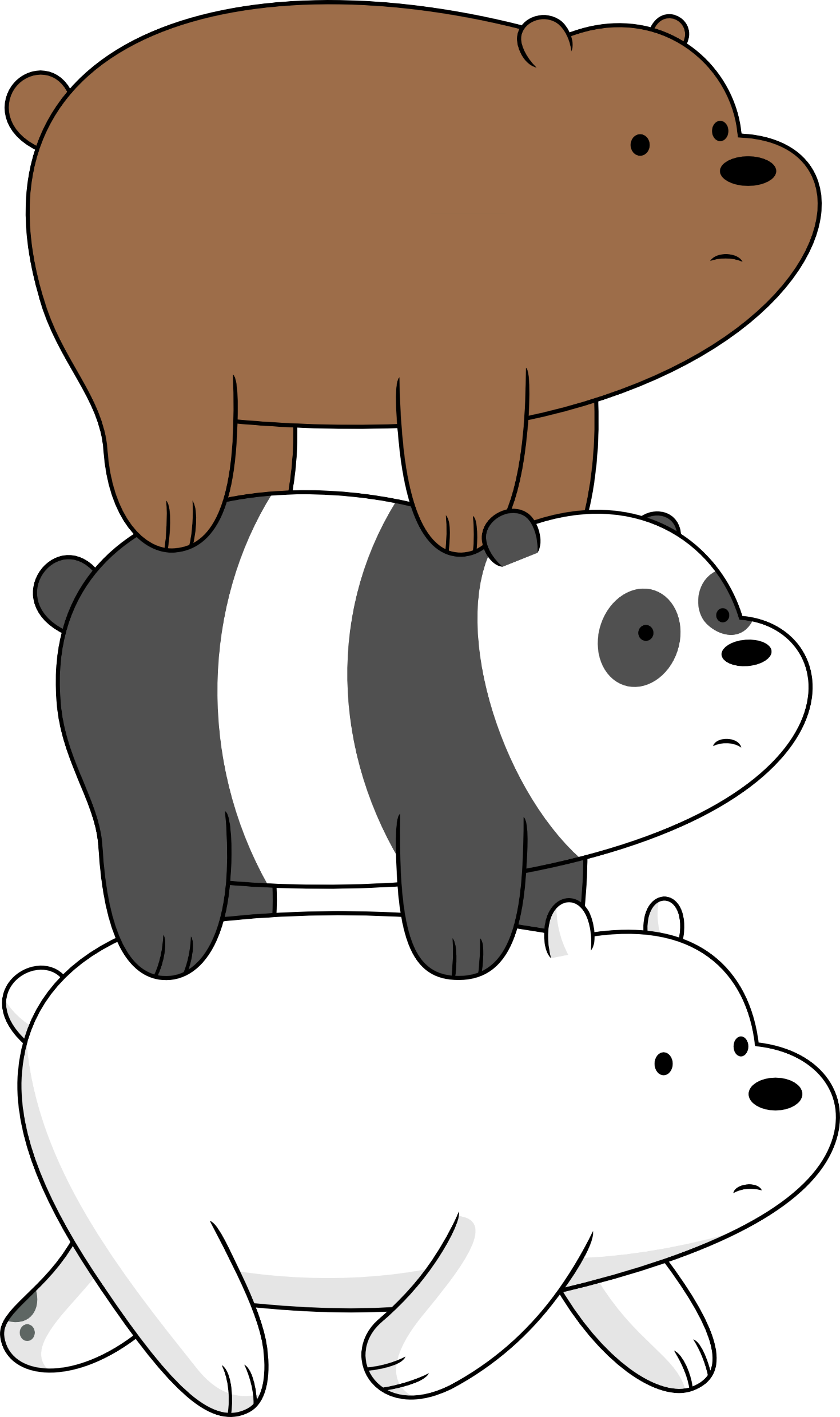 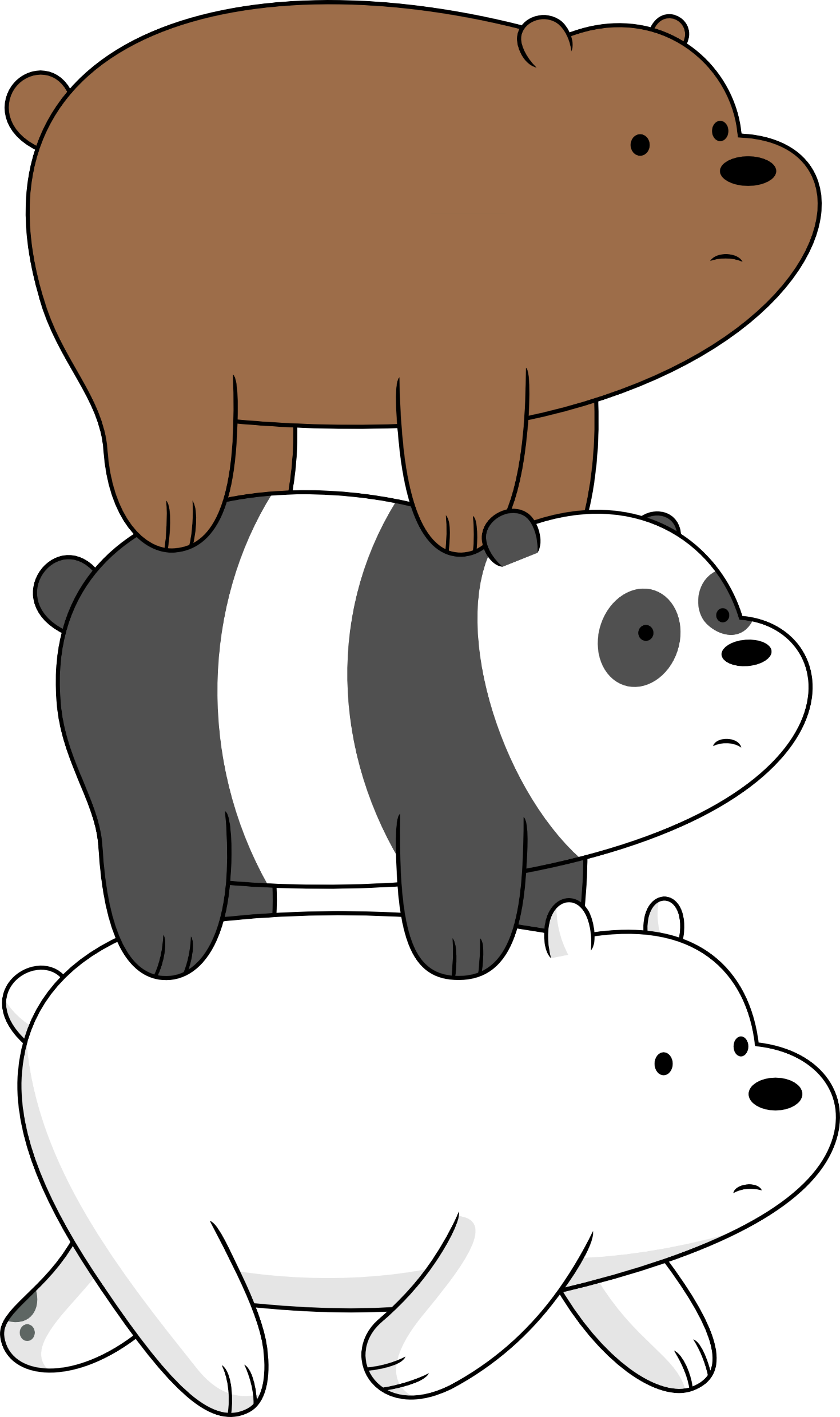 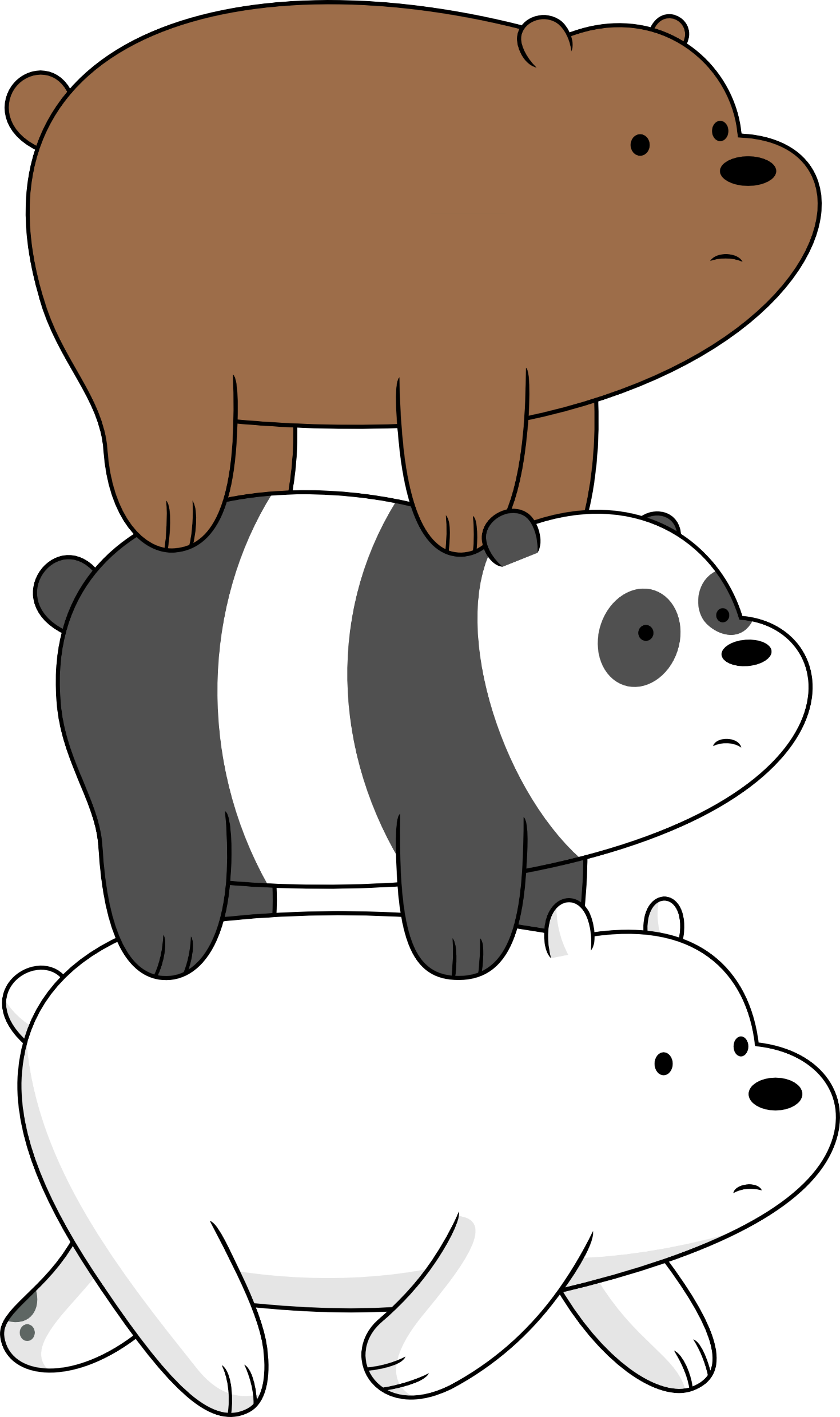 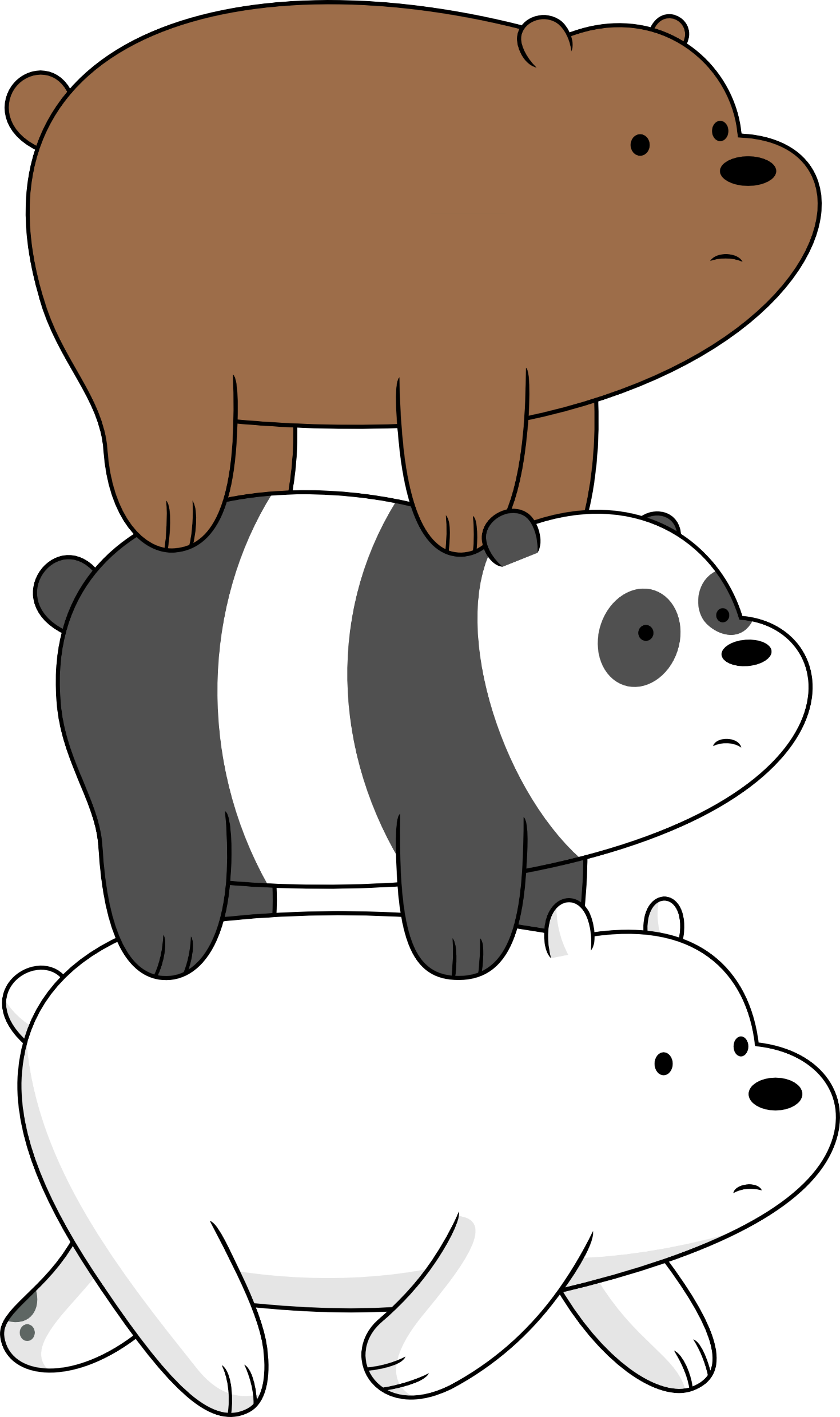 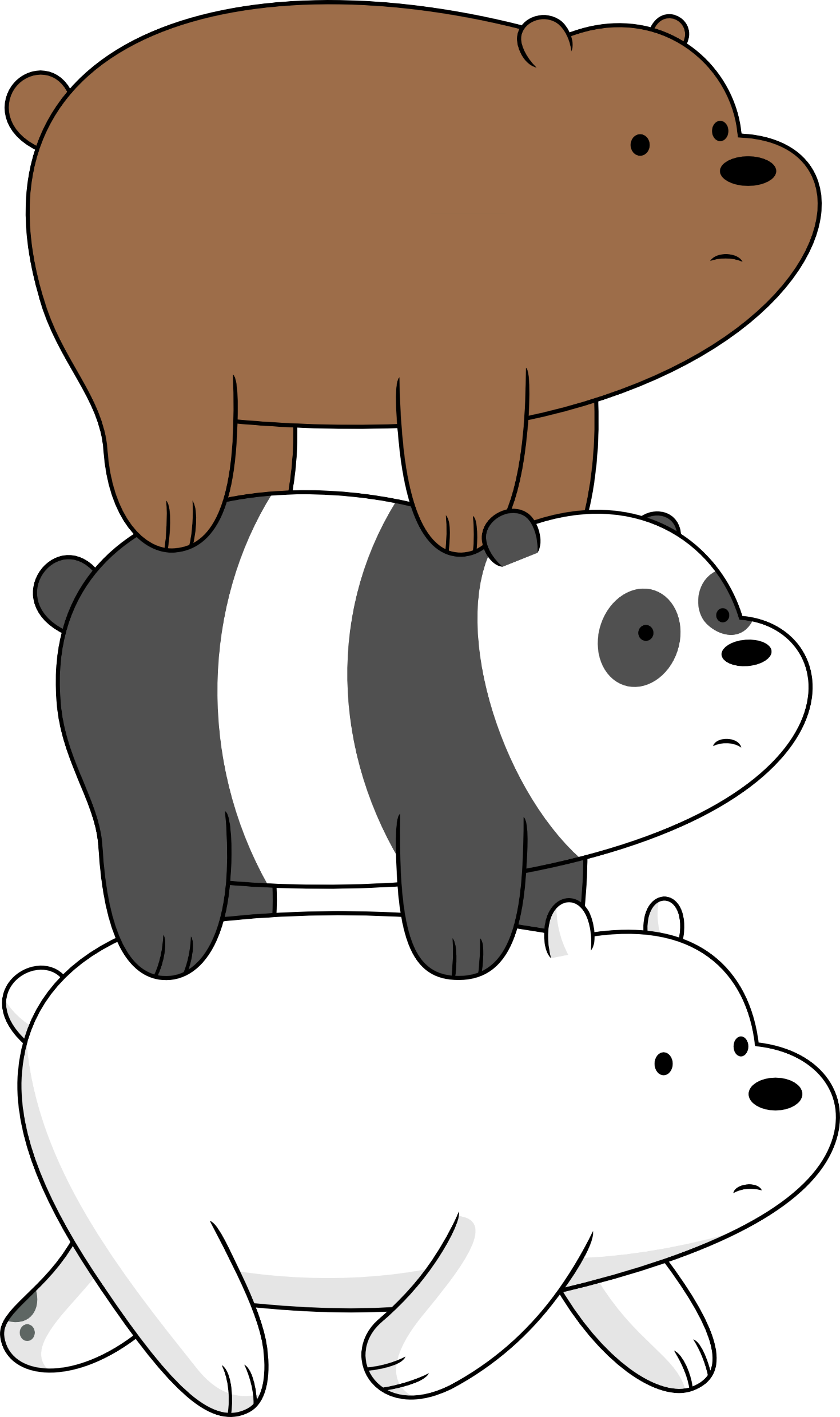 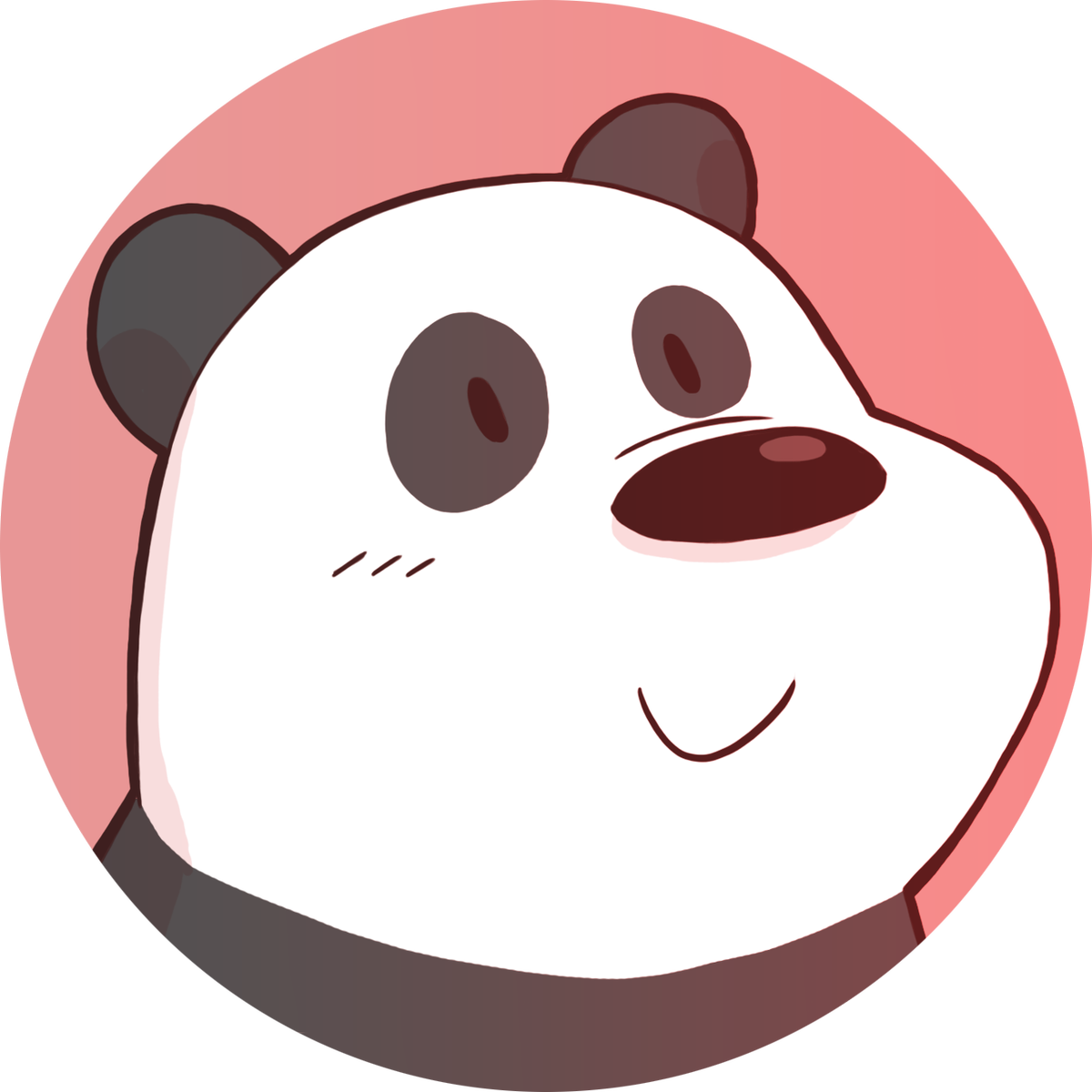 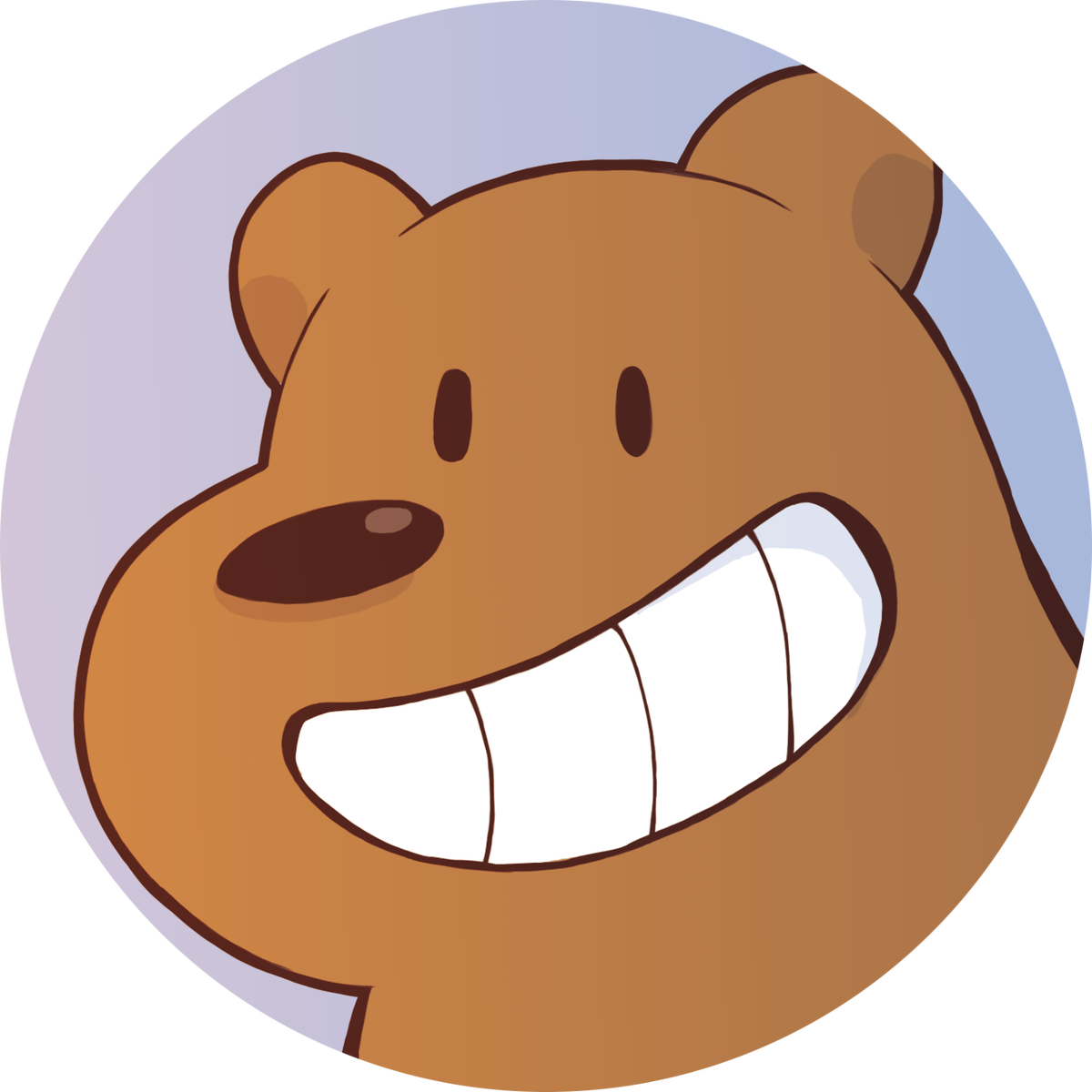 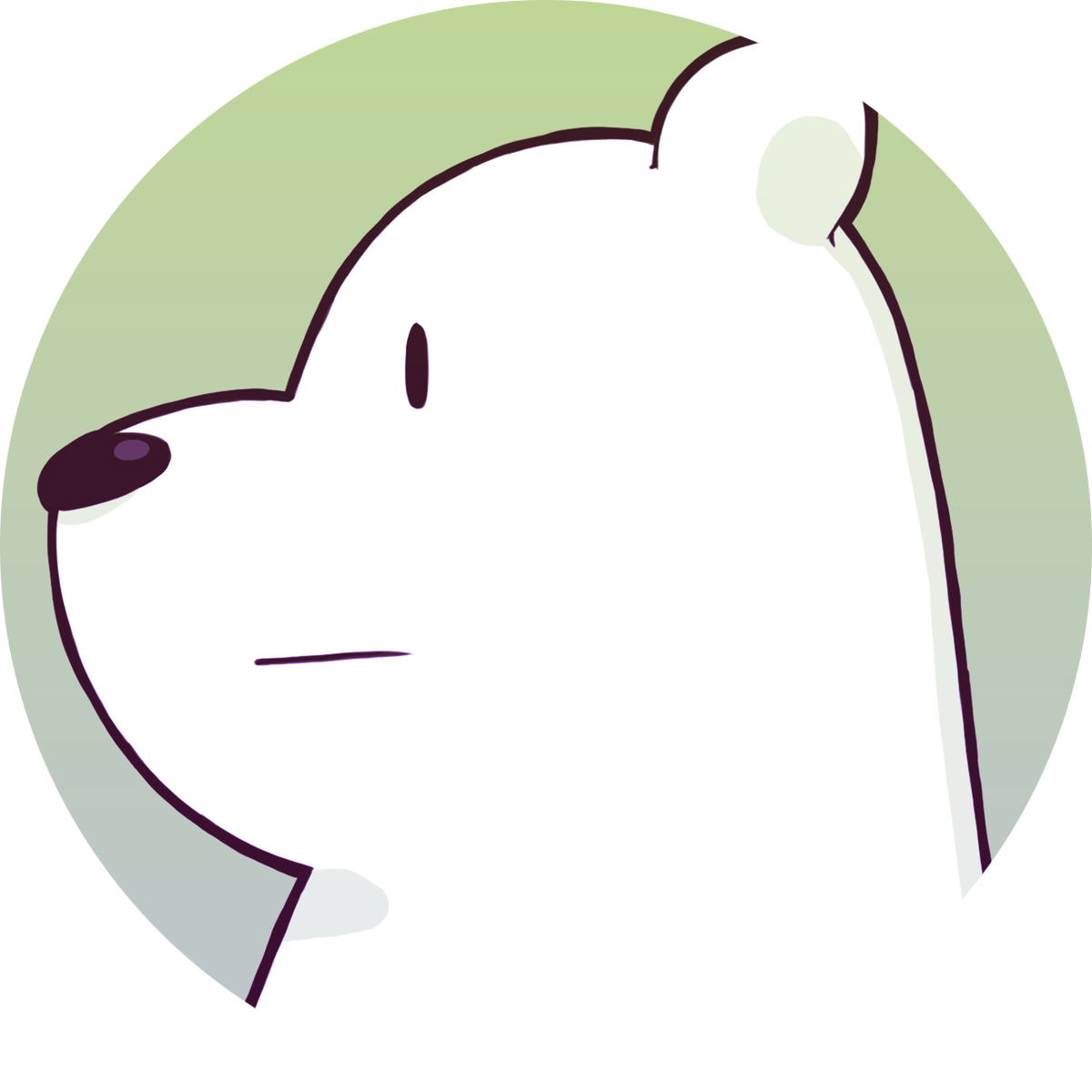 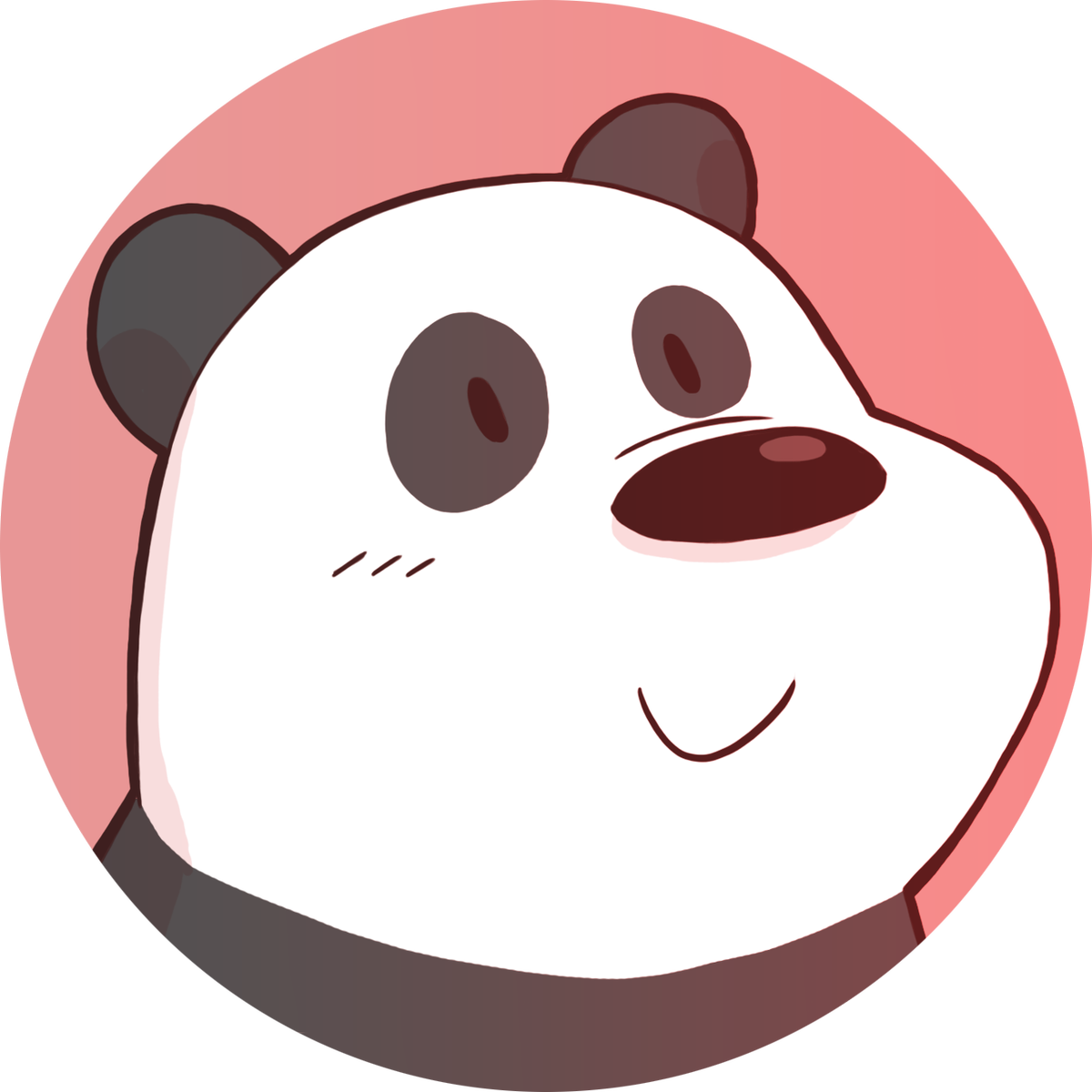 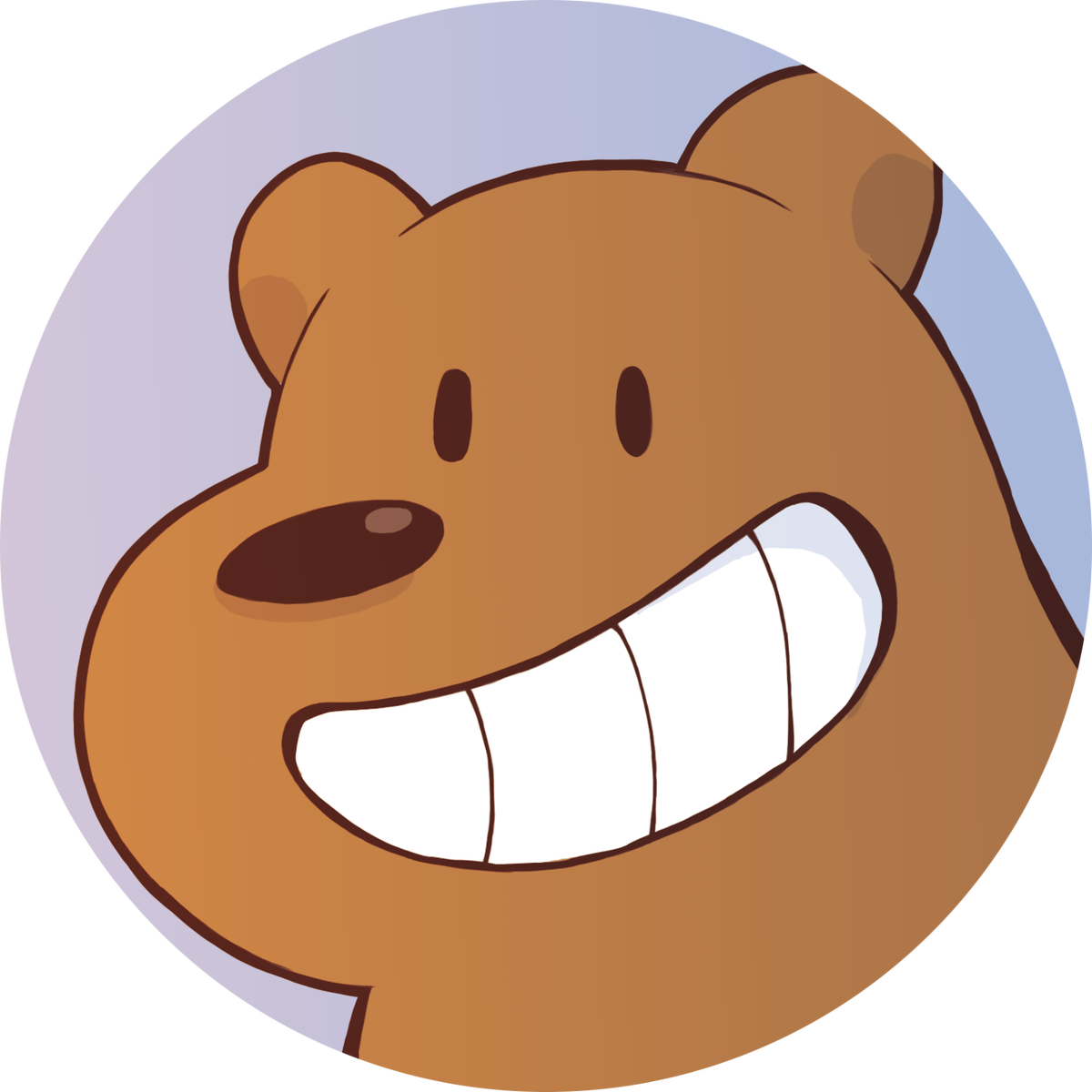 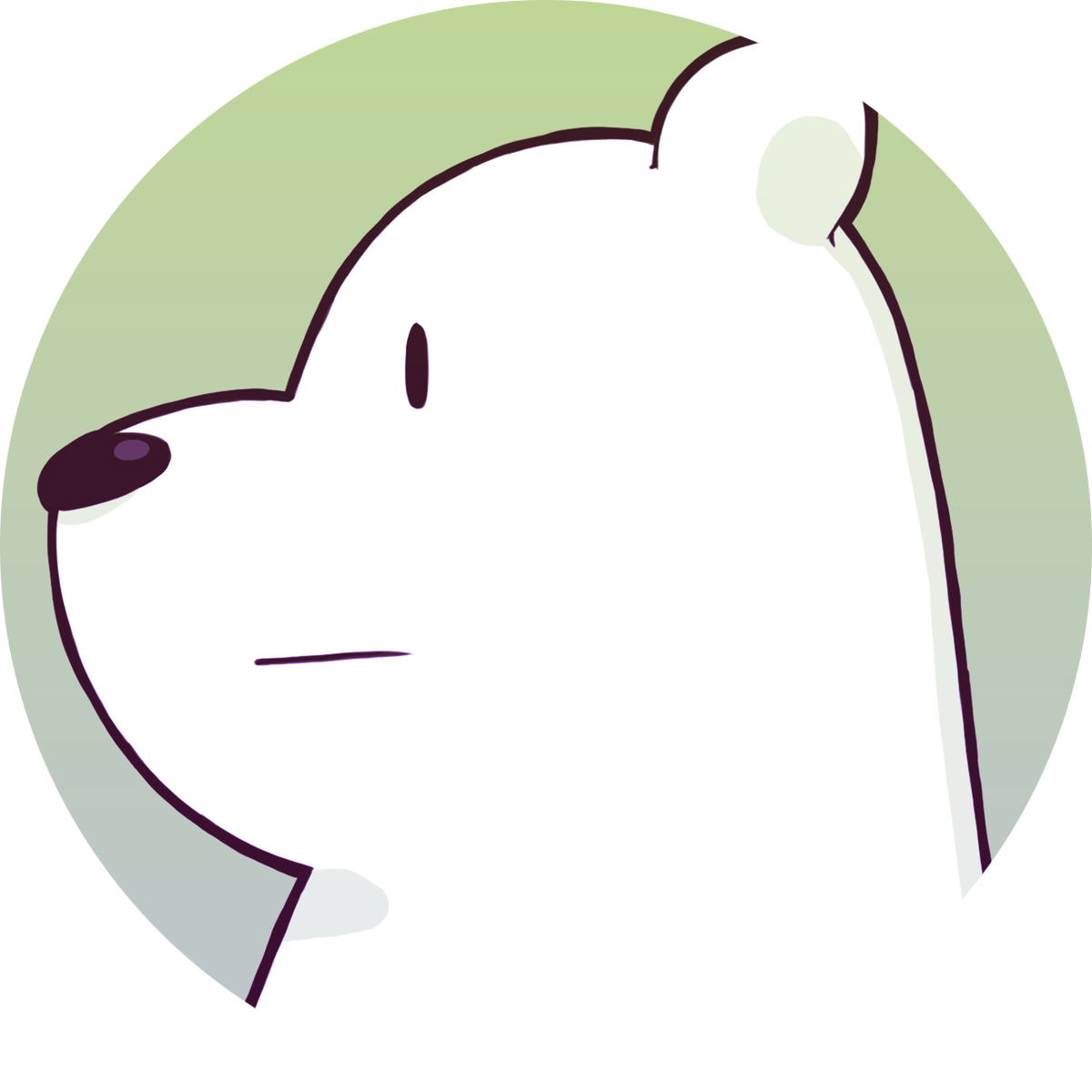 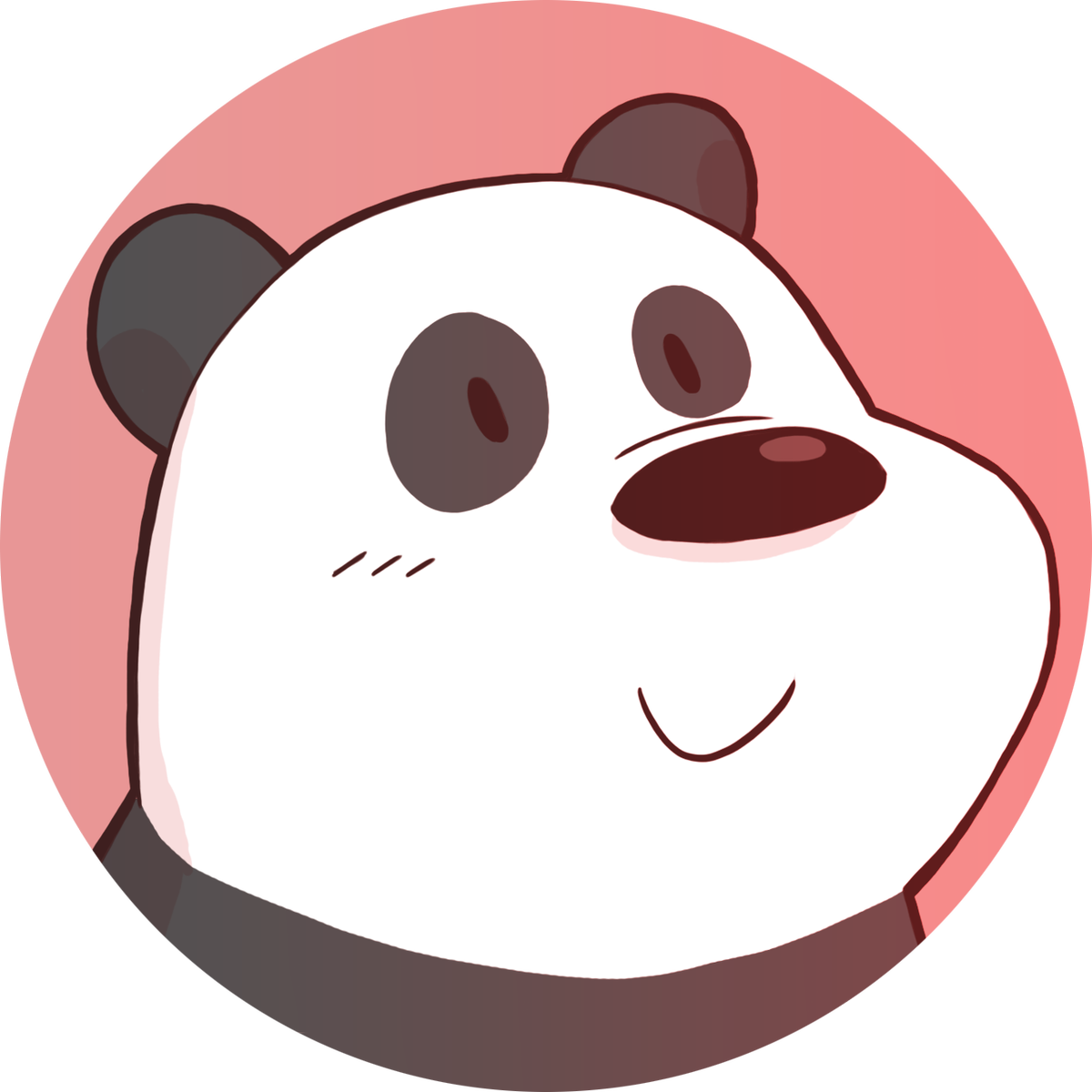 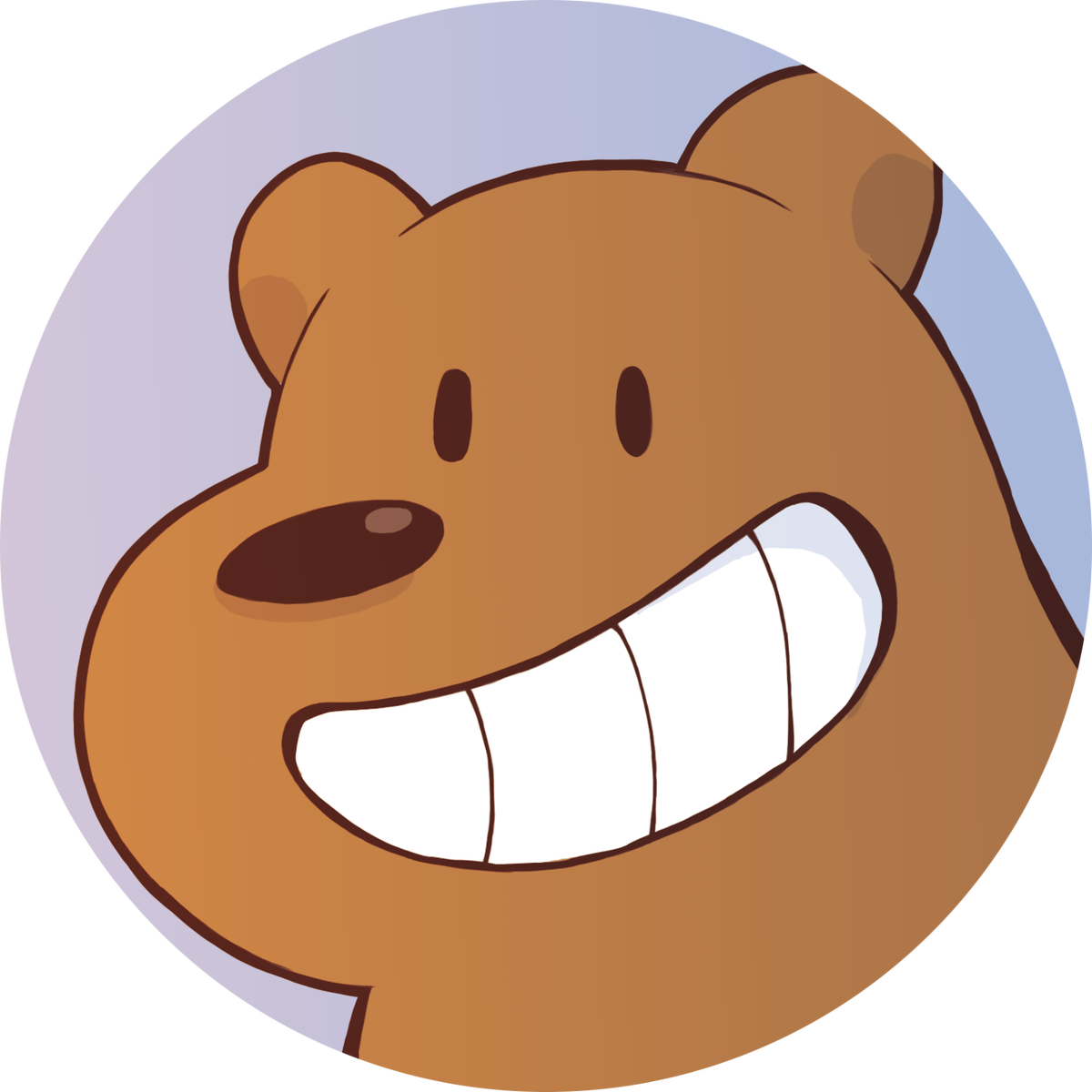 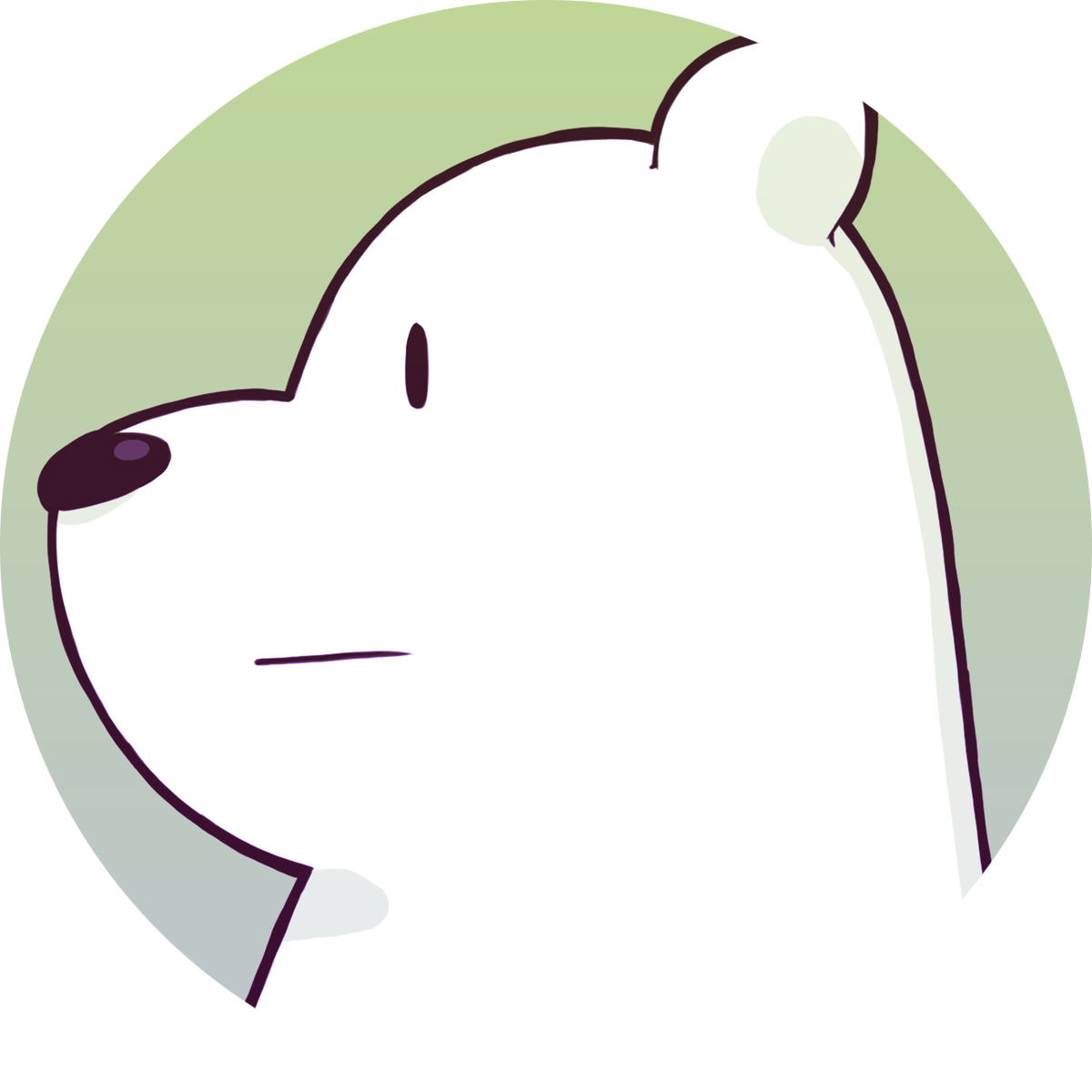 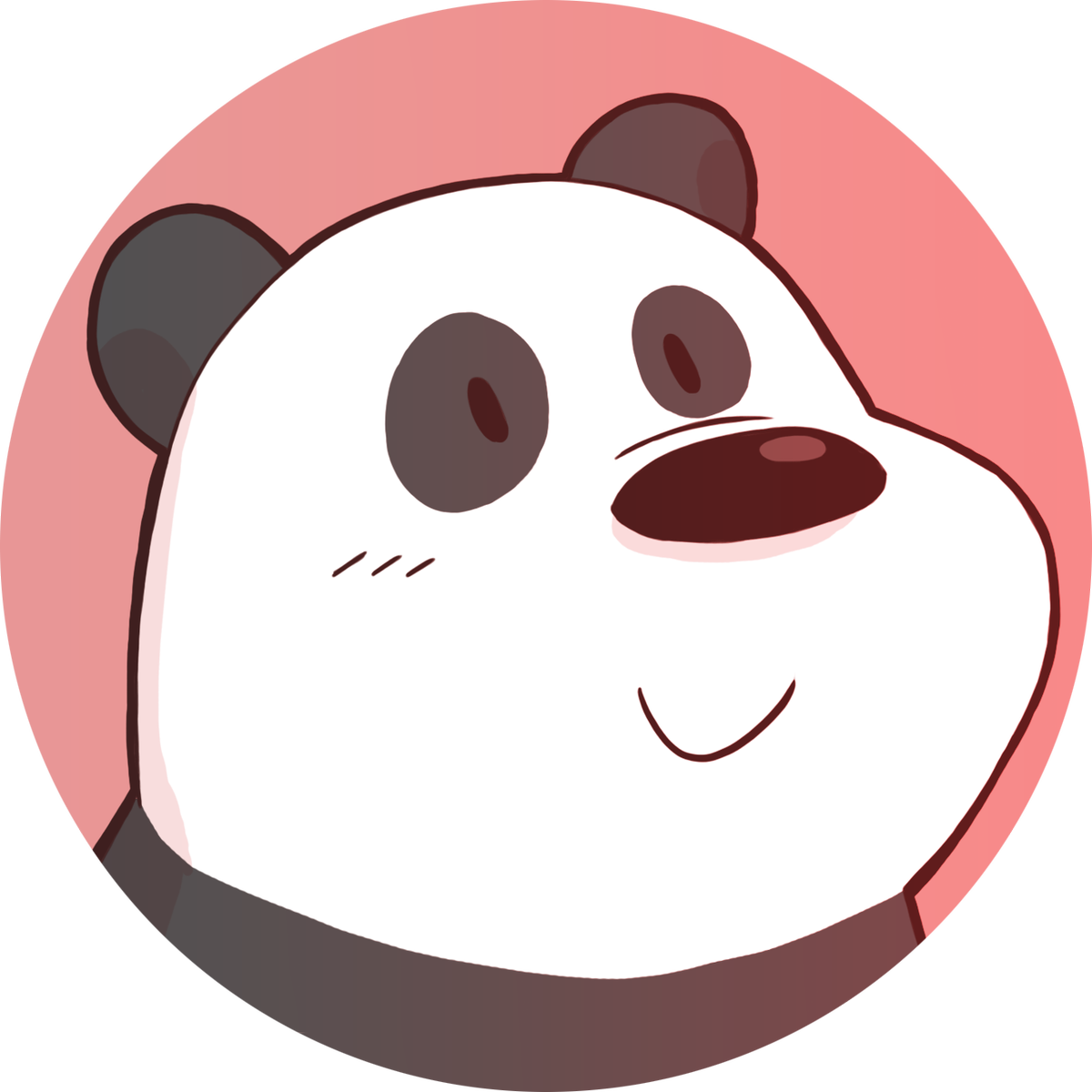 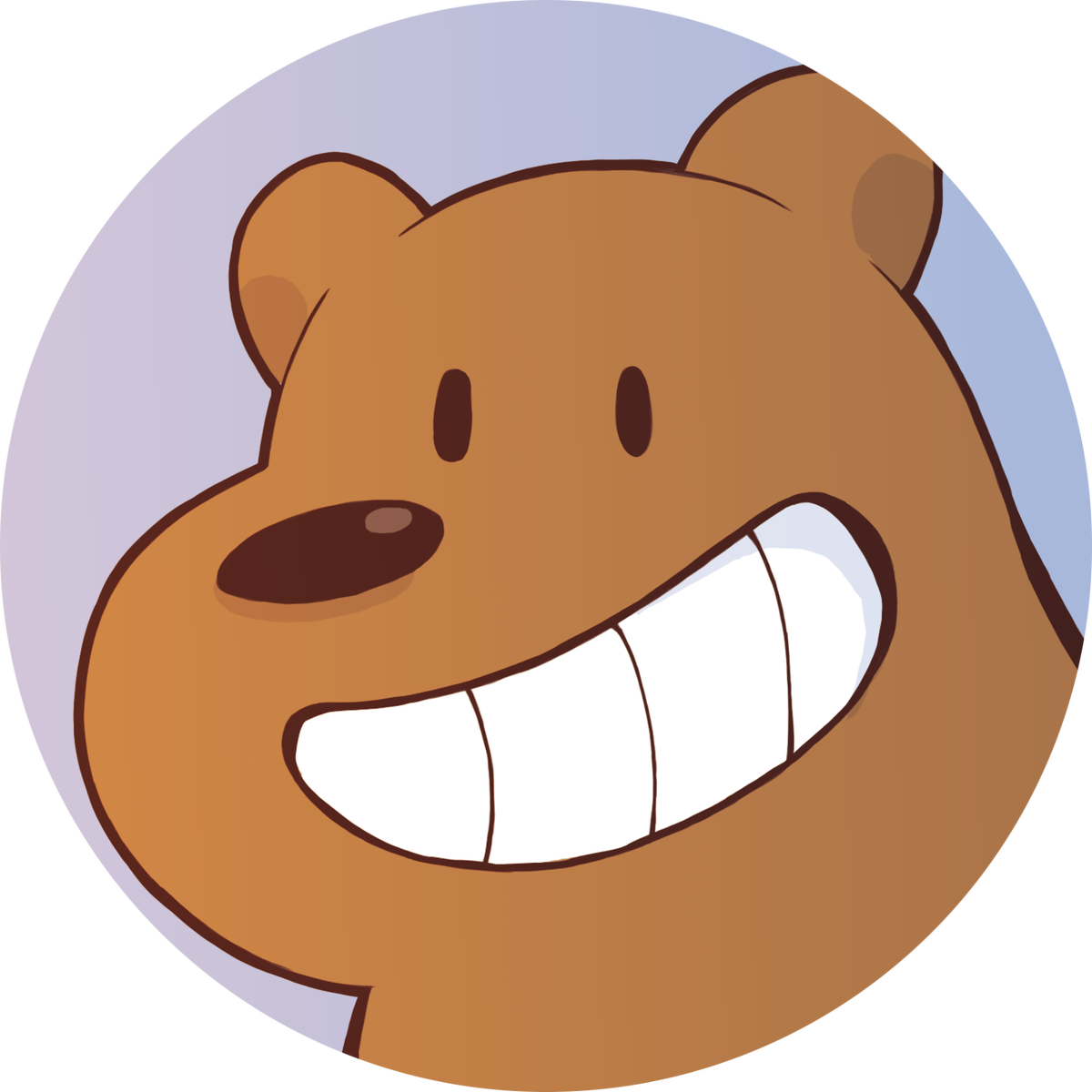 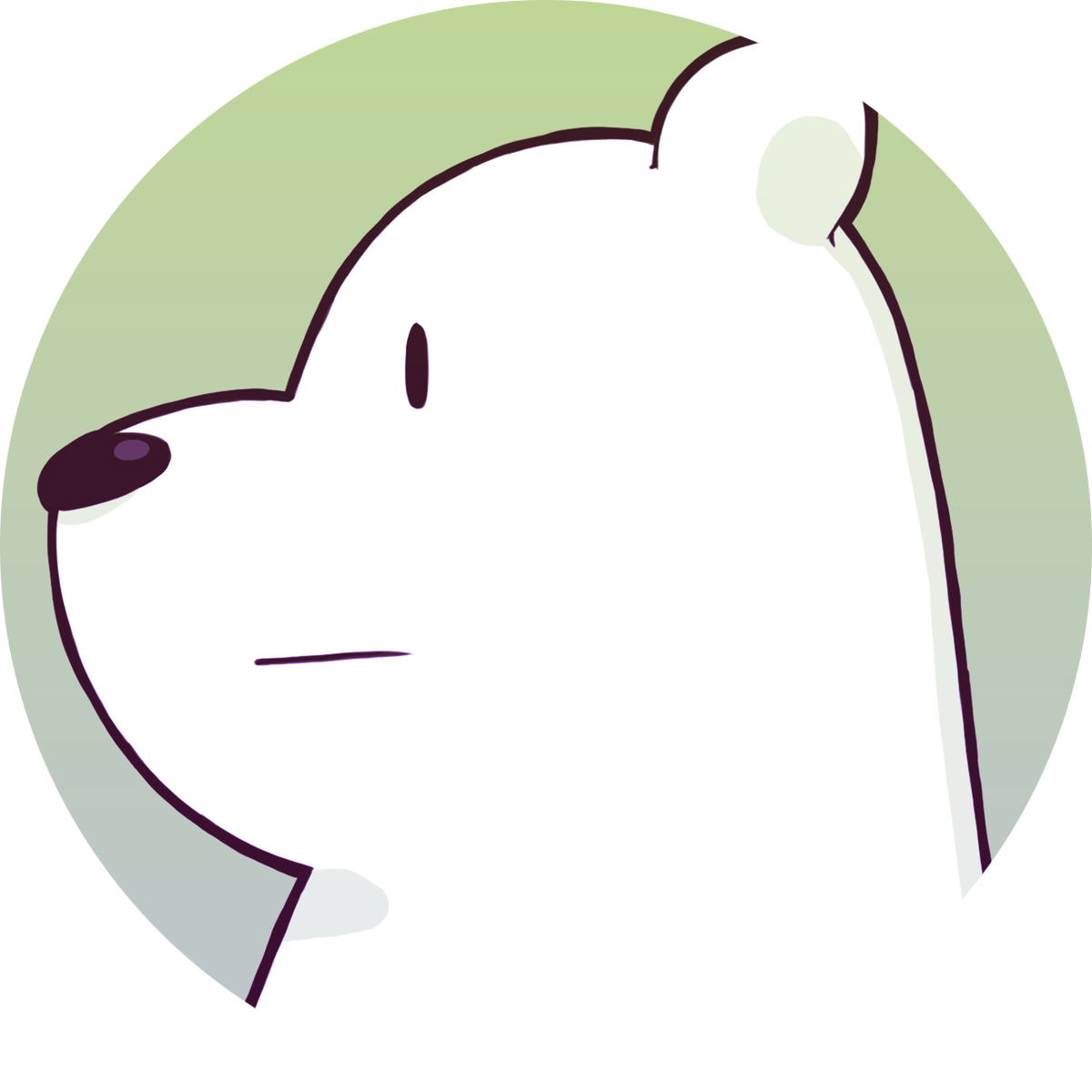 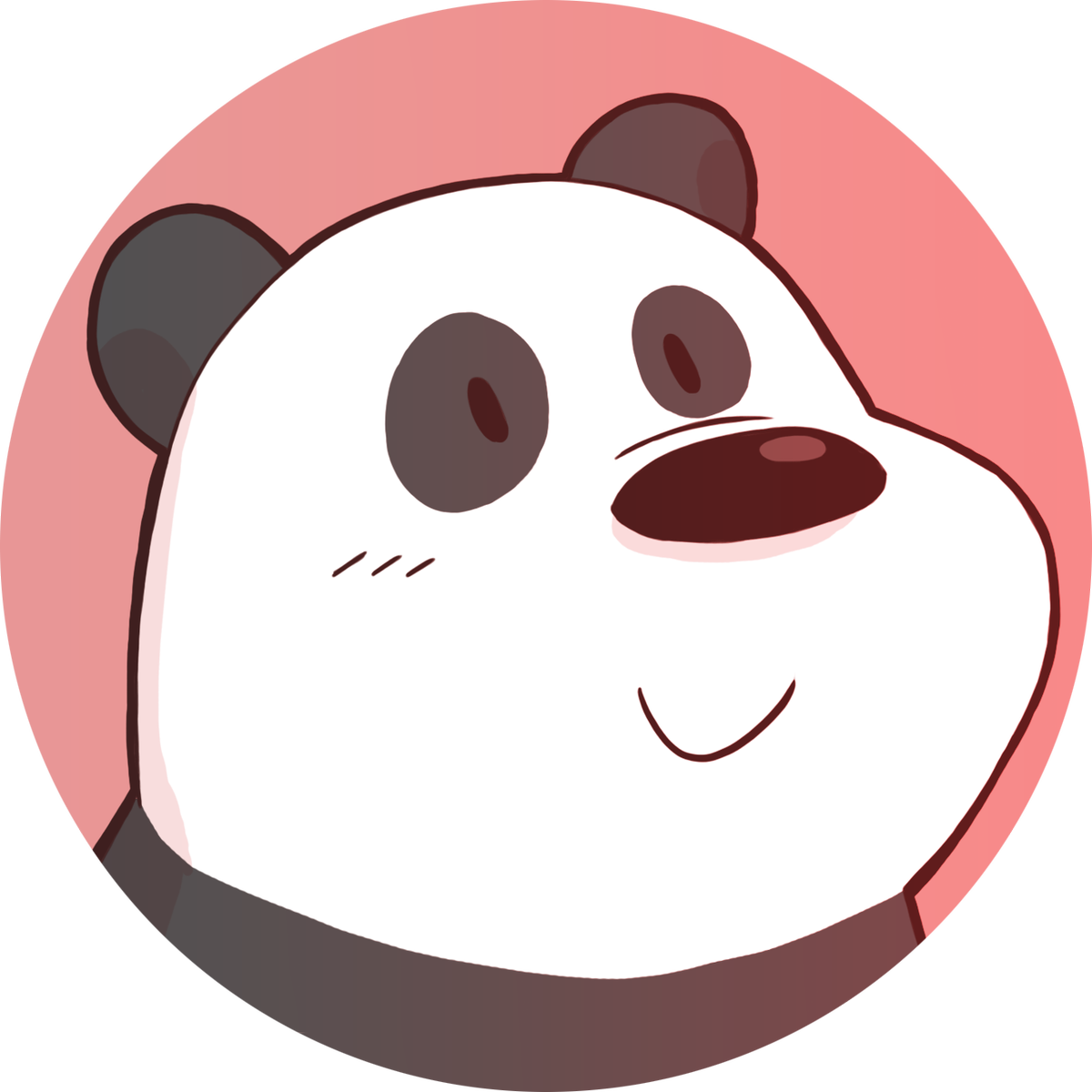 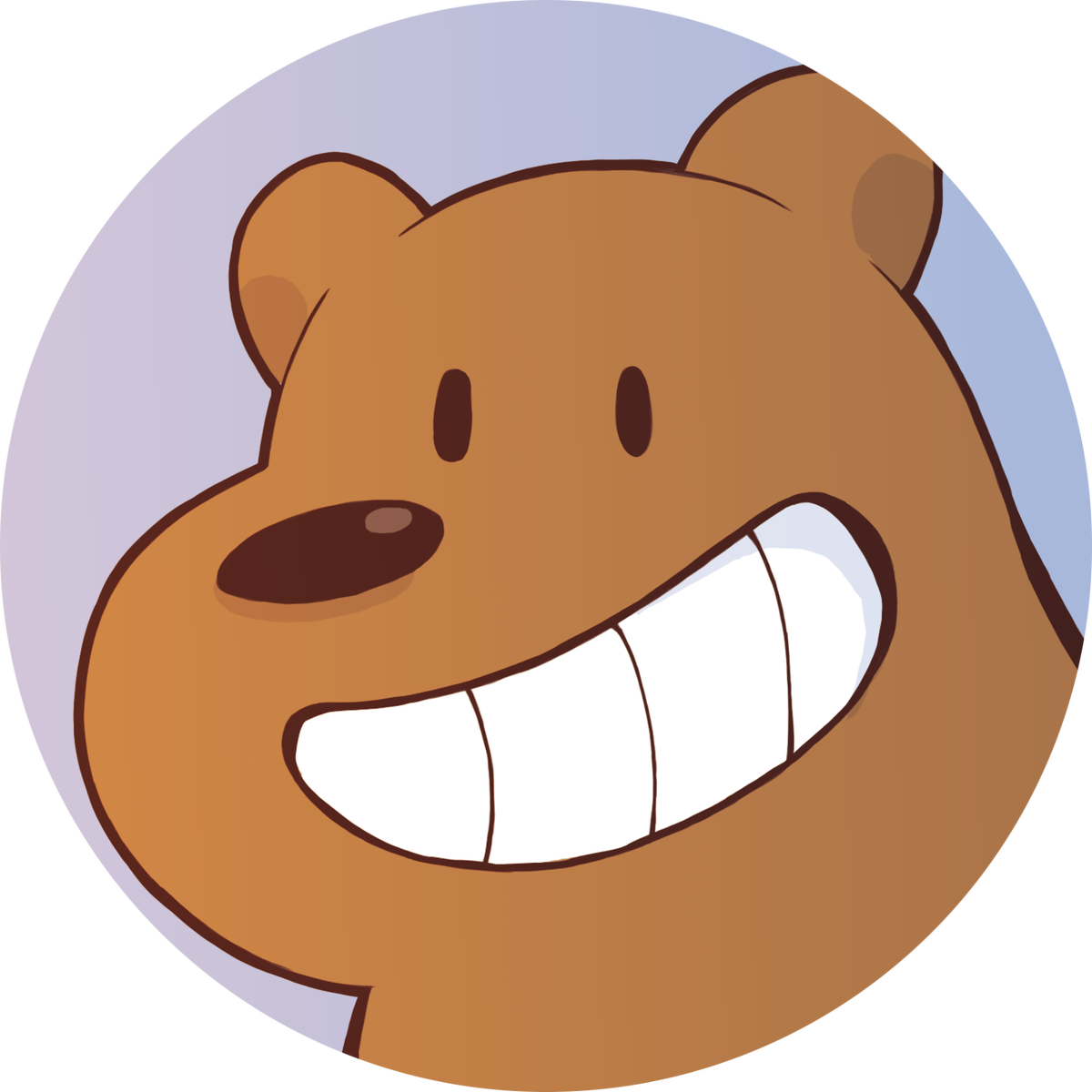 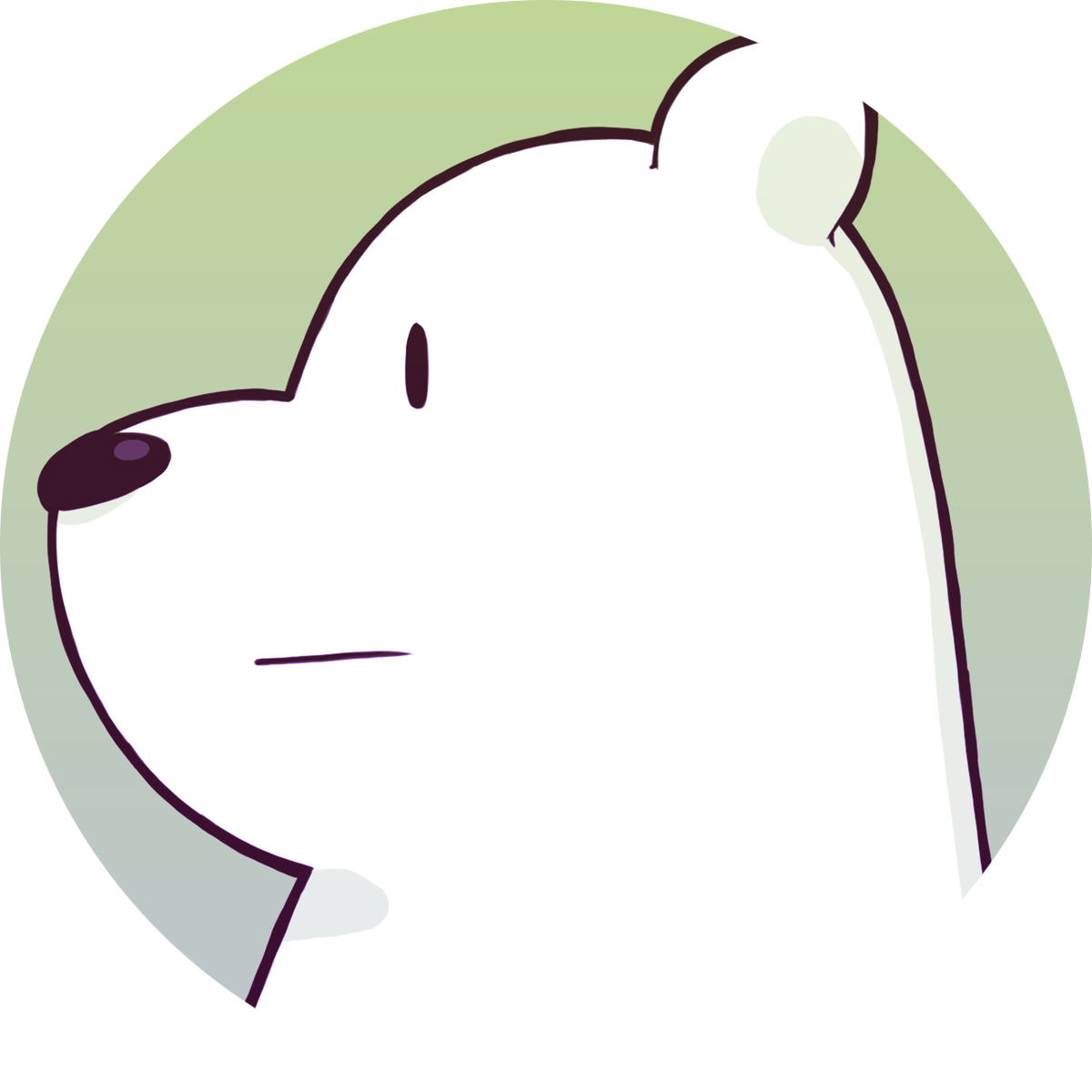 BECAUSE
I'M HAPPY
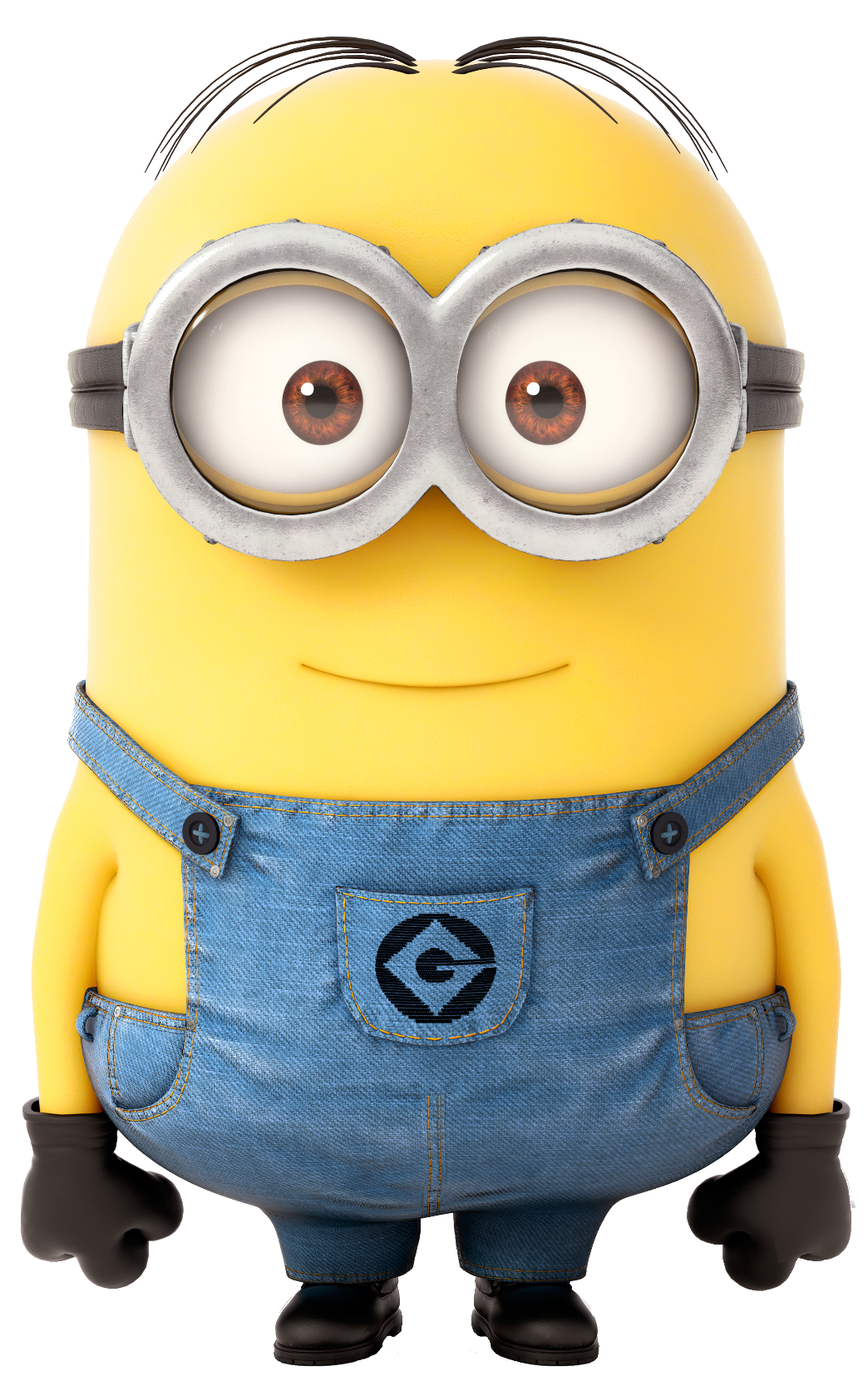 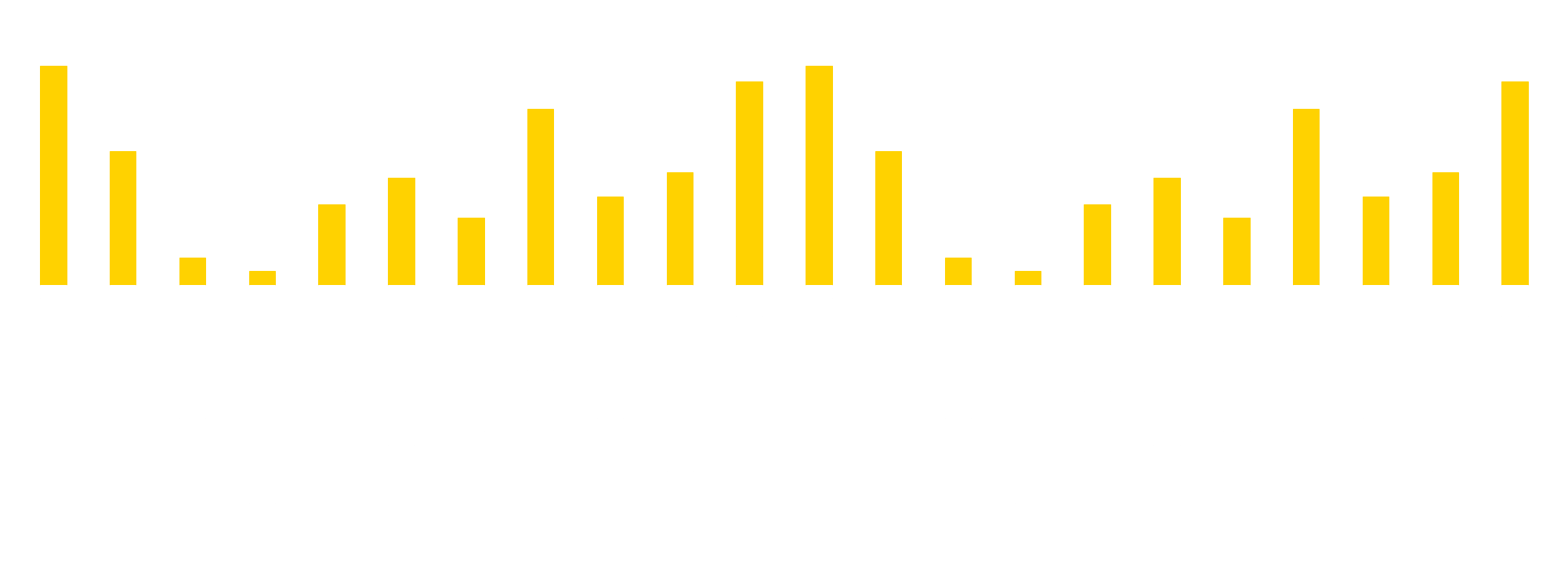 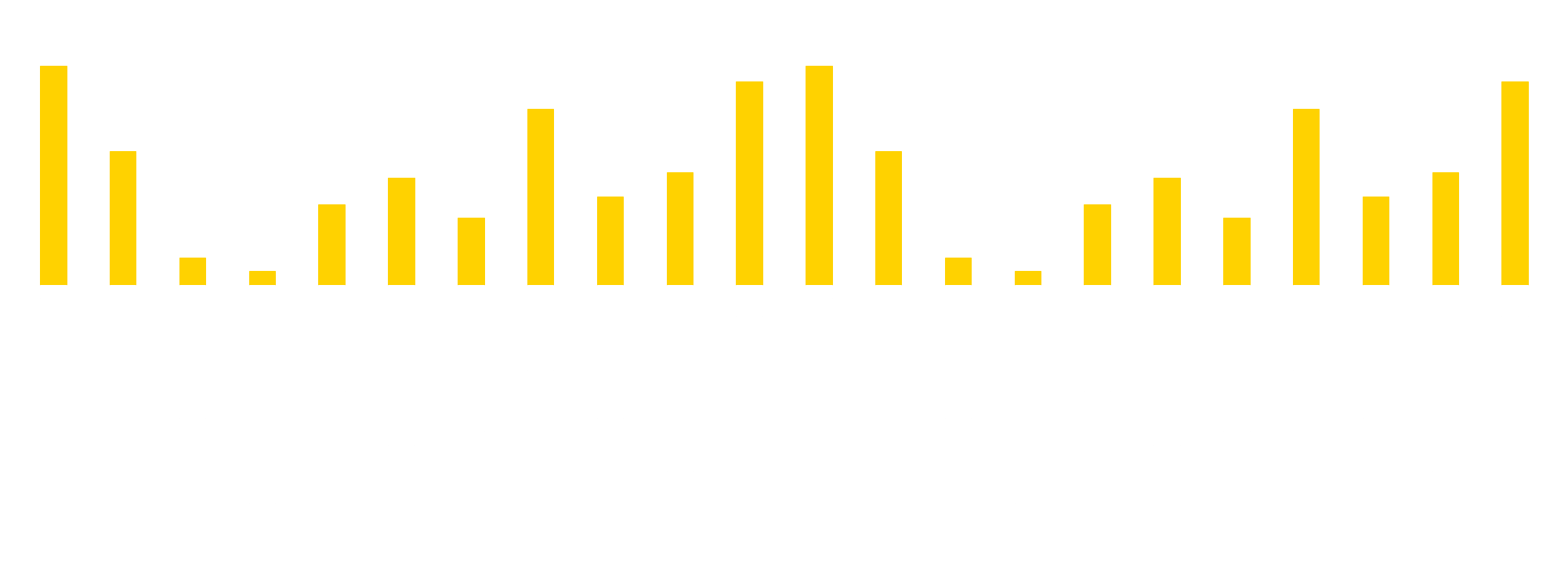 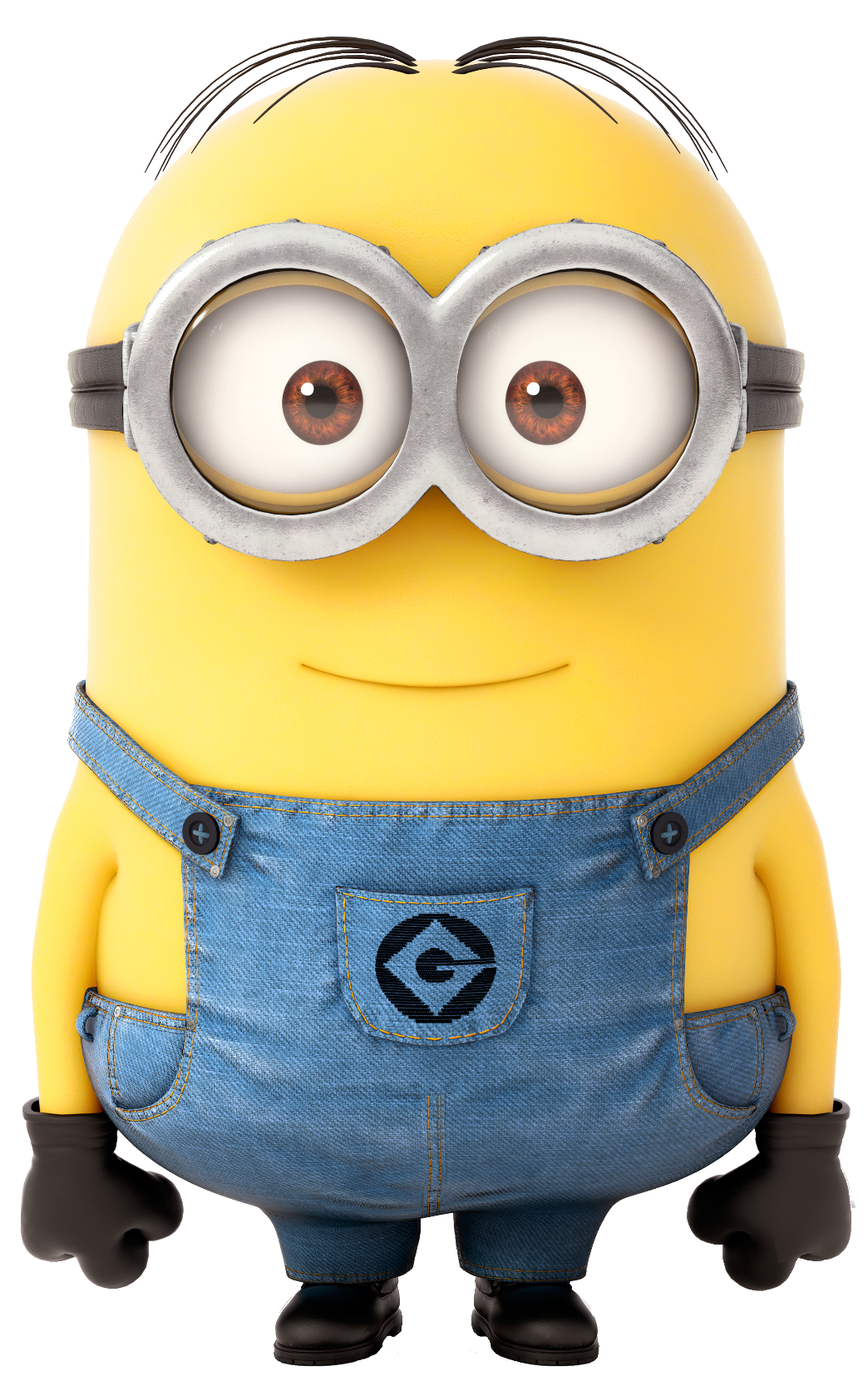 CLAP ALONG IF YOU FEEL
LIKE A ROOM WITHOUT A ROOF
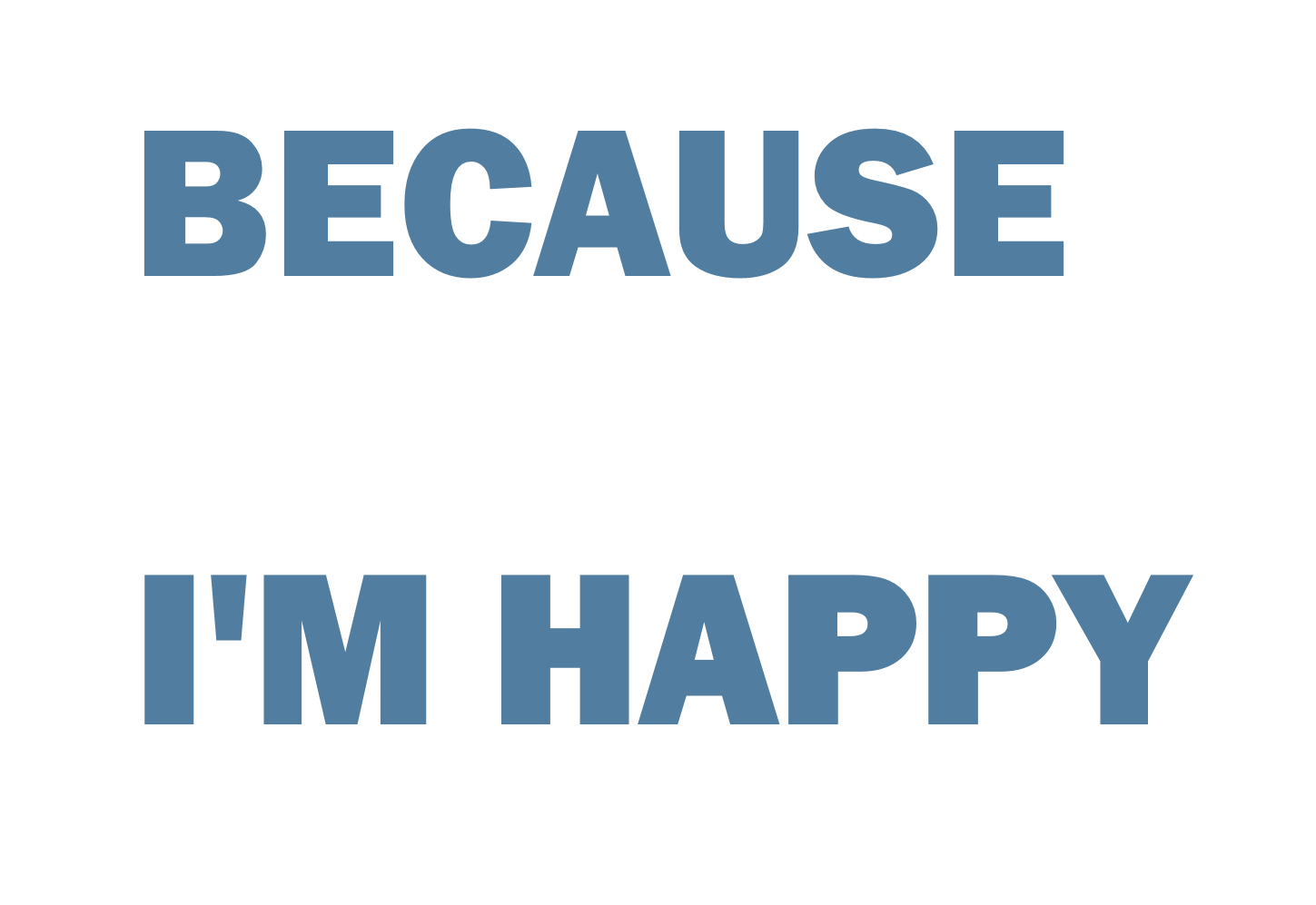 CLAP ALONG
IF YOU
FEEL LIKE
HAPPINESS
IS THE
TRUTH
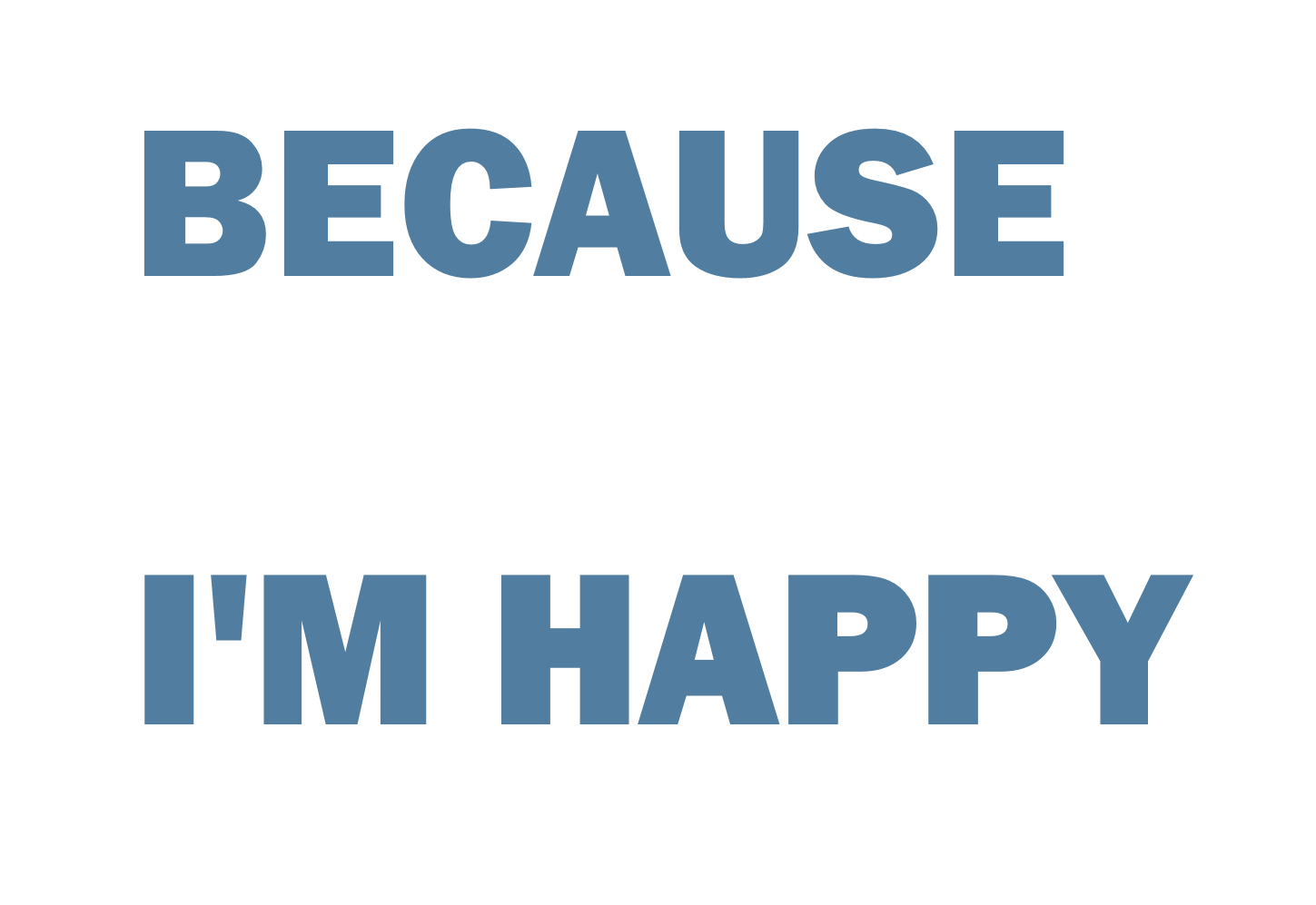 BECAUSE
I'M HAPPY
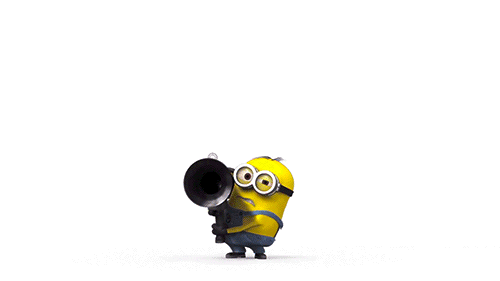 CLAP ALONG IF YOU KNOW
WHAT HAPPINESS IS TO YOU
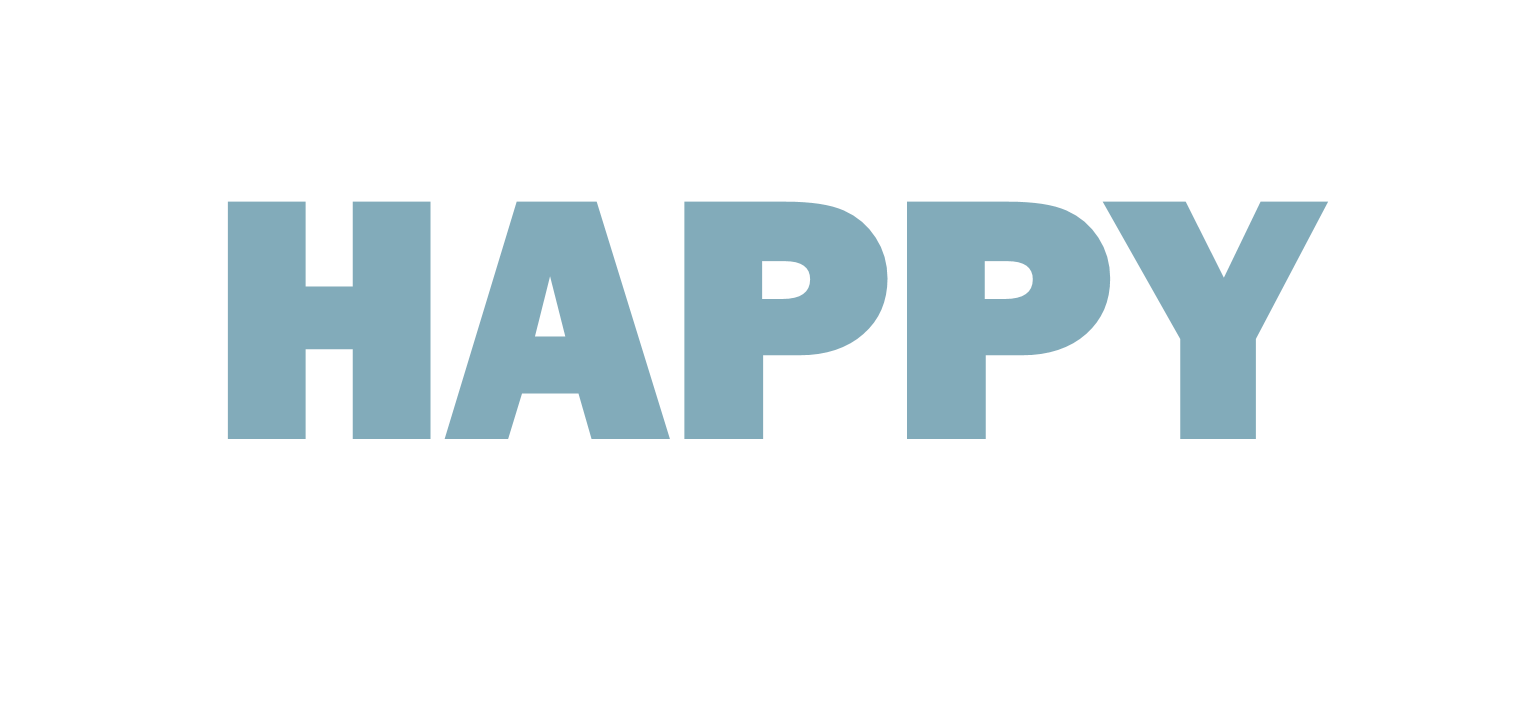 BECAUSE
I'M
CLAP ALONG IF YOU FEEL LIKE
THAT'S WHAT YOU WANT TO DO
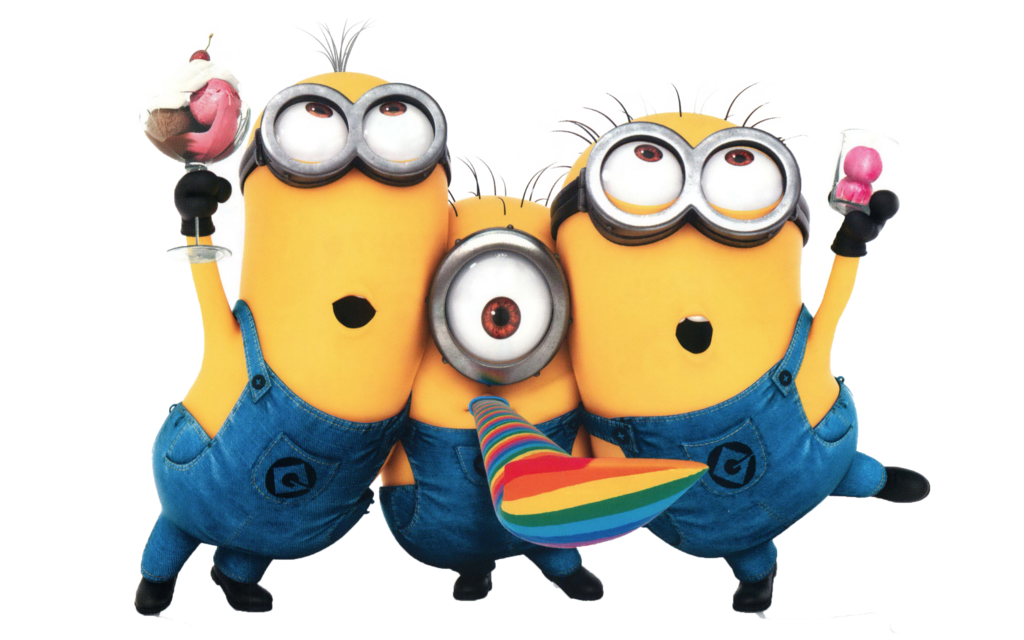 BECAUSE
CLAP ALONG IF YOU FEEL LIKE A ROOM WITHOUT A ROOF
I'M HAPPY
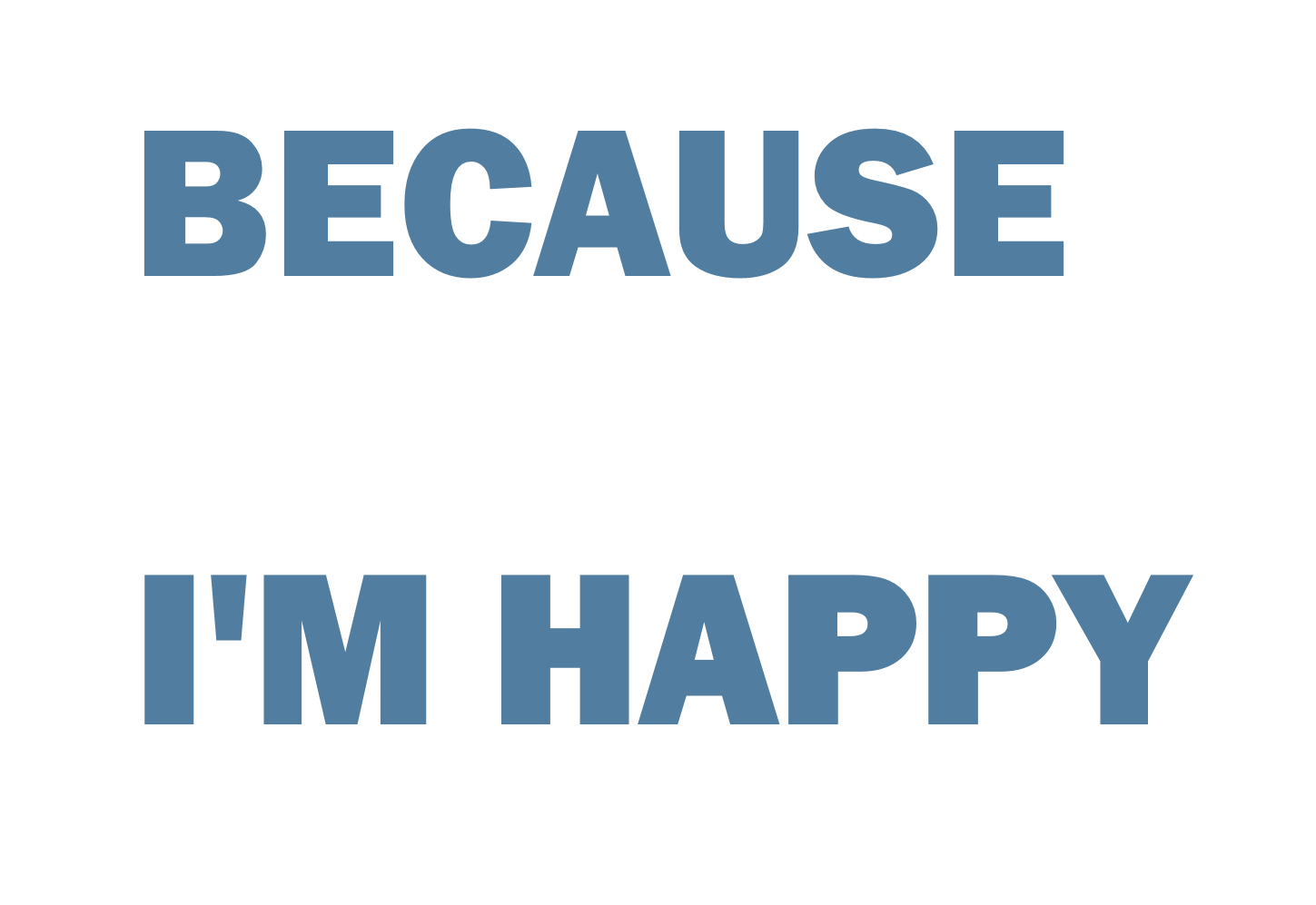 CLAP ALONG
IF YOU
FEEL LIKE
HAPPINESS
IS THE
TRUTH
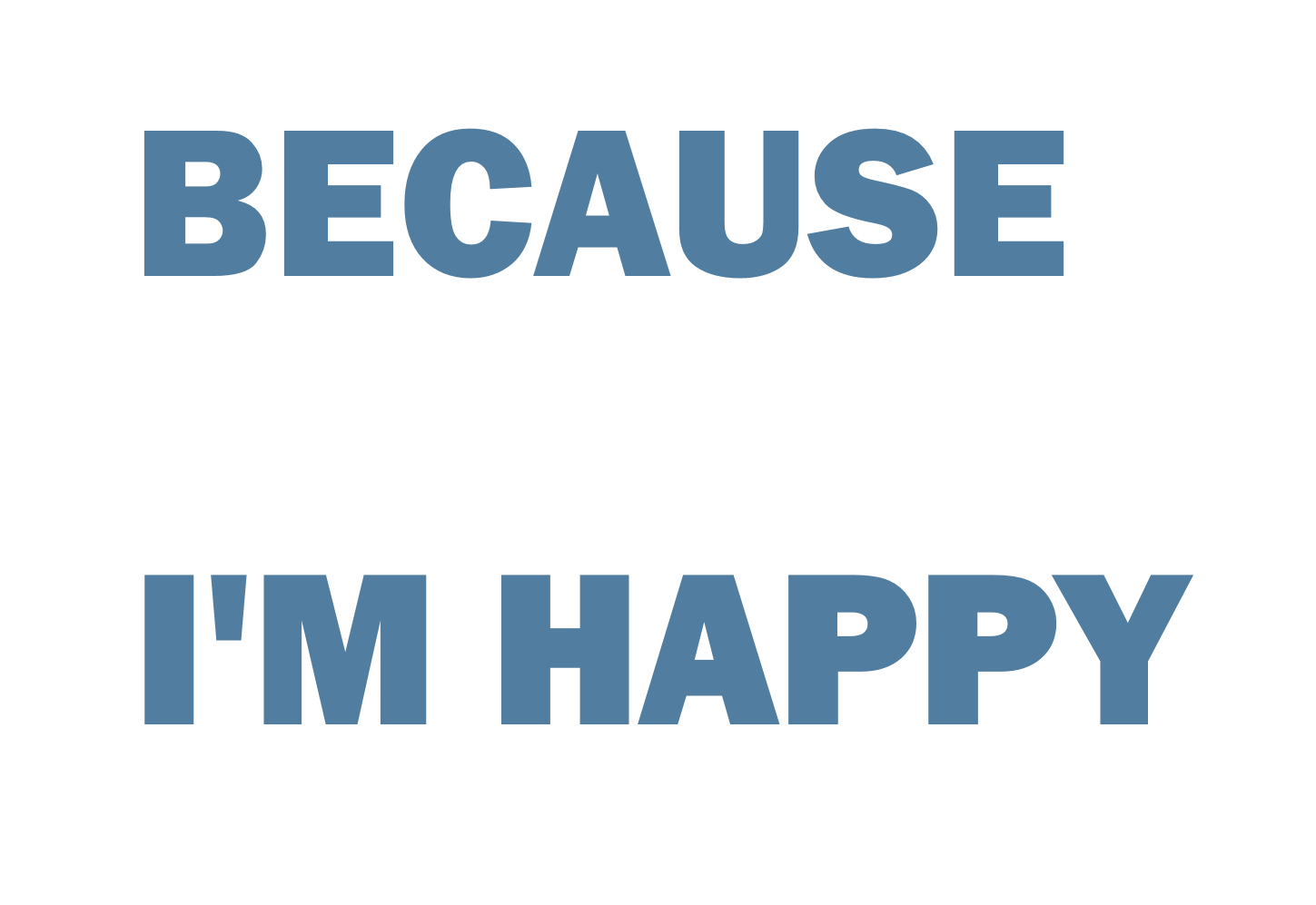 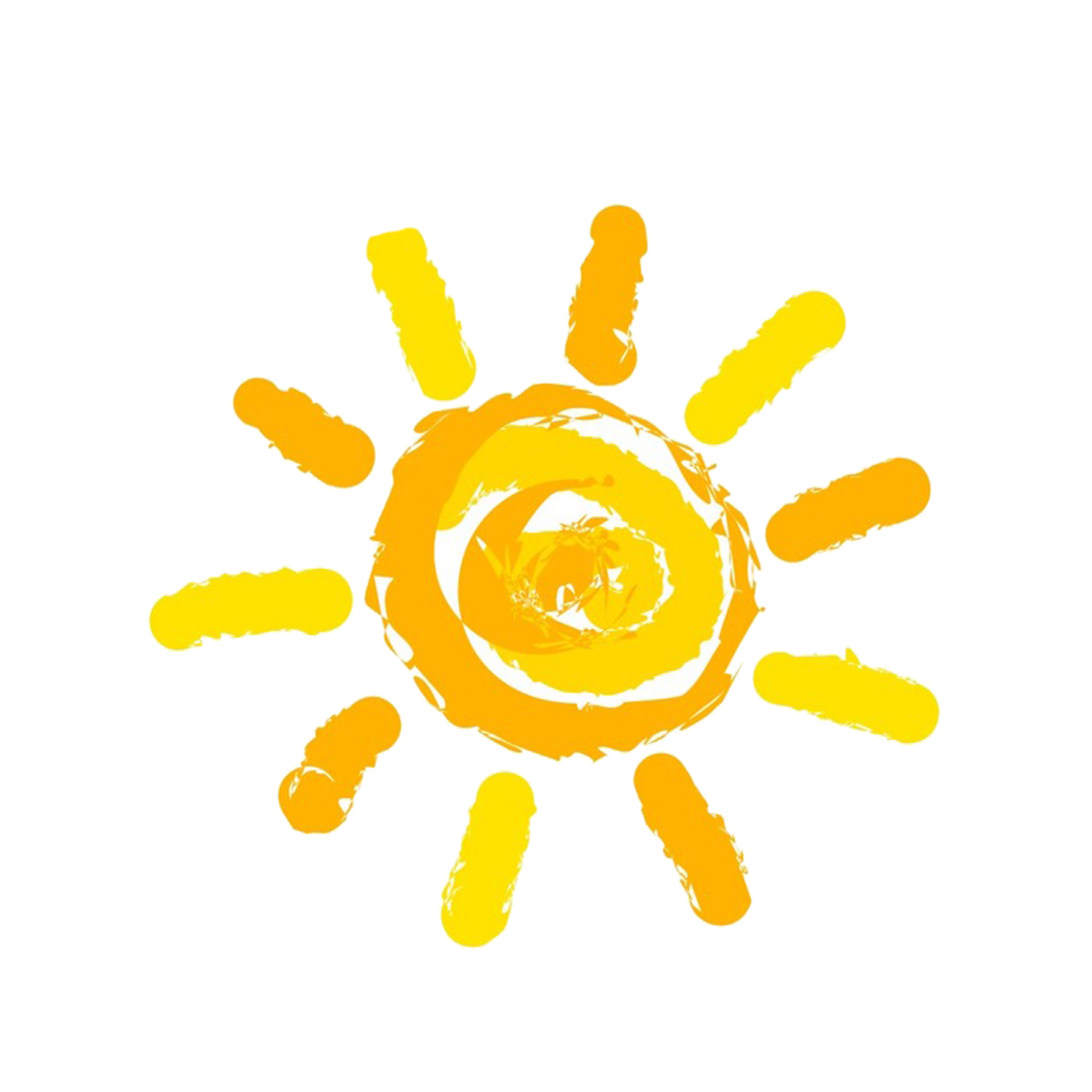 BECAUSE
I'M HAPPY
CLAP ALONG IF YOU KNOW WHAT HAPPINESS IS TO YOU
CLAP ALONG IF YOU KNOW WHAT HAPPINESS IS TO YOU
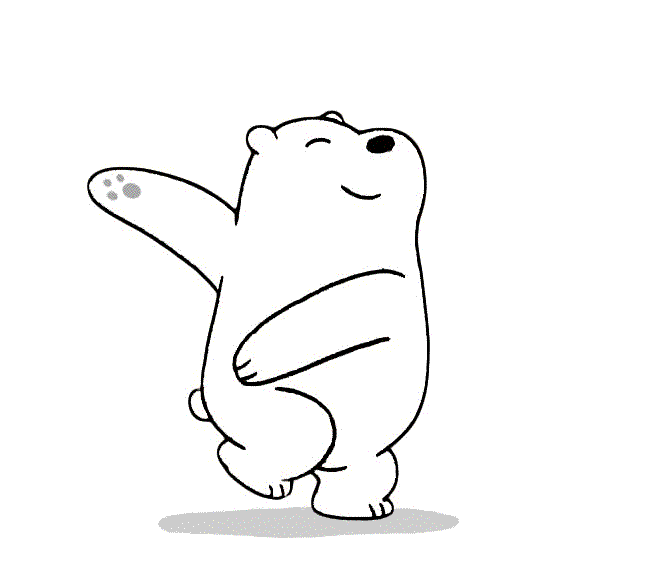 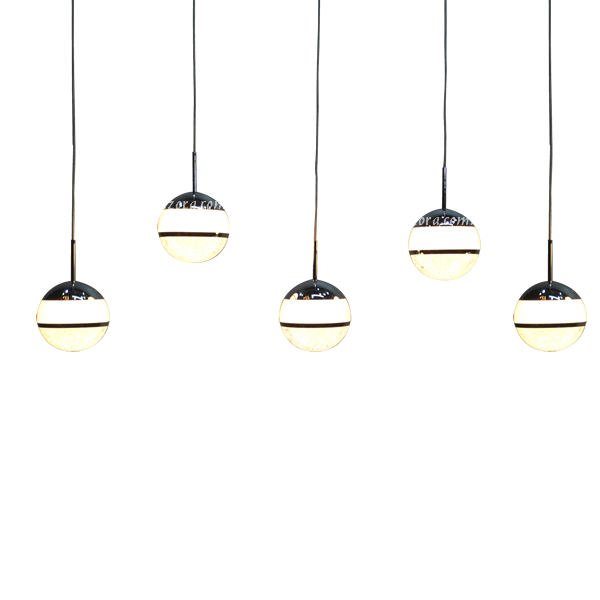 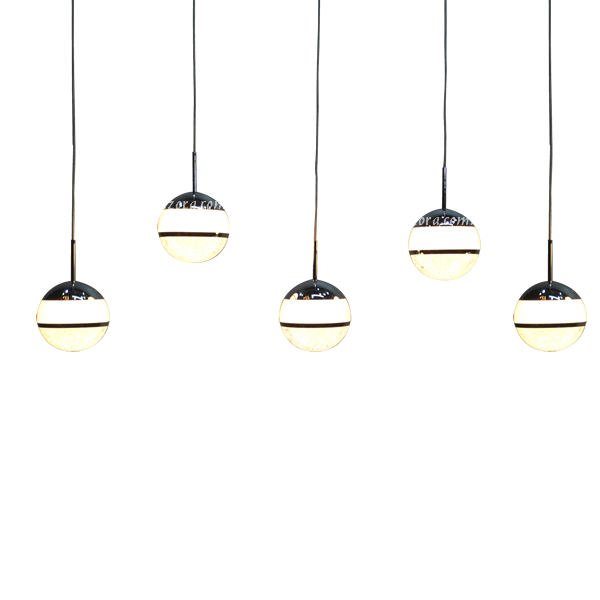 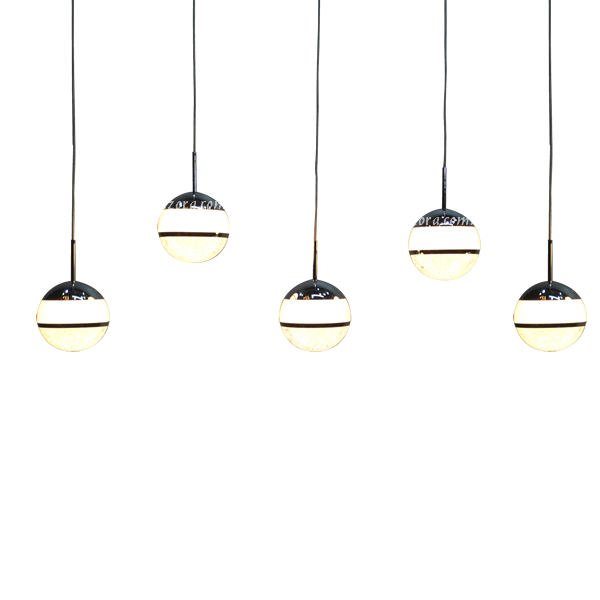 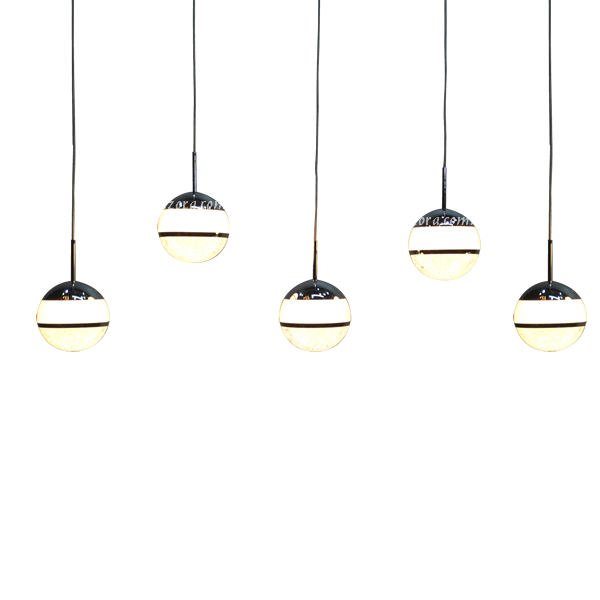 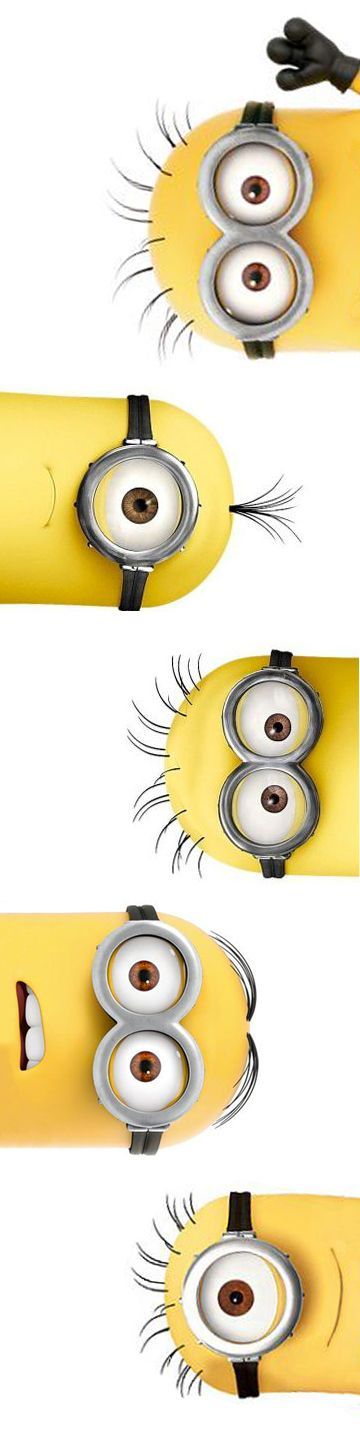 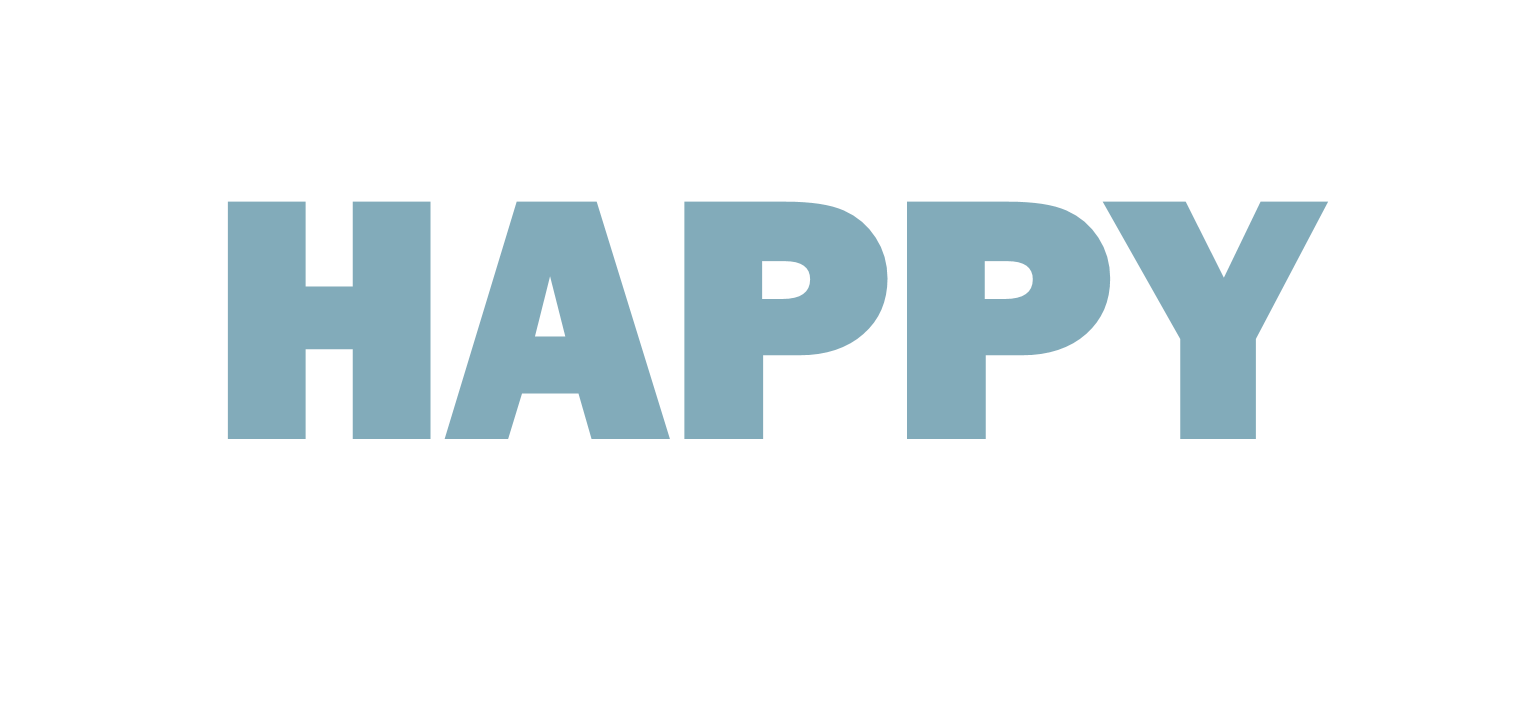 Funny comedy
is a kind of HUMOR
BECAUSE
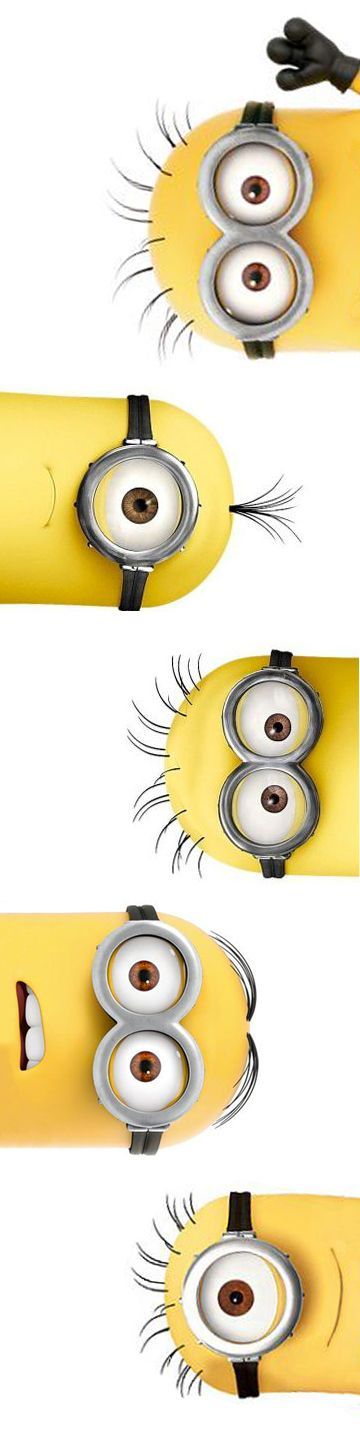 I'M
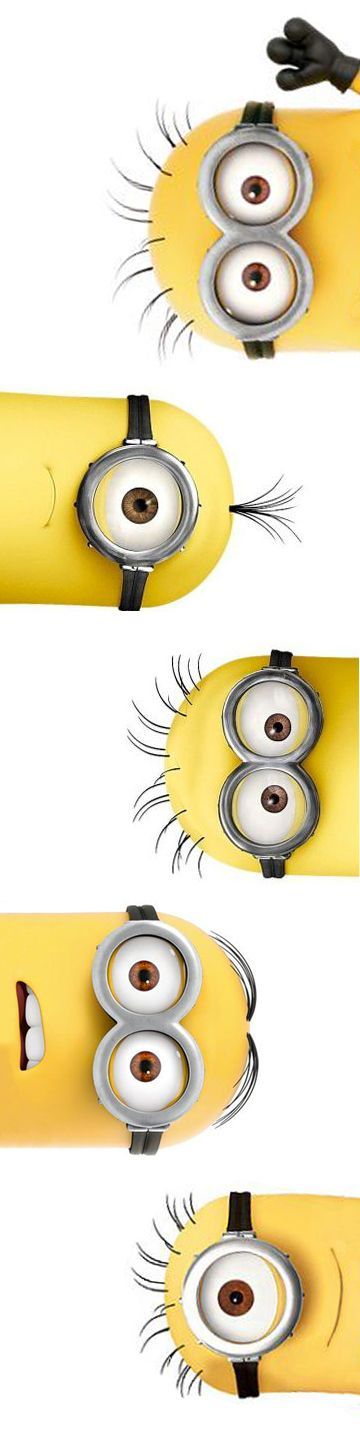 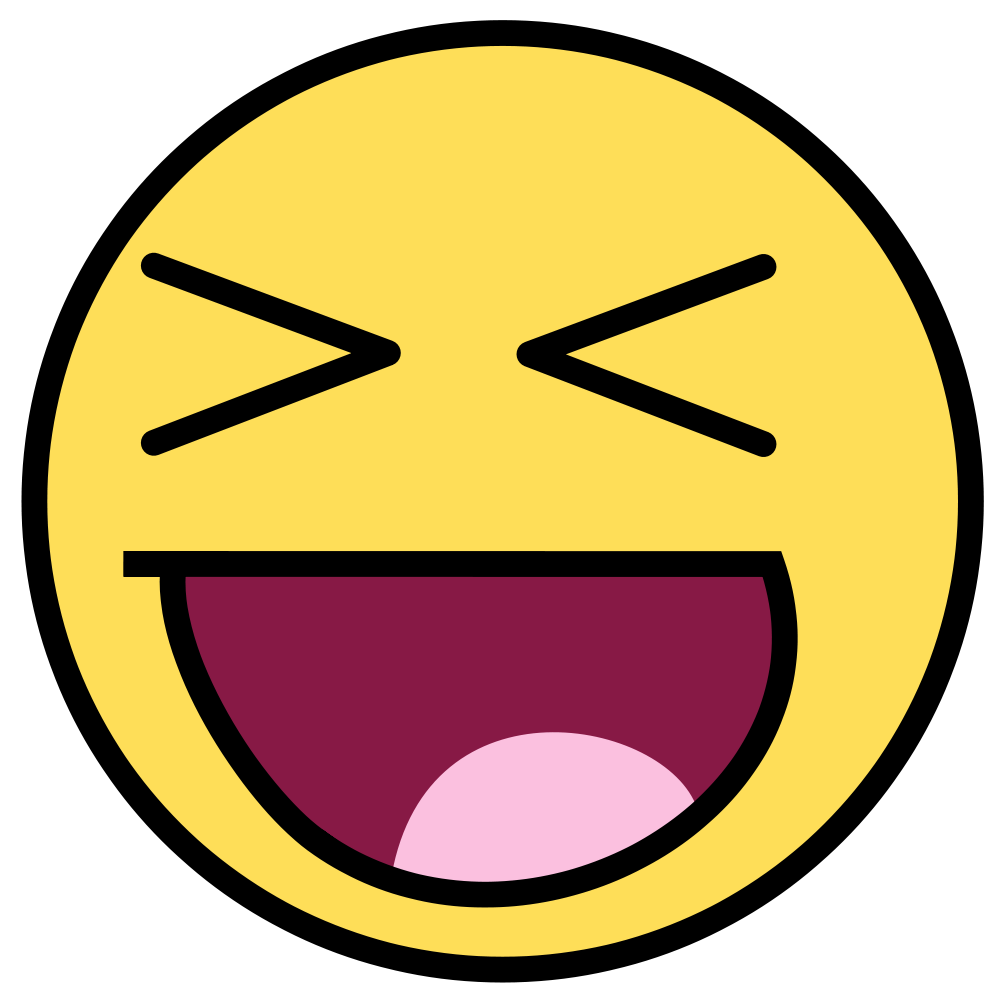 CLAP ALONG IF YOU FEEL LIKE
THAT'S WHAT YOU WANT TO DO